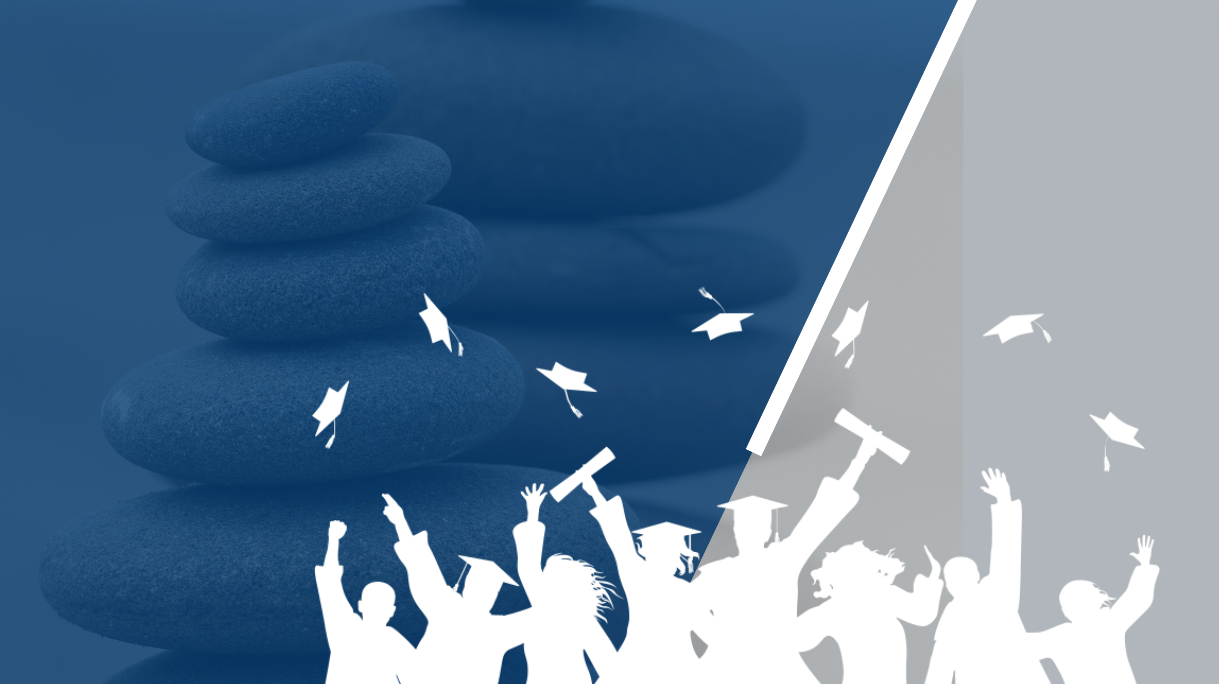 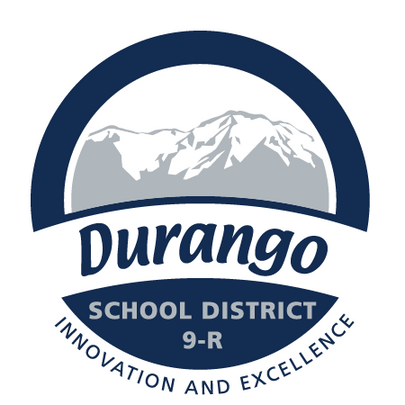 Making It Real: Bringing Our Portrait of a Graduate to Life
Dr. Karen Cheser, Superintendent
Erika Brown, Board Vice-President
Katie Stewart, Board Assistant Vice-President/ Secretary
[Speaker Notes: Karen, quick intro to topic]
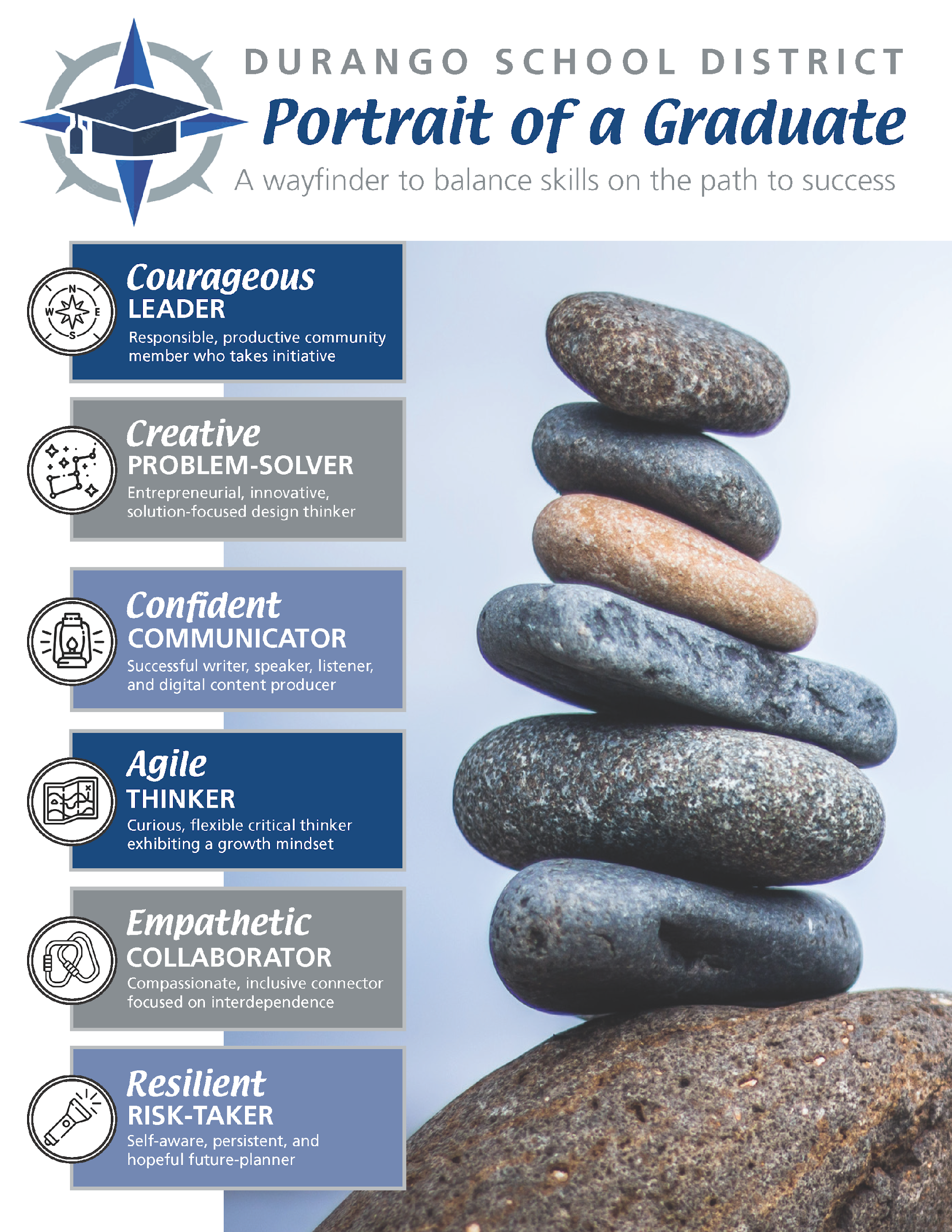 [Speaker Notes: Where we are-Karen]
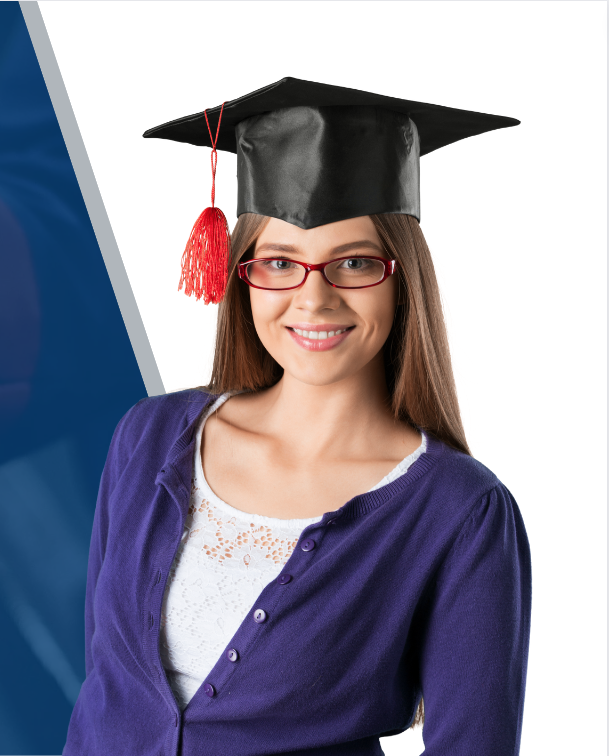 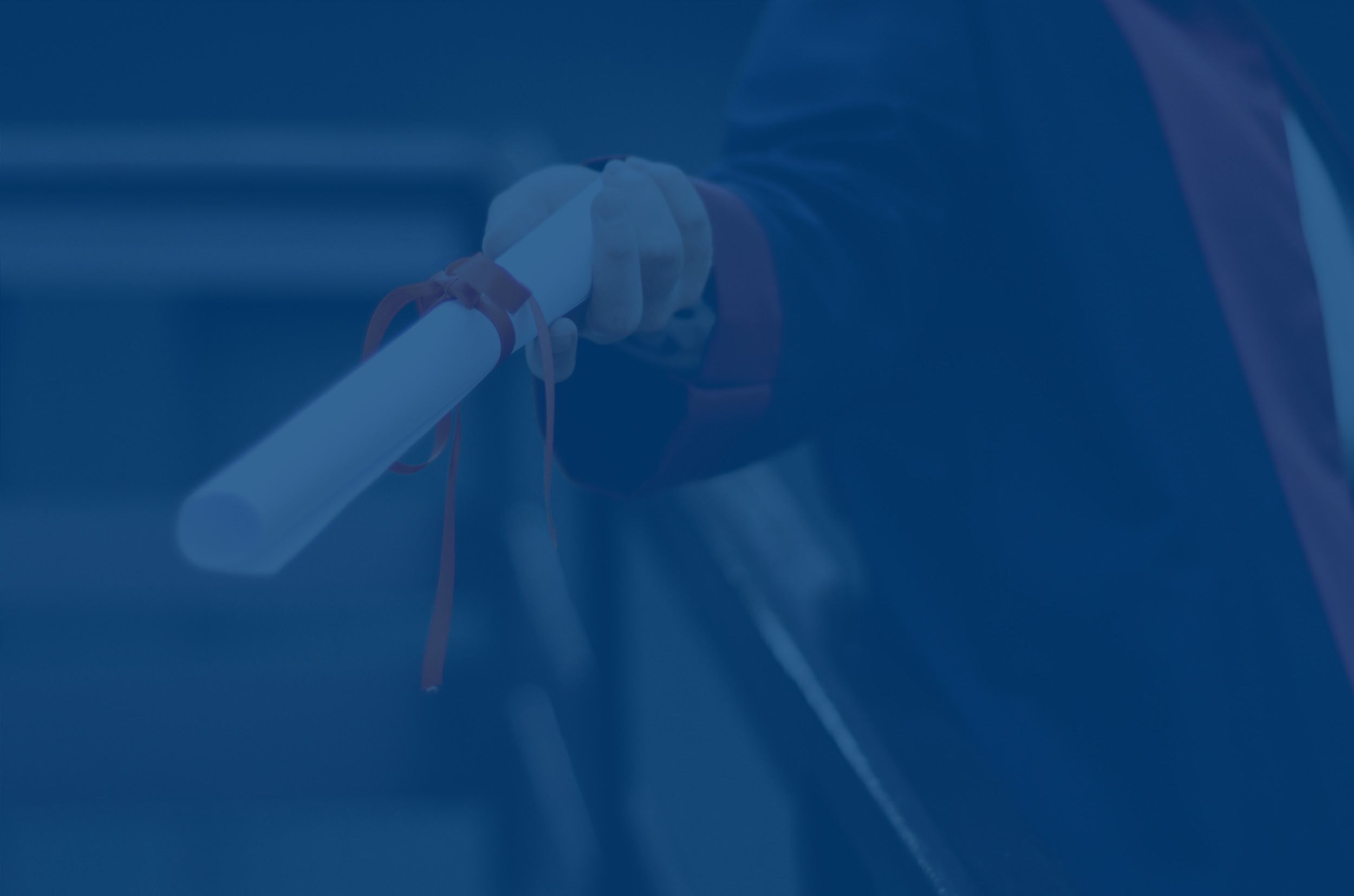 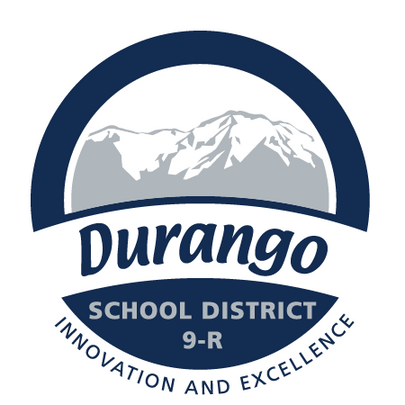 About Durango School District
Our Context
[Speaker Notes: Karen-intro to the district and context]
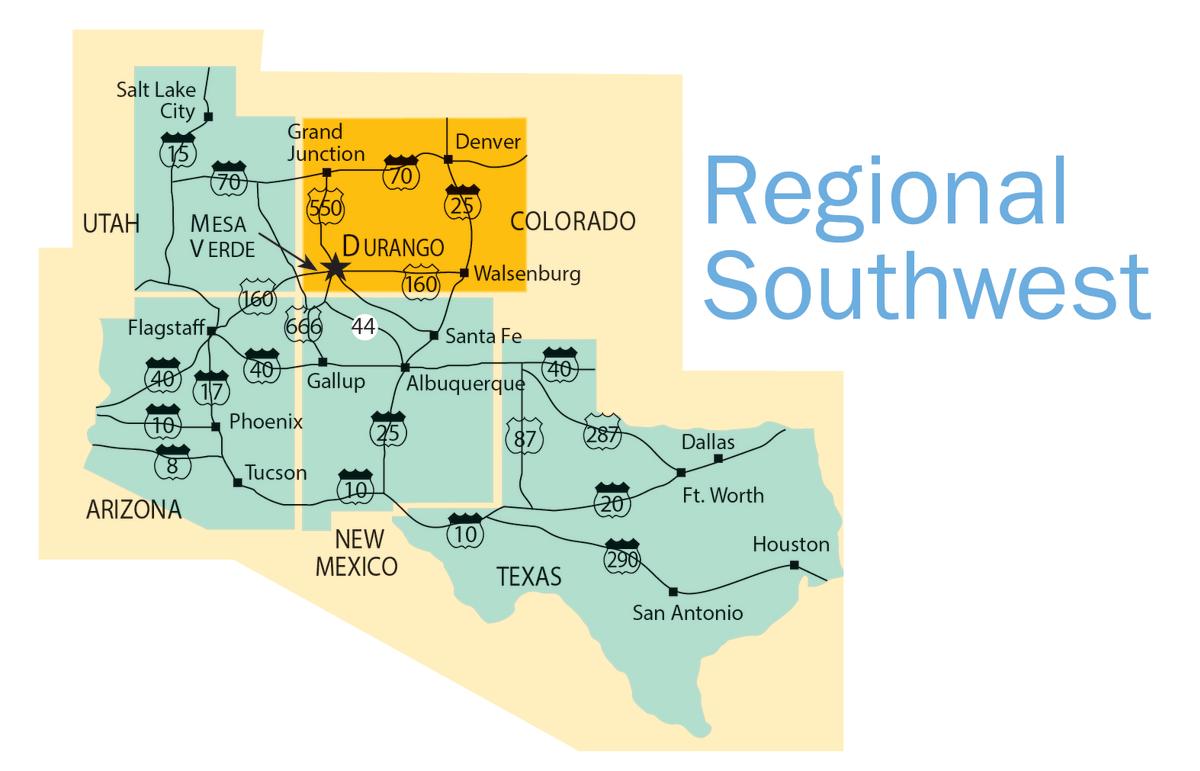 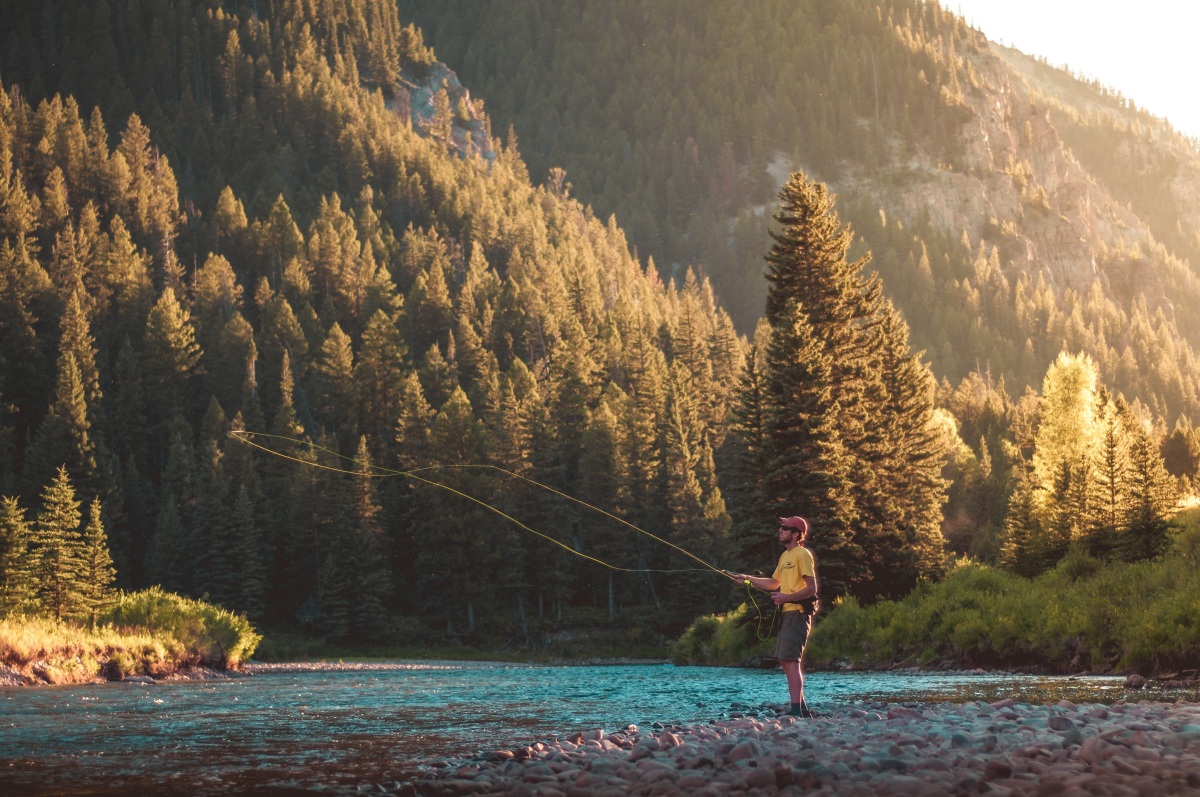 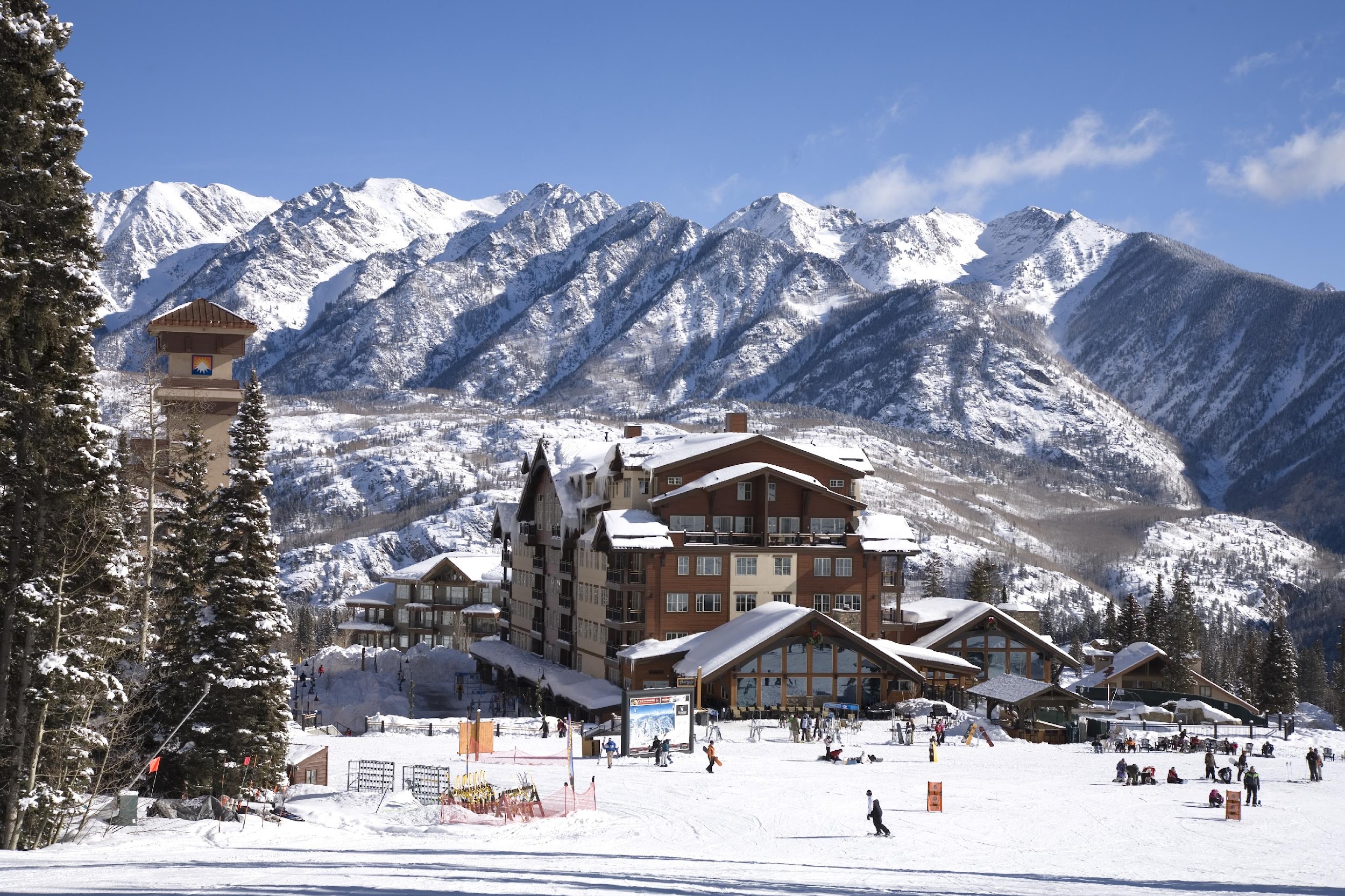 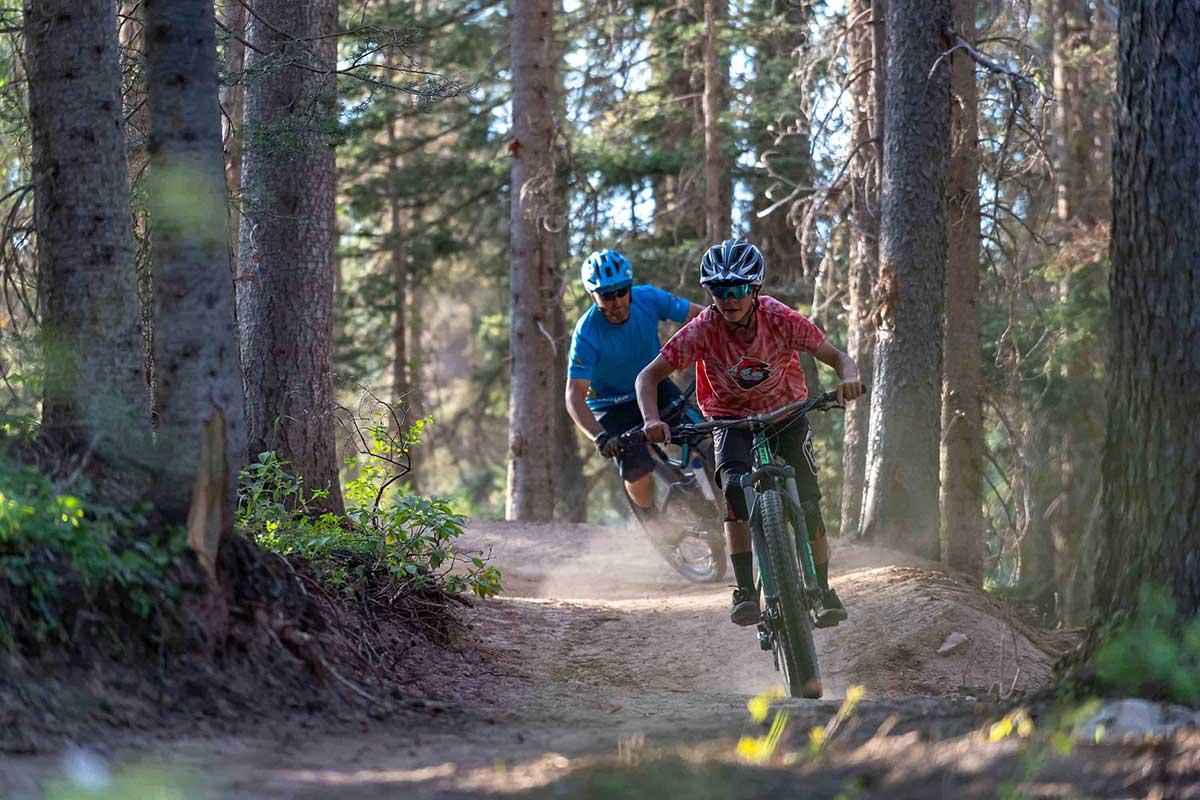 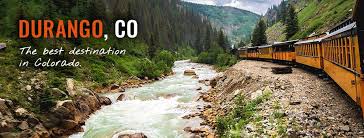 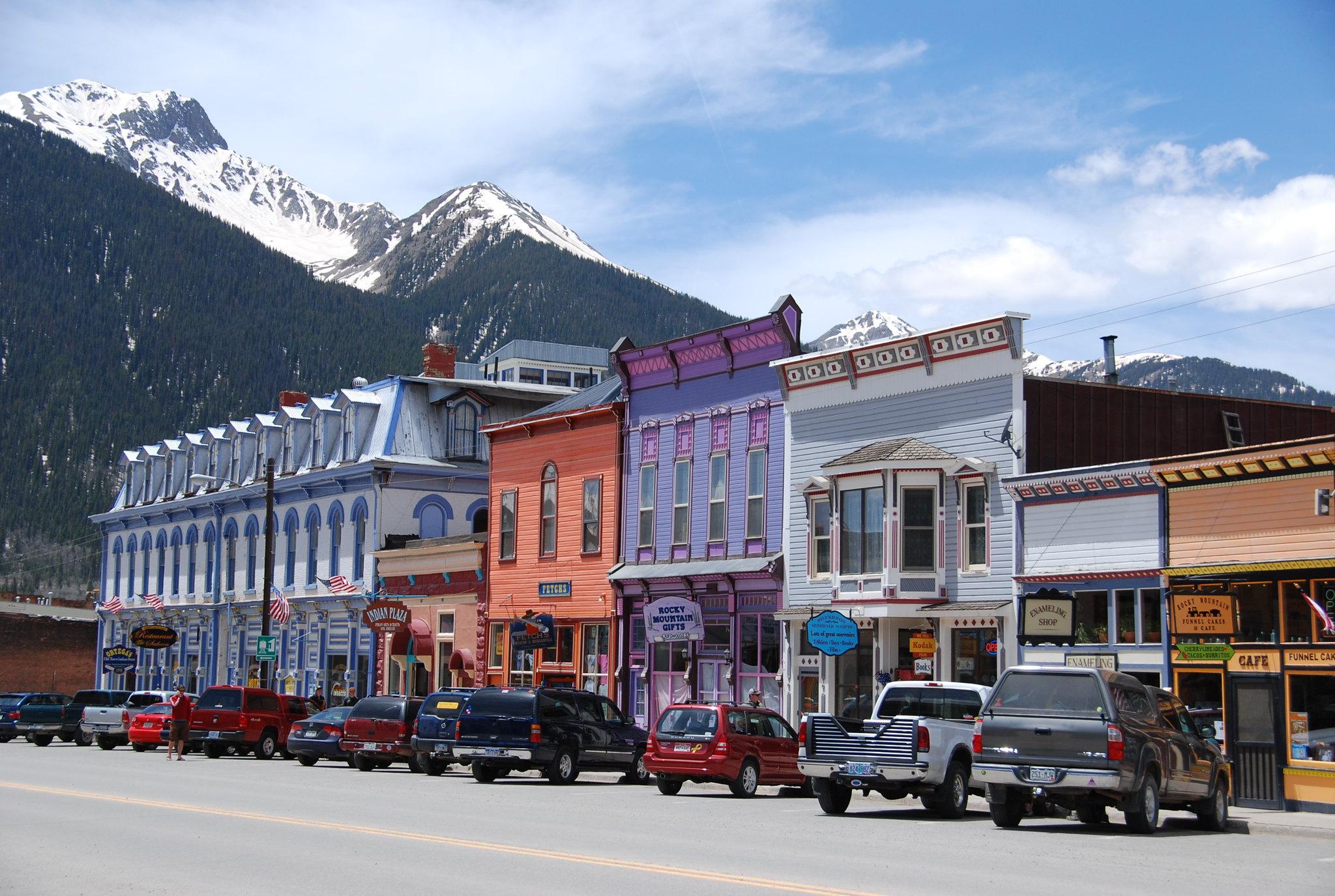 [Speaker Notes: Karen-more logistics]
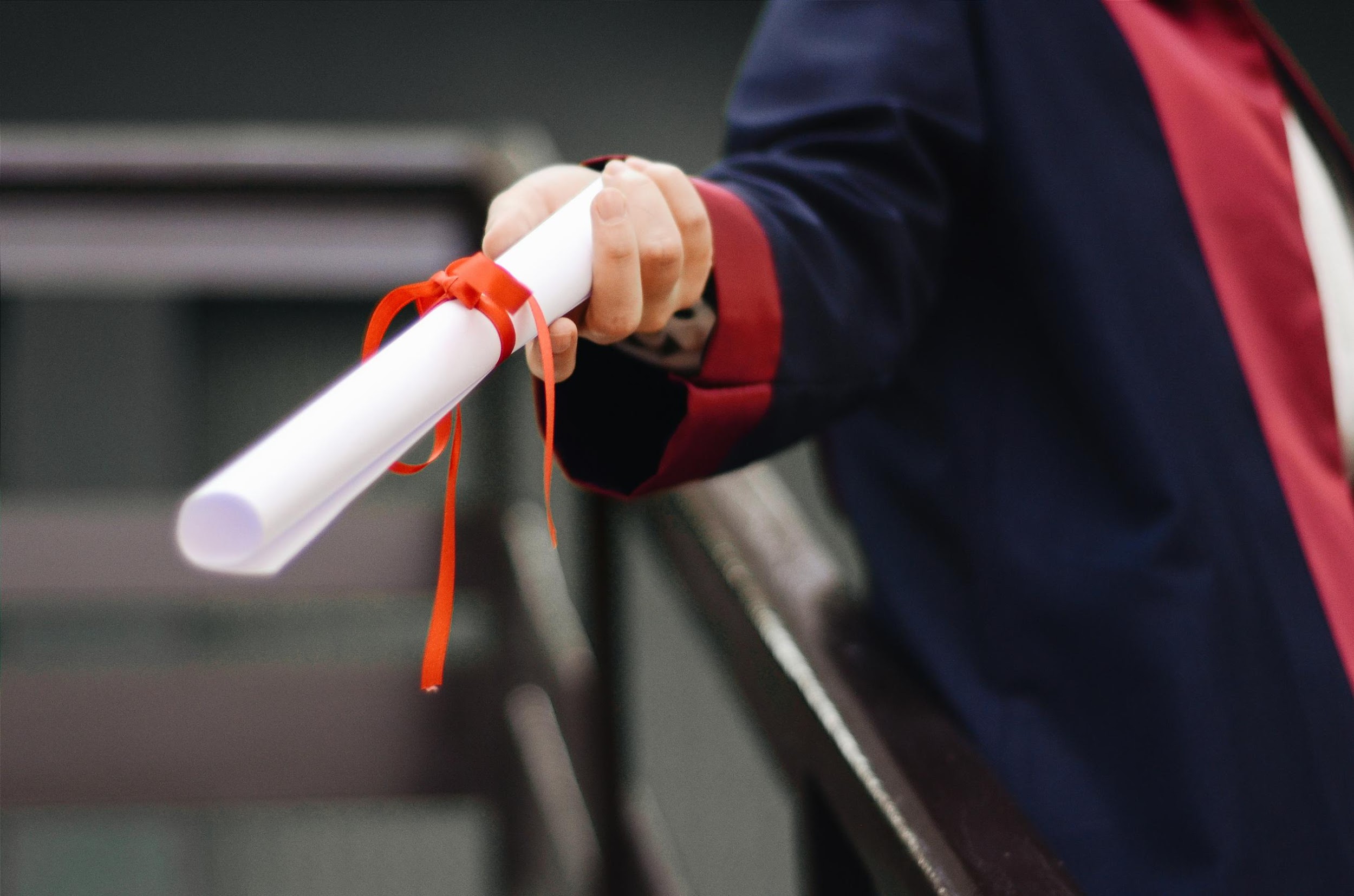 Mountain Resort Town + Rural
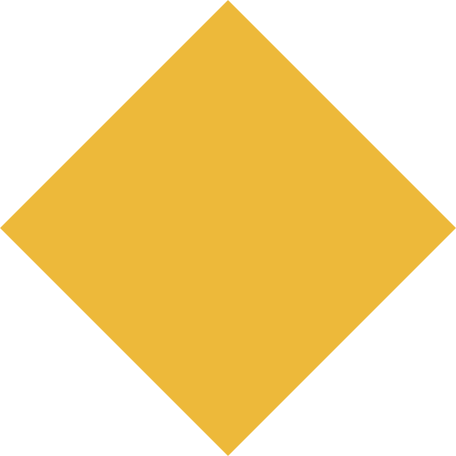 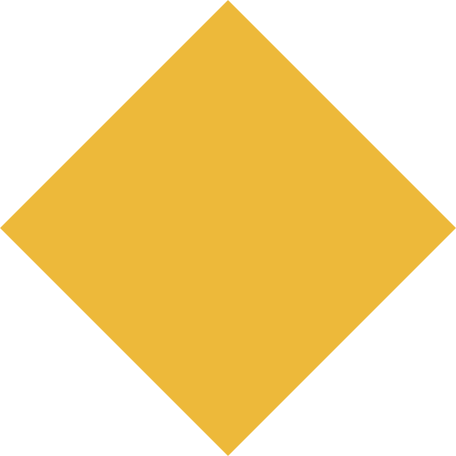 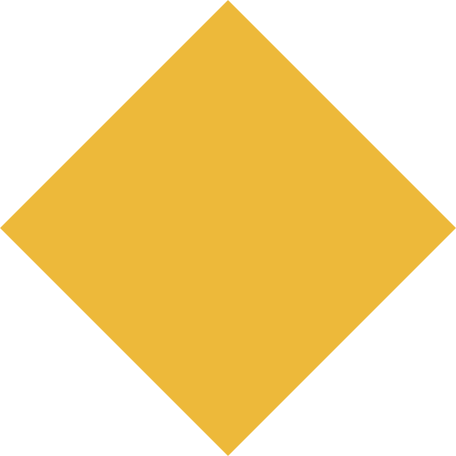 28% Hispanic, 
10% Native American, 43% F/RL
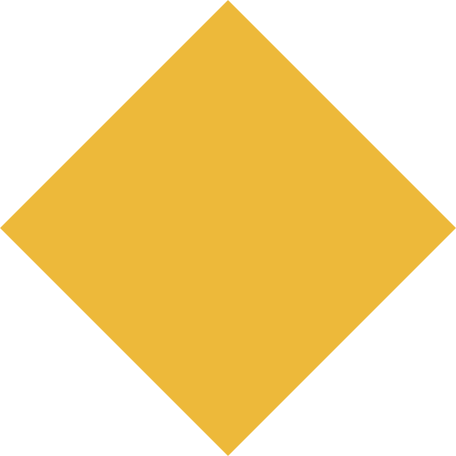 4500+ students
12+ schools
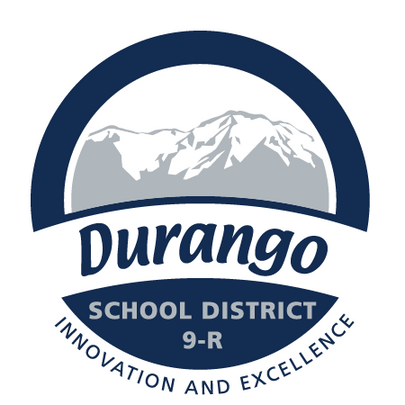 Durango School District
[Speaker Notes: Karen-intro to district demographics]
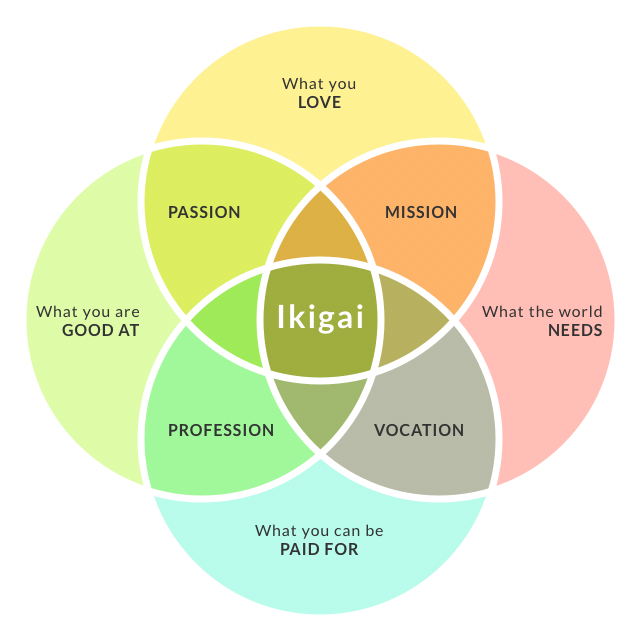 [Speaker Notes: Our story…Our ultimate goal-Ikigai, Karen]
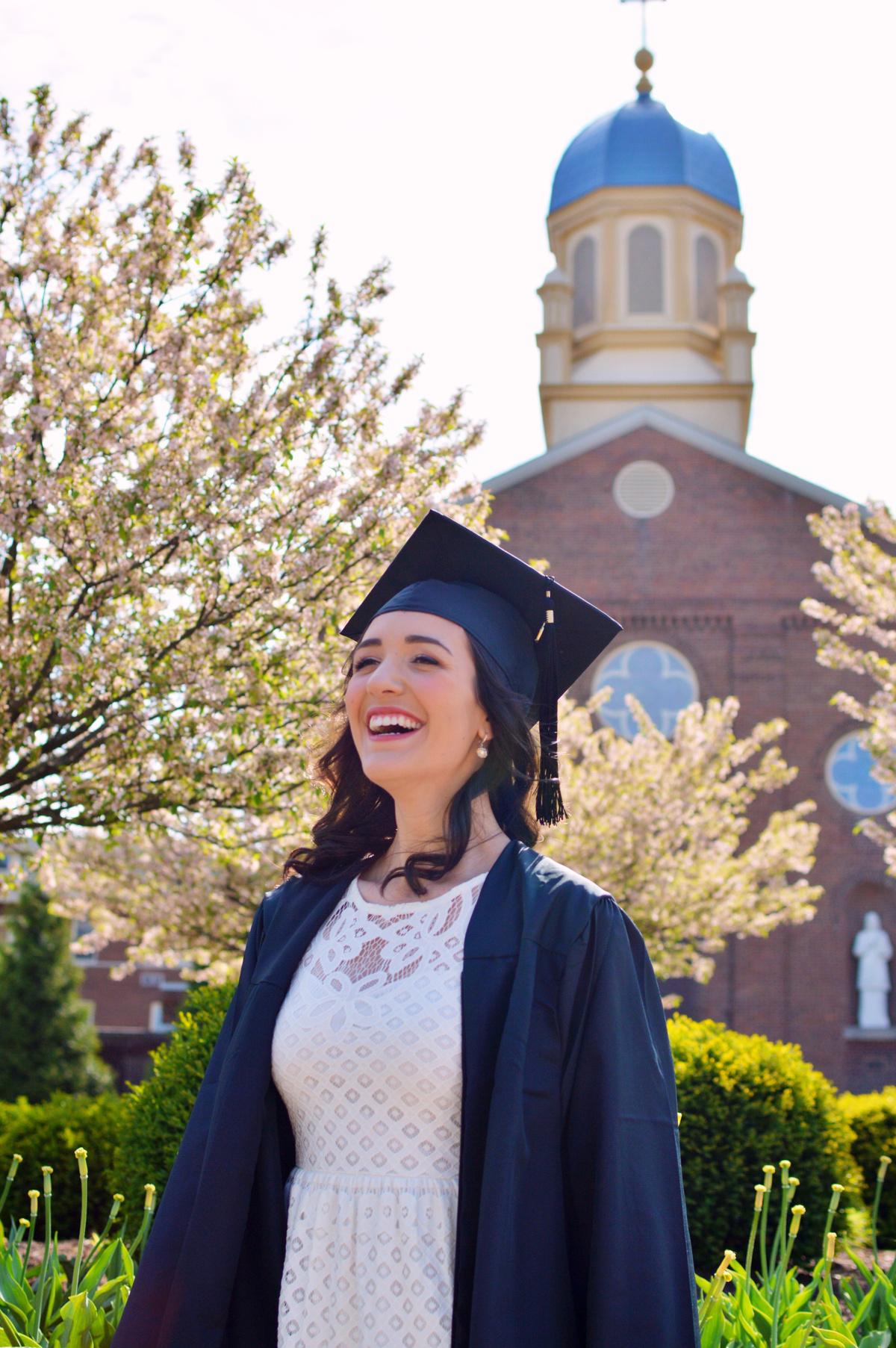 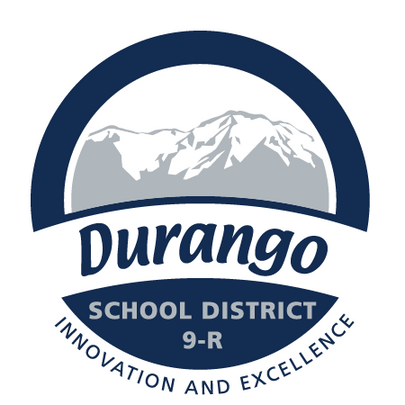 Where We Were-July 2021
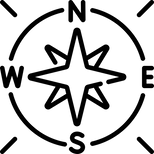 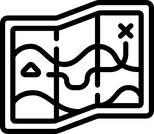 autonomy
equity
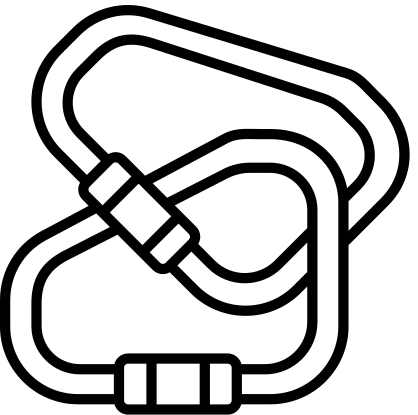 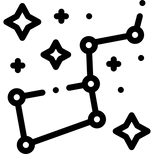 accountability
instructional framework
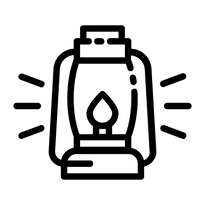 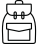 curriculum/ standards
common purpose/ vision
[Speaker Notes: Karen-where we have come from
Erika and Katie-please elaborate on where you saw the district at this time, what were the needs]
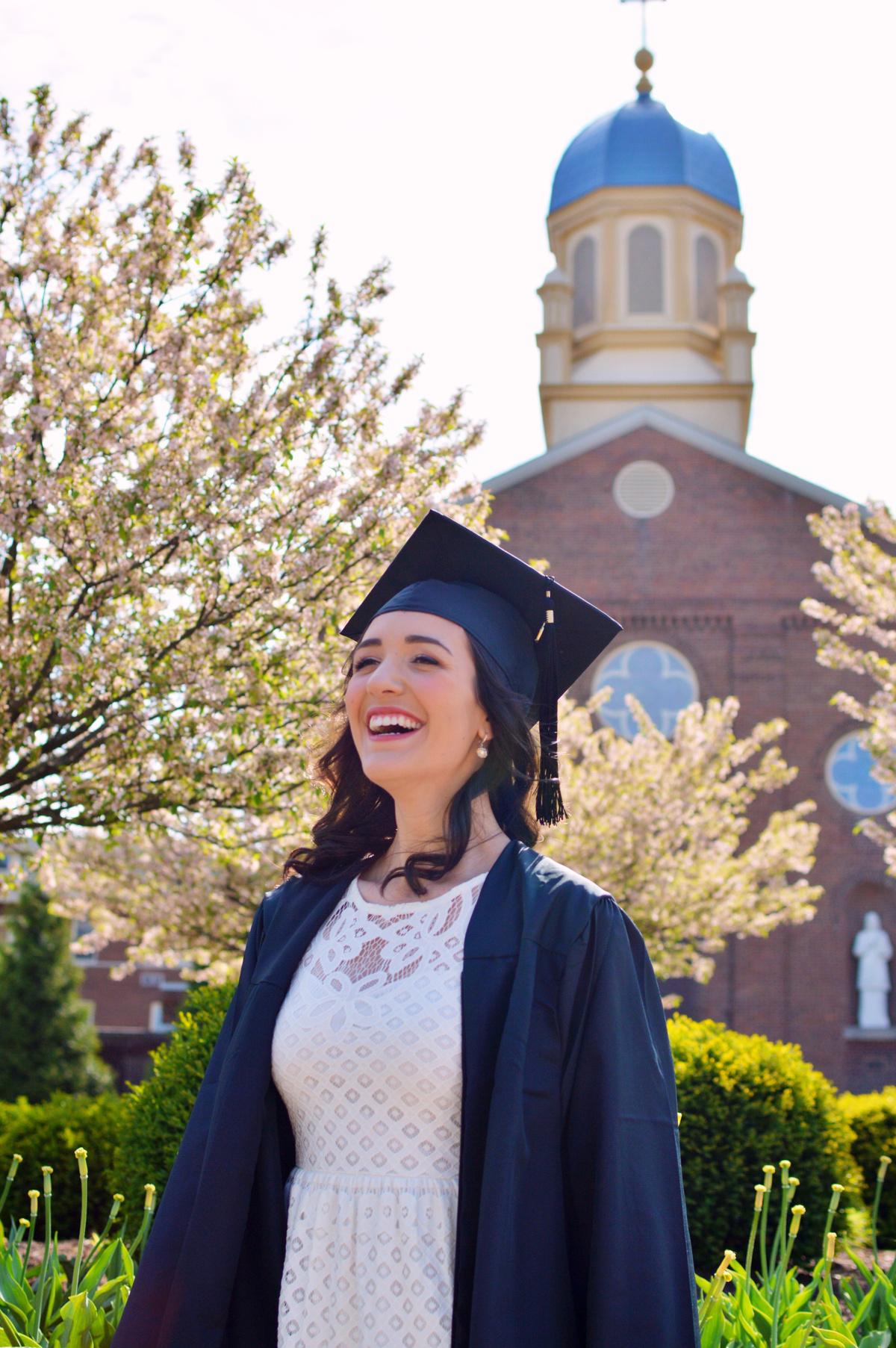 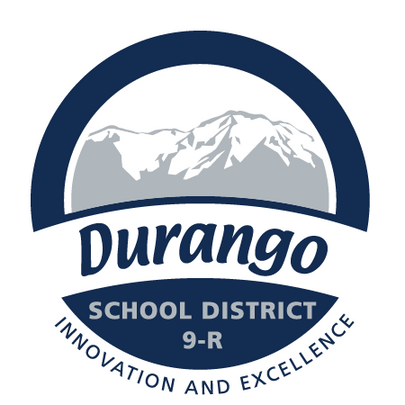 Building the Foundation
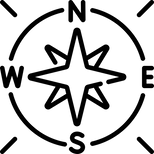 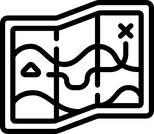 Elements of Effective Instruction (EEI)
Social-Emotional Learning Supports/ Behavioral Health
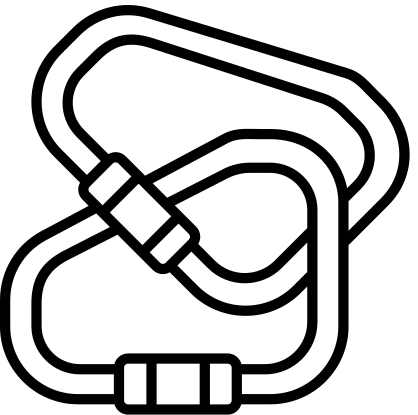 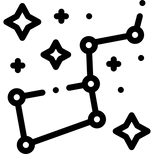 Guaranteed Viable Curriculum, Equity
Leadership Team, Communication
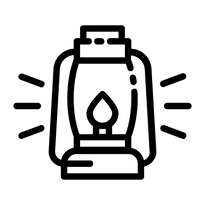 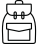 MTSS-standardized system, protocols, accountability
Common Purpose/ Vision/ Plan
[Speaker Notes: Karen]
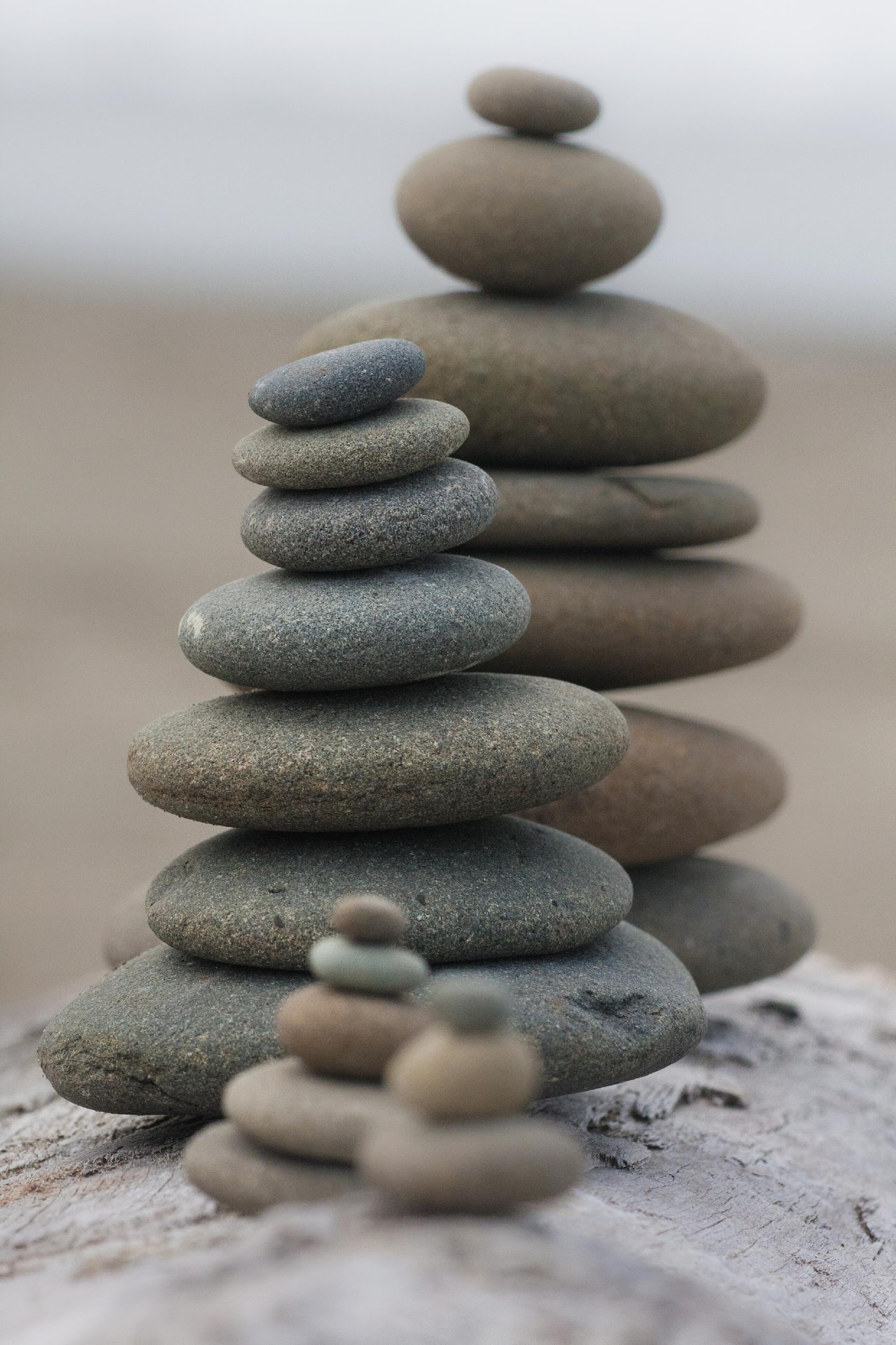 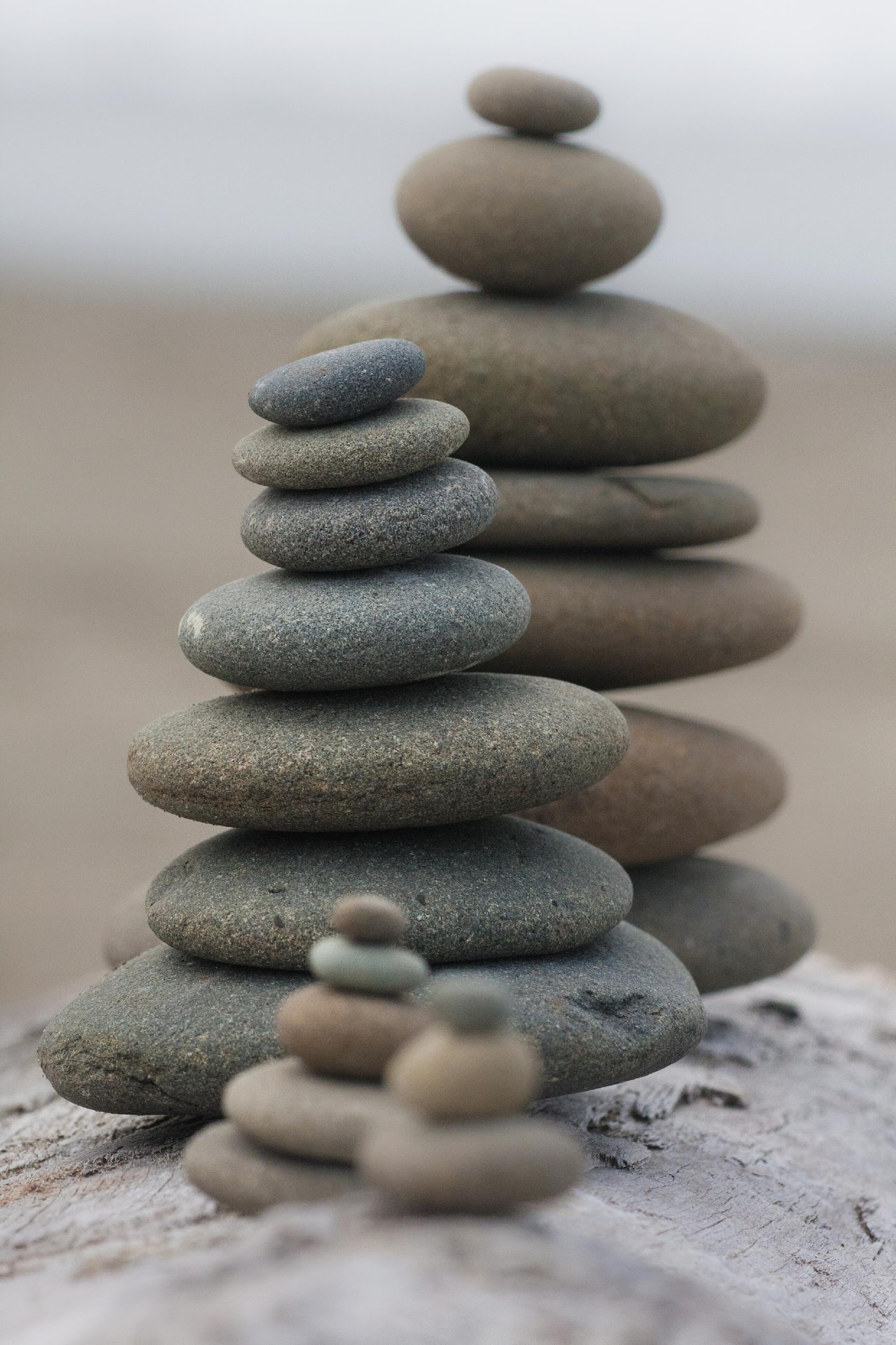 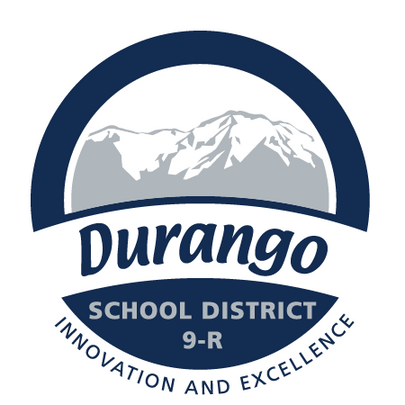 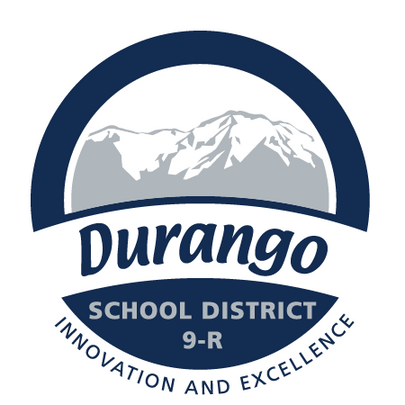 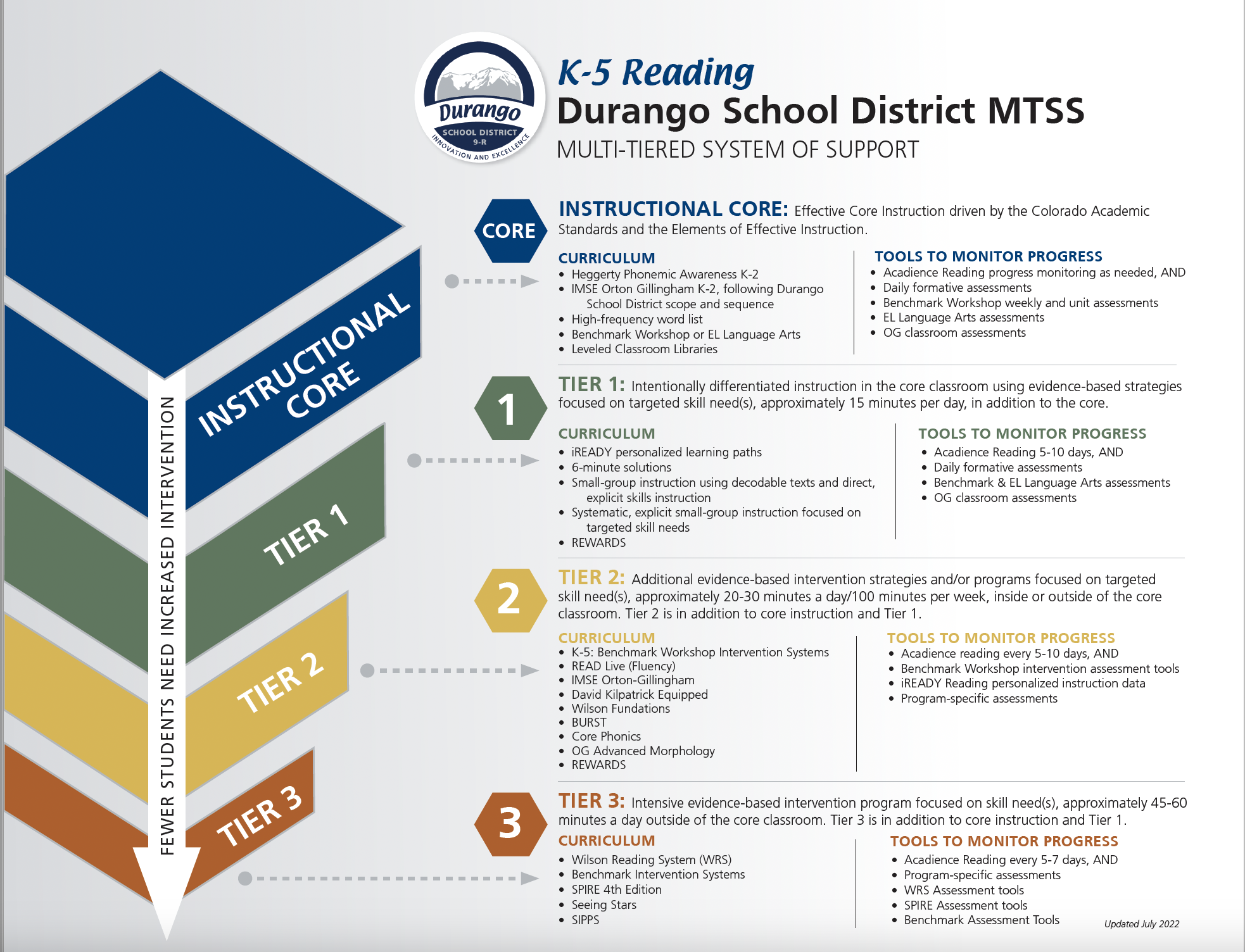 [Speaker Notes: Karen-brief]
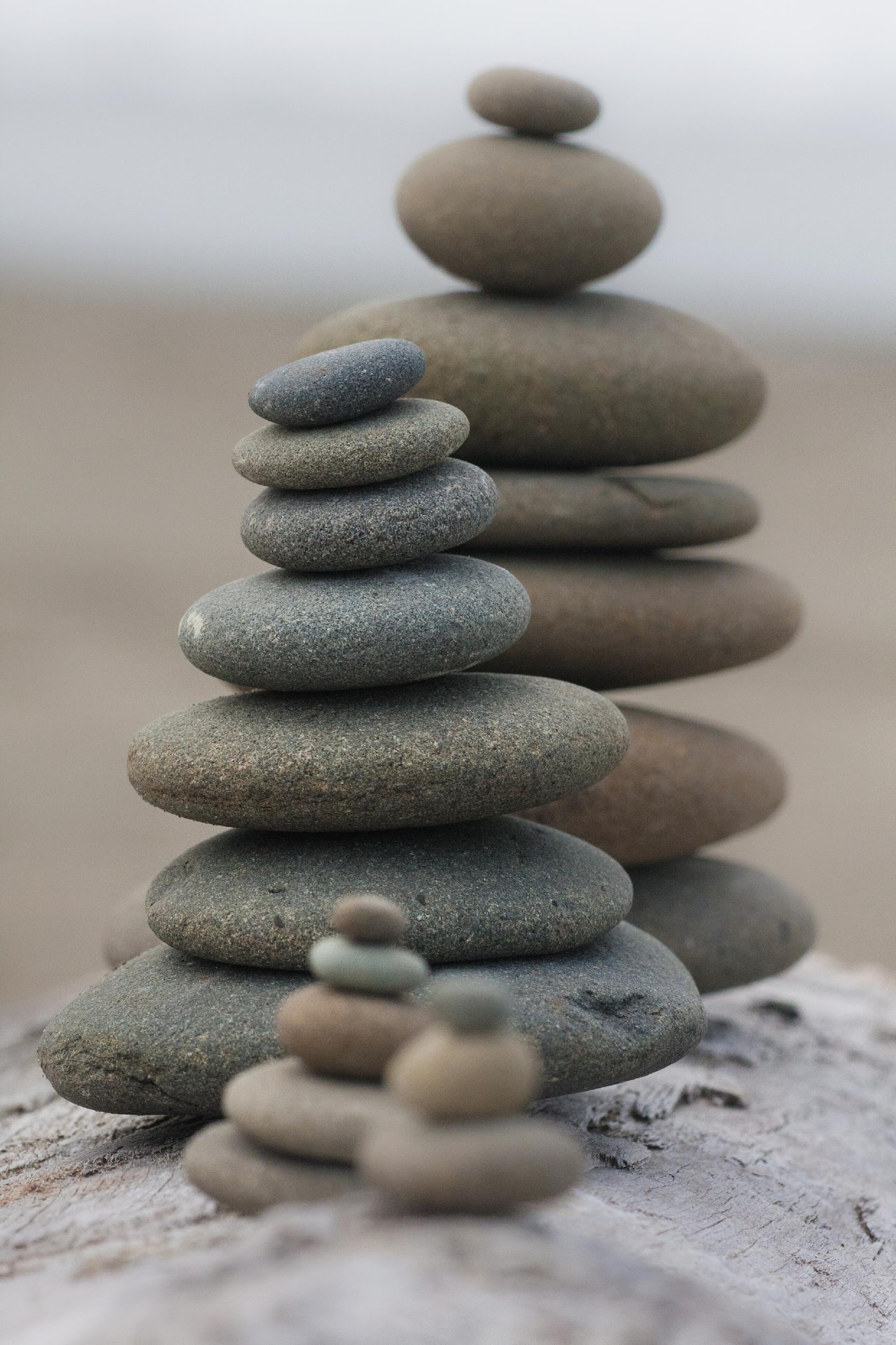 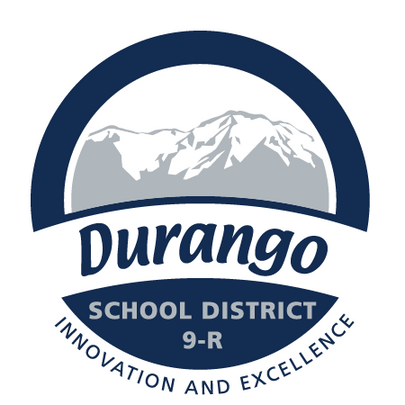 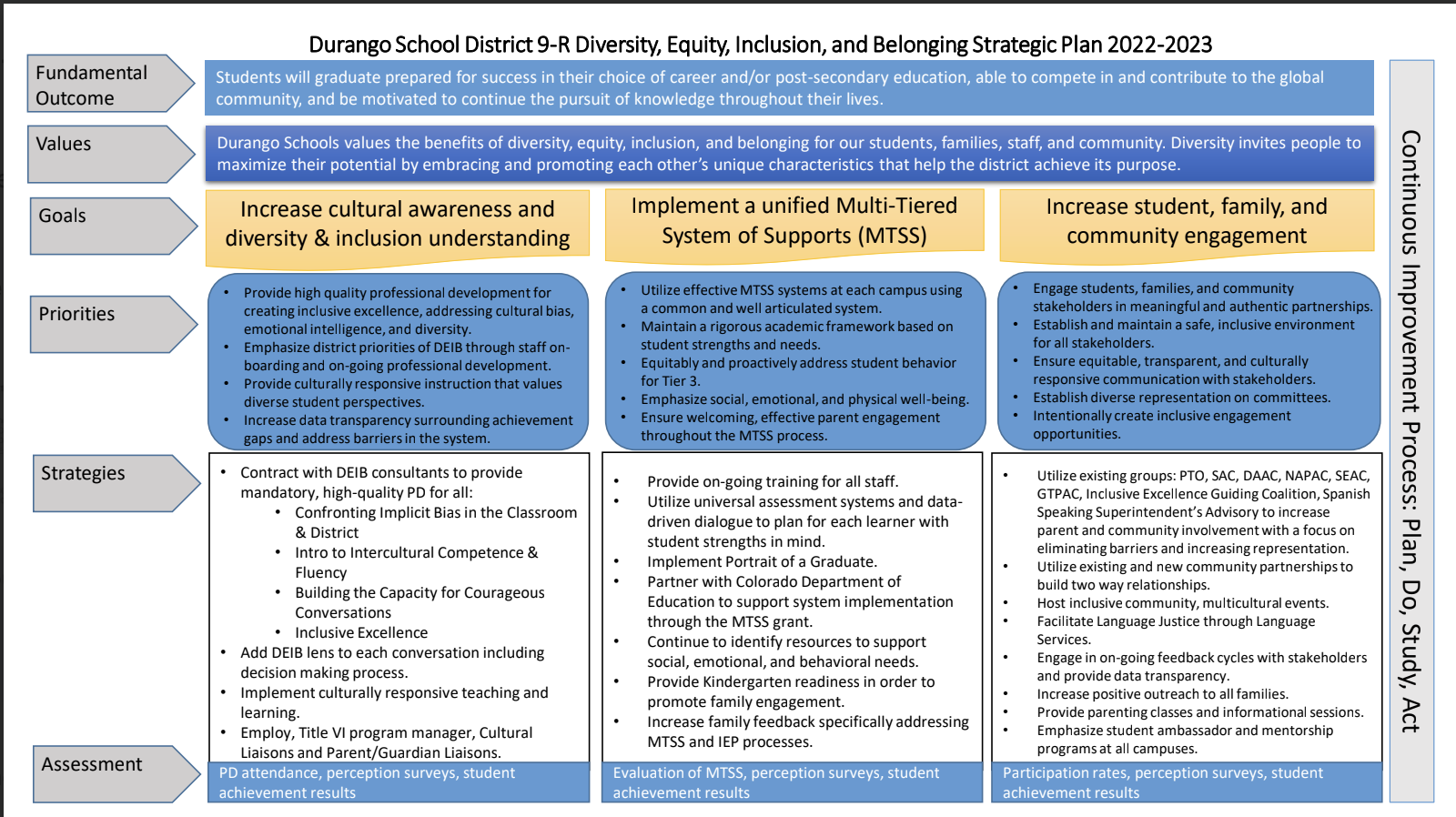 [Speaker Notes: Karen-brief-will showcase later]
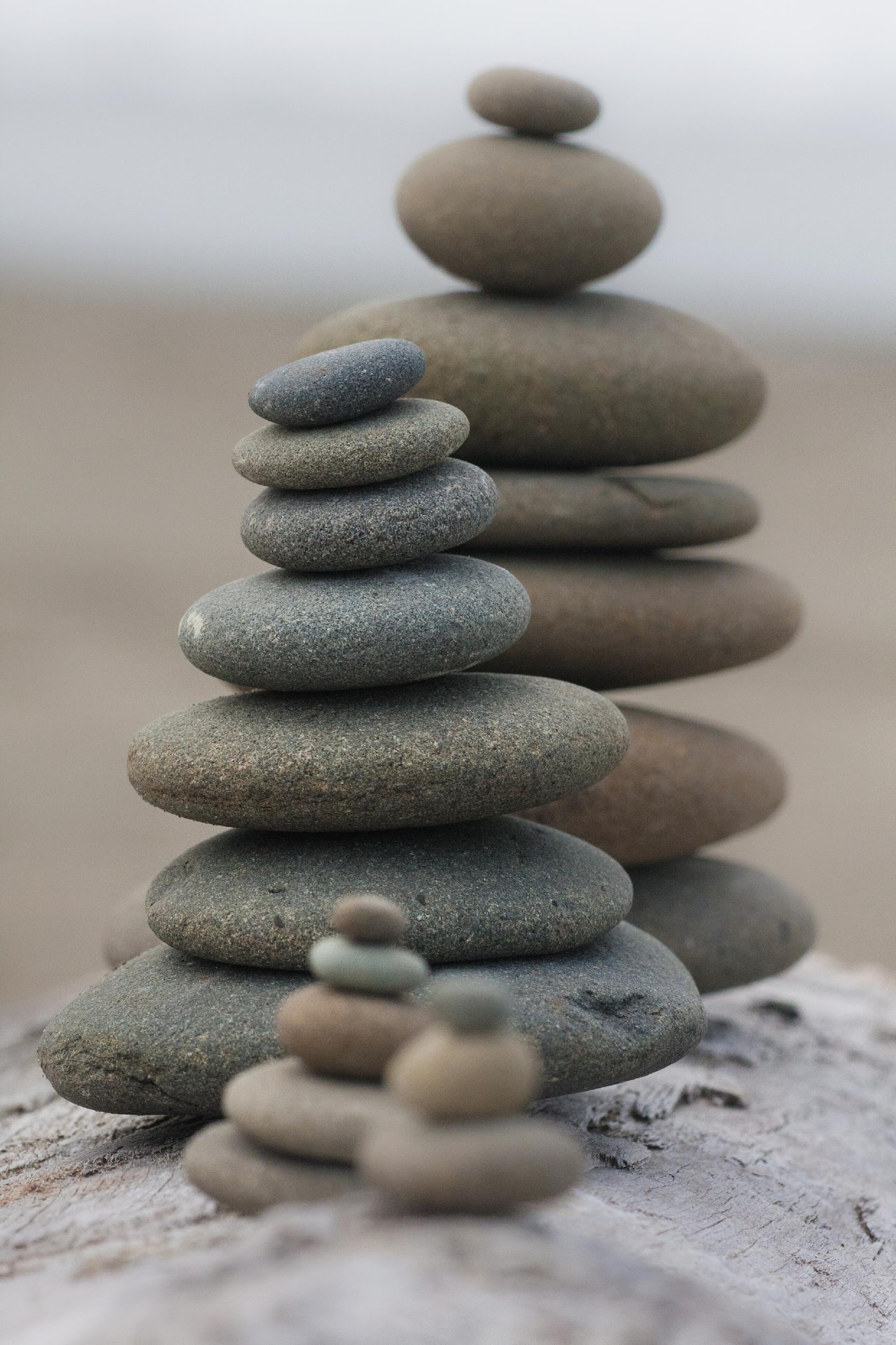 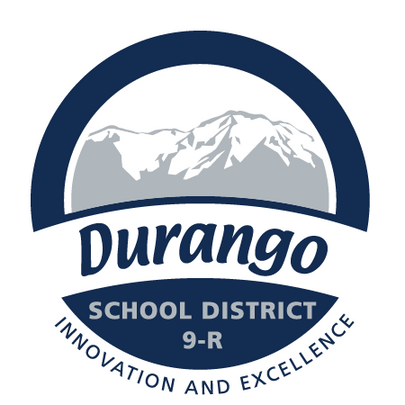 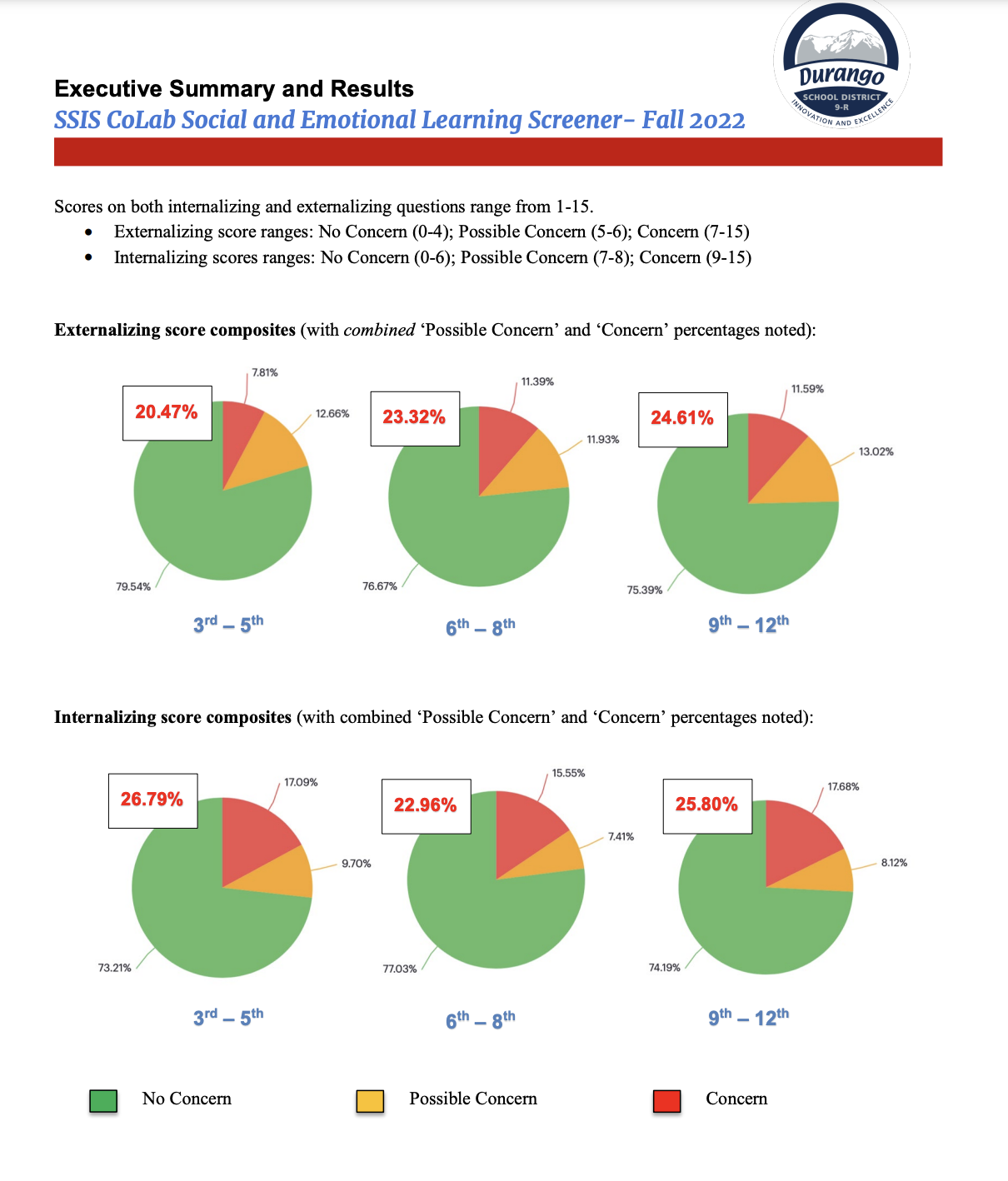 [Speaker Notes: Karen-social-emotional learning focus-brief]
Abre Insights
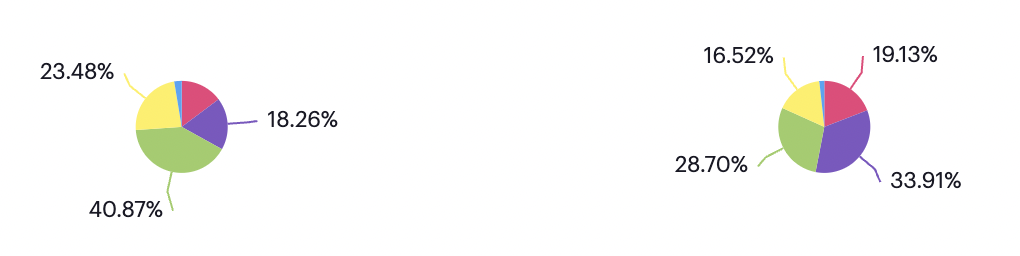 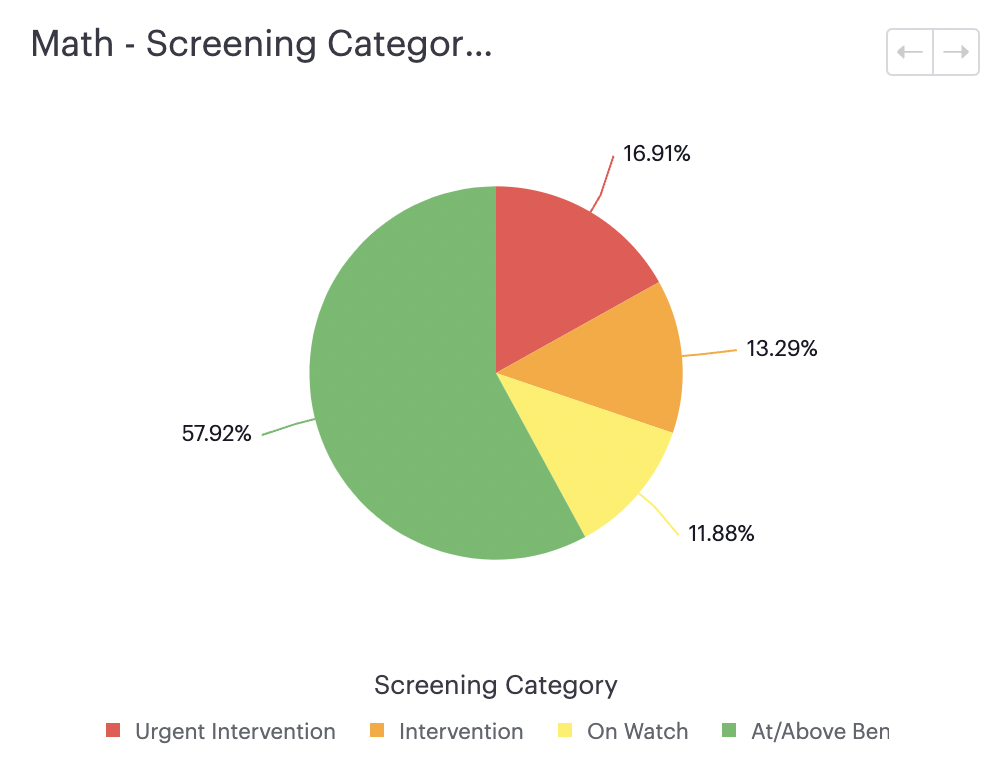 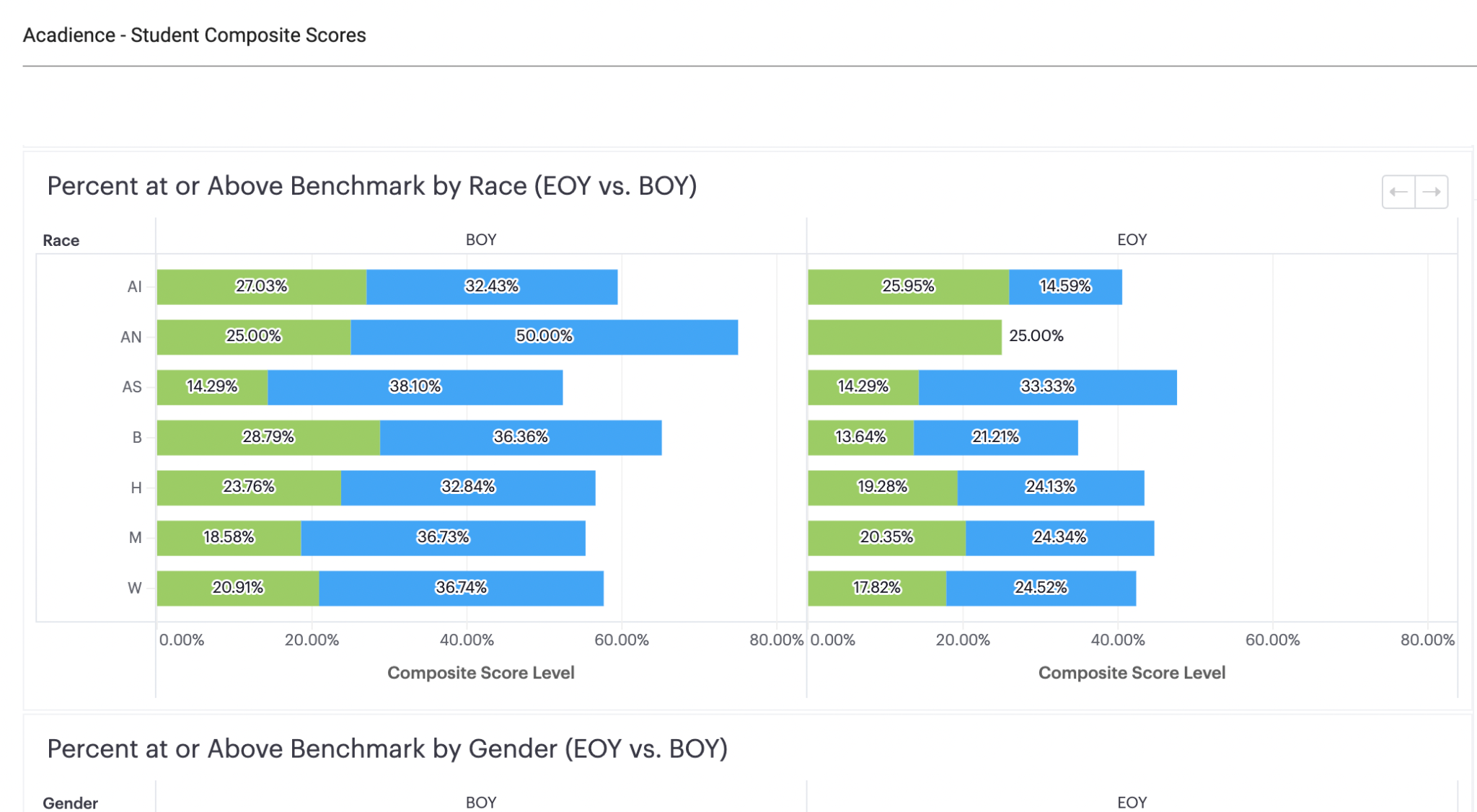 [Speaker Notes: Karen-accountability, using data-brief]
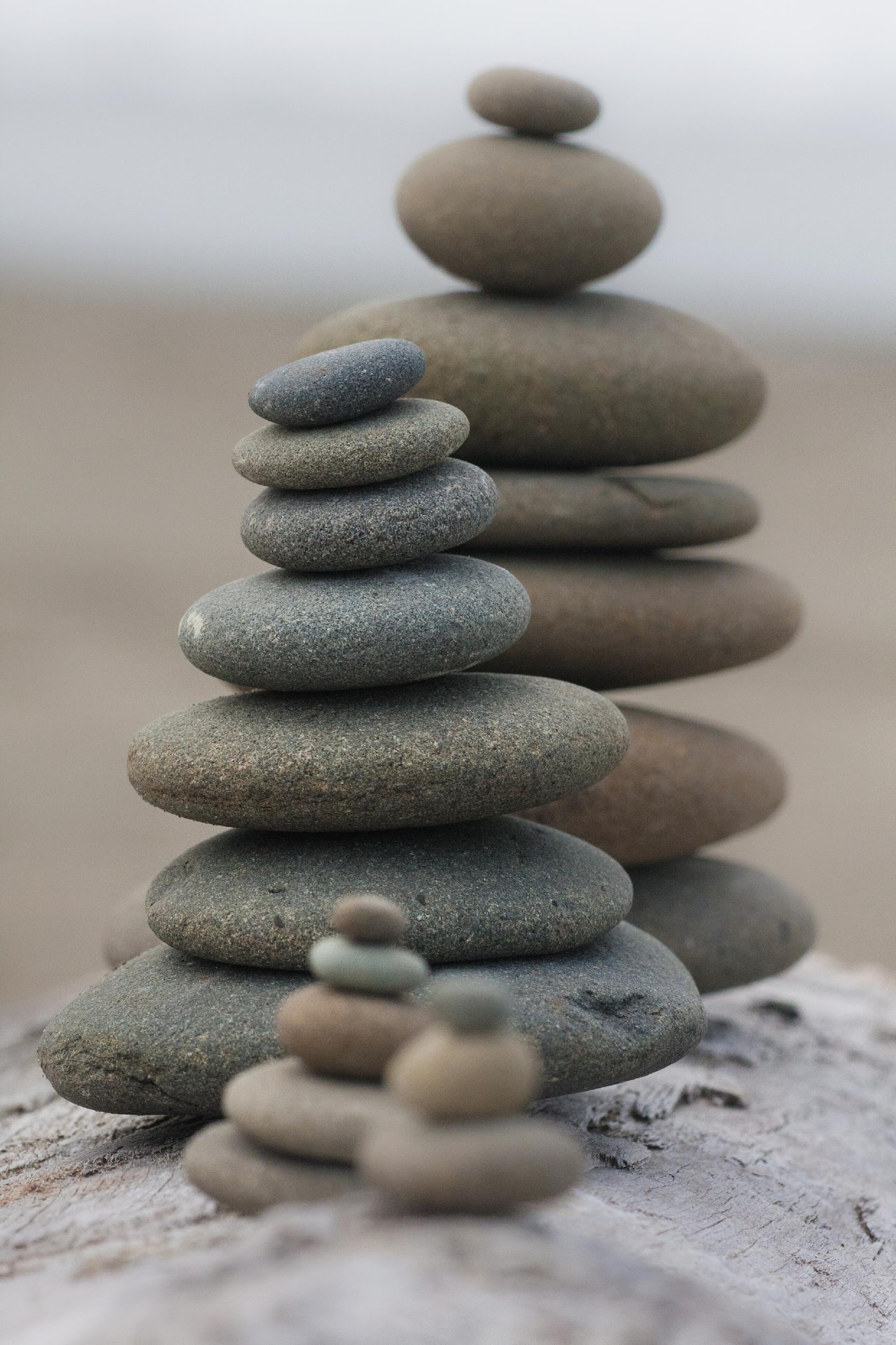 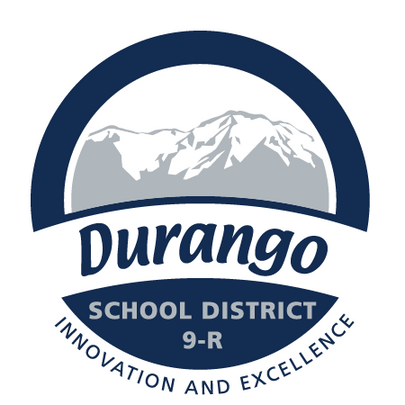 Abre
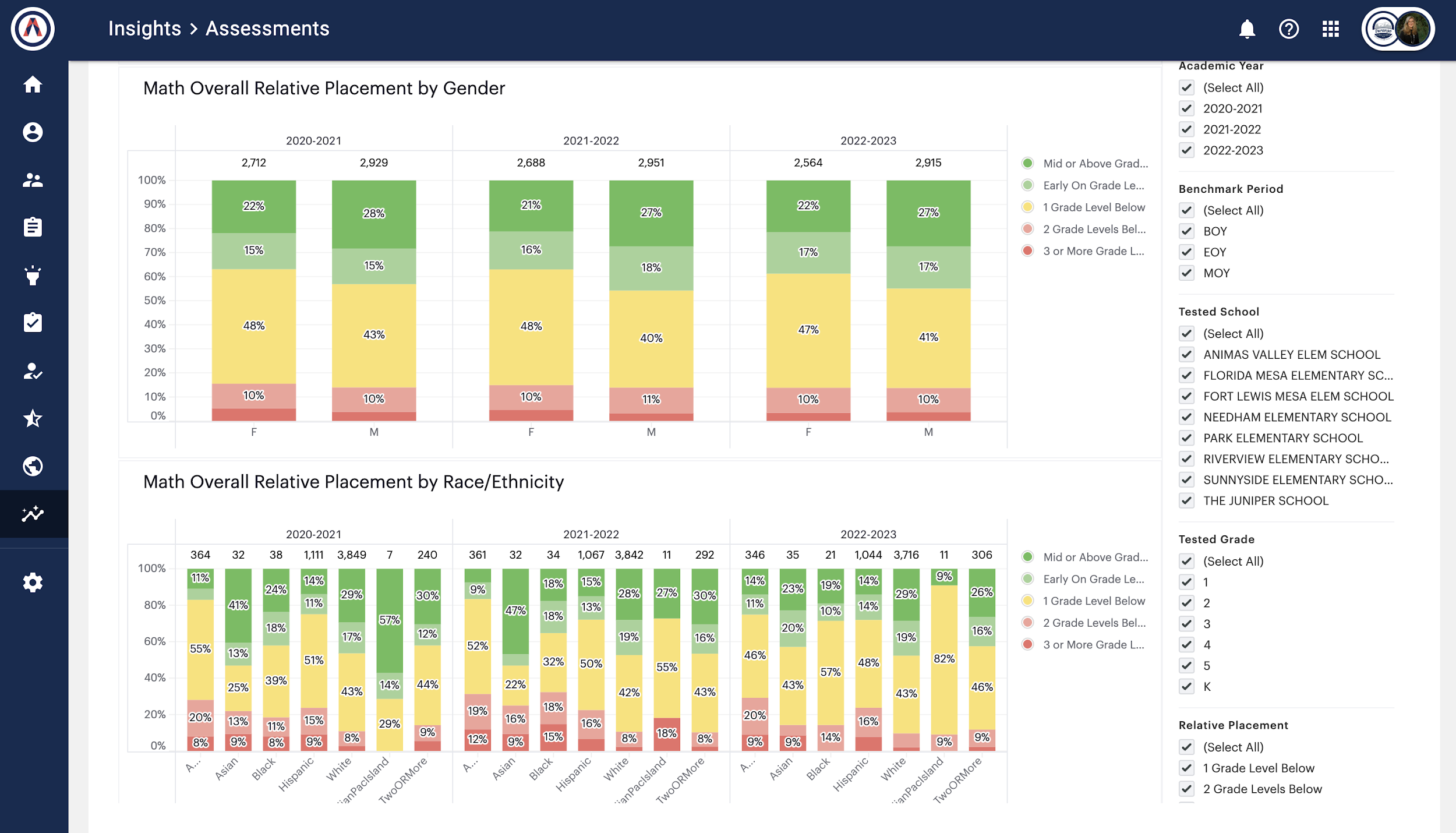 [Speaker Notes: Karen-brief]
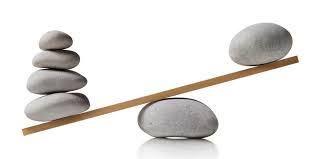 Balancing Autonomy and Unity
[Speaker Notes: Karen-why unity of purpose]
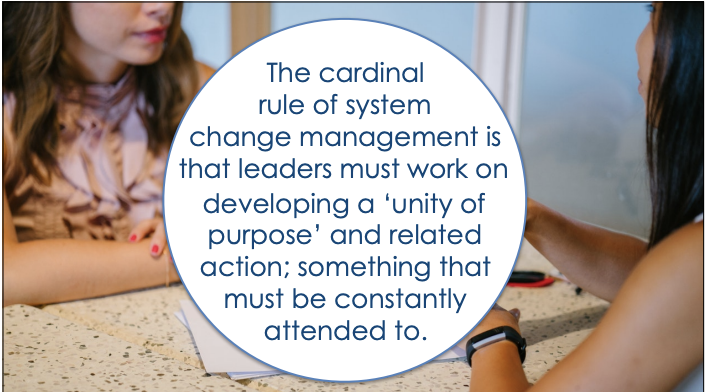 -Michael Fullan
[Speaker Notes: Karen-why unity of purpose]
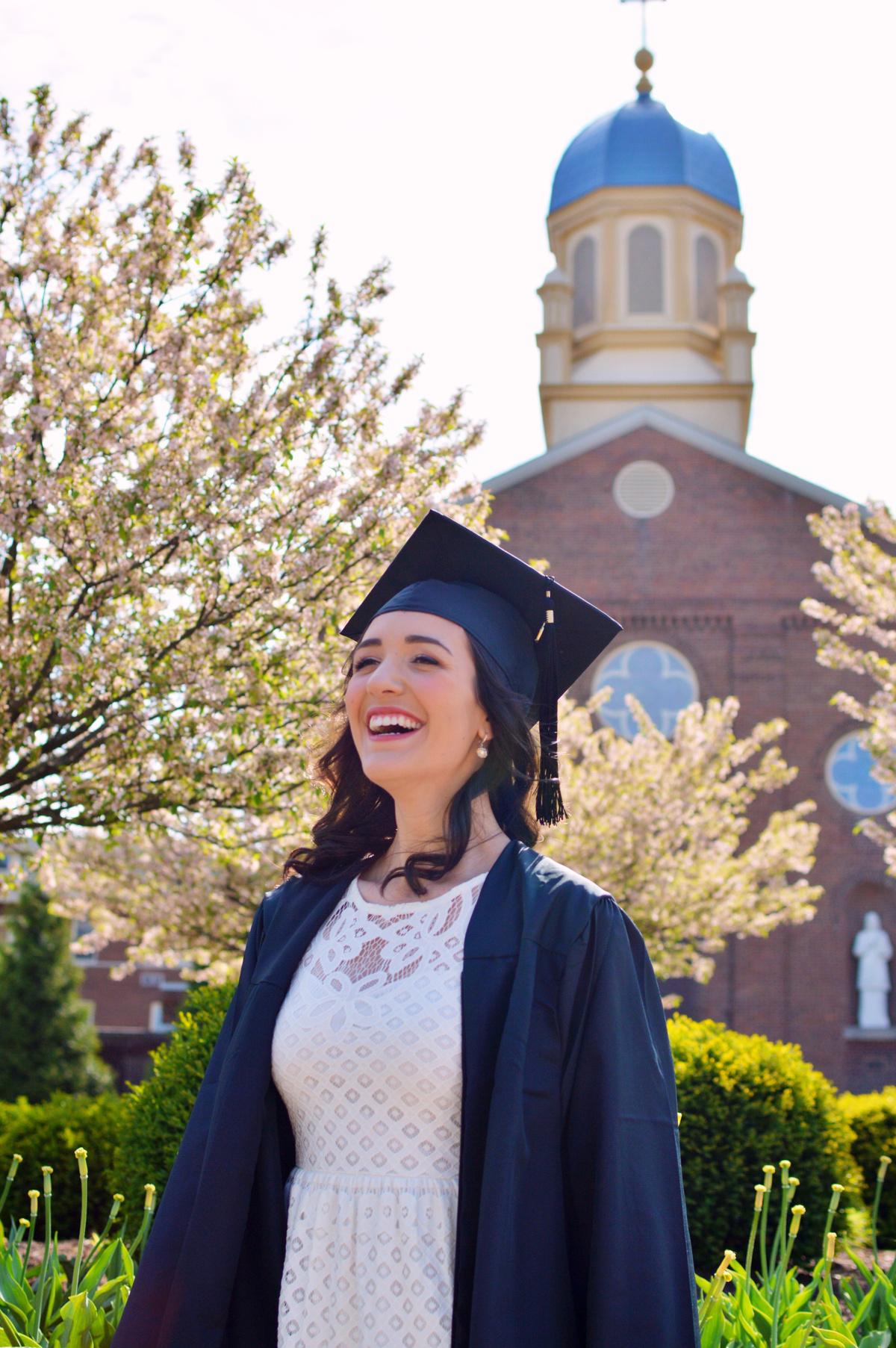 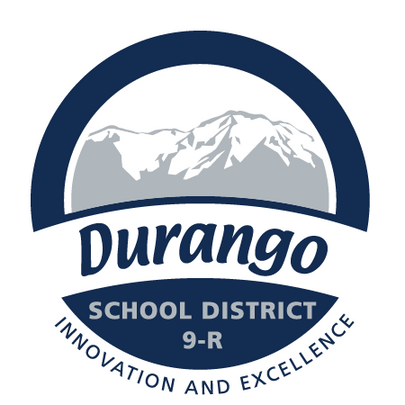 PoG Lessons Learned
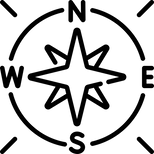 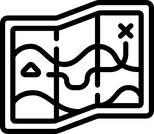 Focus on the Why, Align everything
Opportunity for all teachers and staff to give input
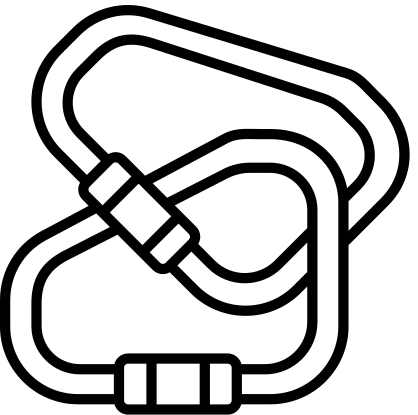 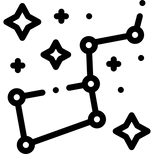 5-6 Competencies Best, with Dispositions AND Skills
Voice and Choice, Commit
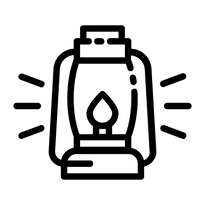 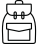 Model the Competencies, Celebrate Small and Big Attempts
People only know what they know, start with experts
[Speaker Notes: lessons learned-karen]
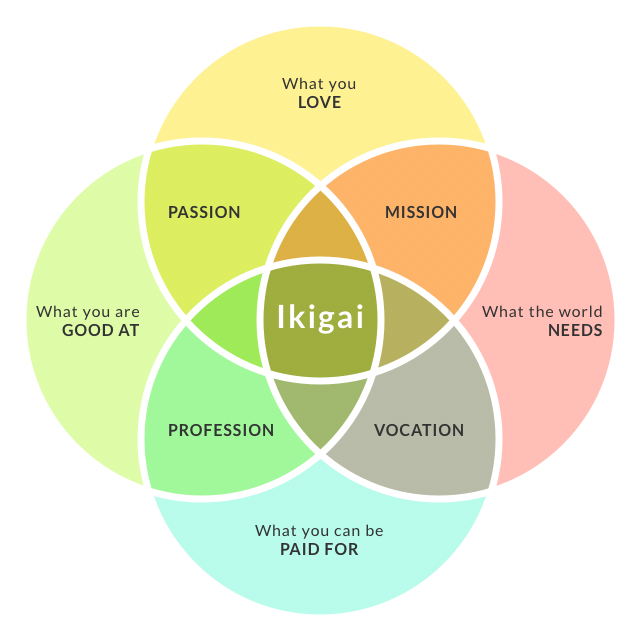 [Speaker Notes: Karen-focus on Ikigai, how bring everyone together towards this goal]
Portrait of a Graduate
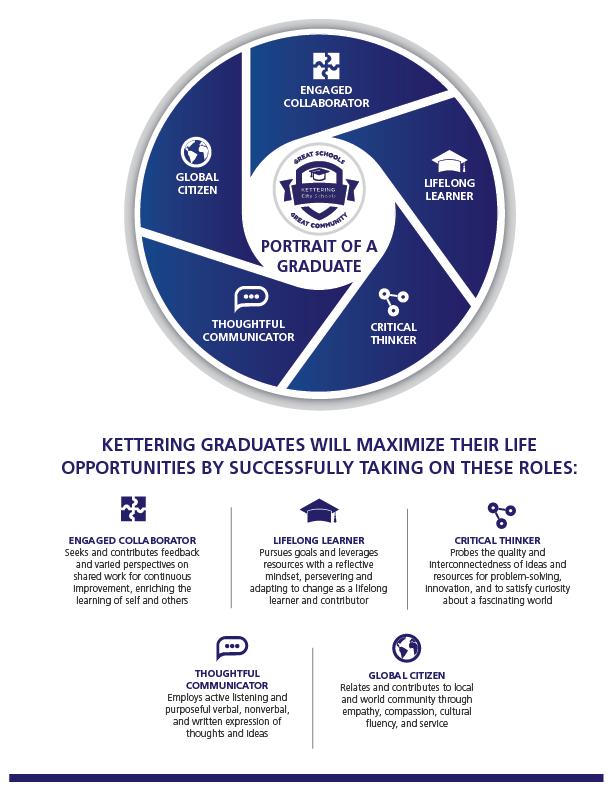 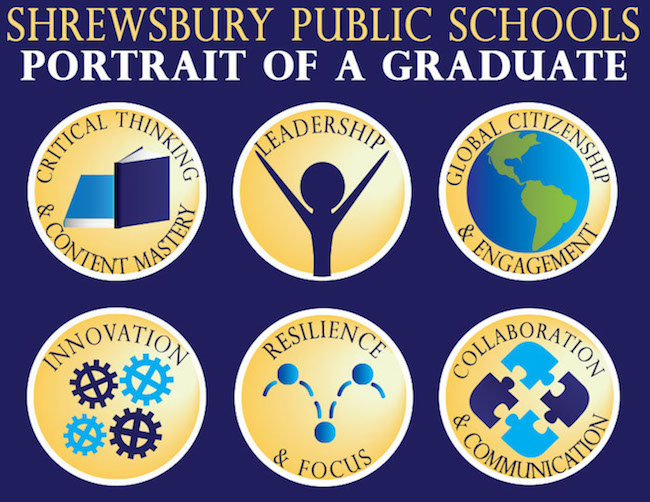 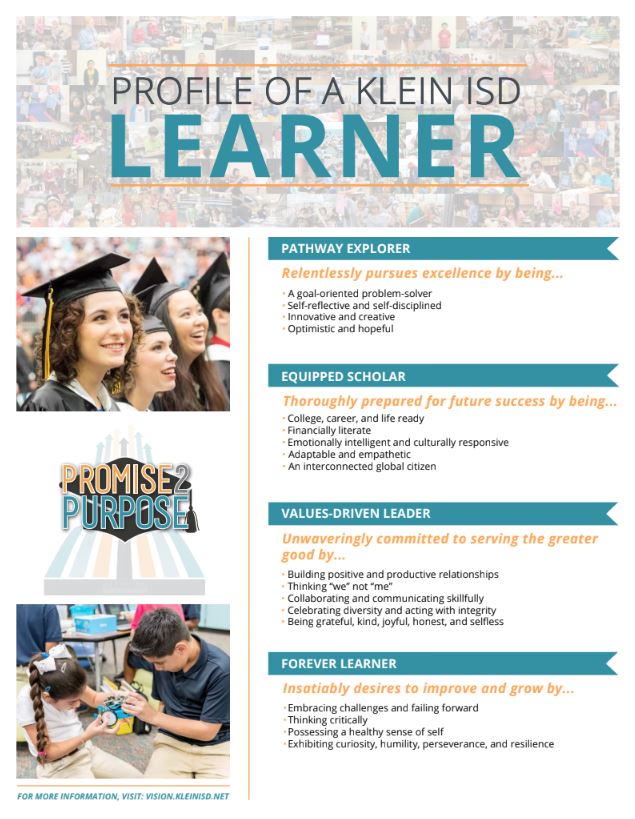 [Speaker Notes: Examples-Karen]
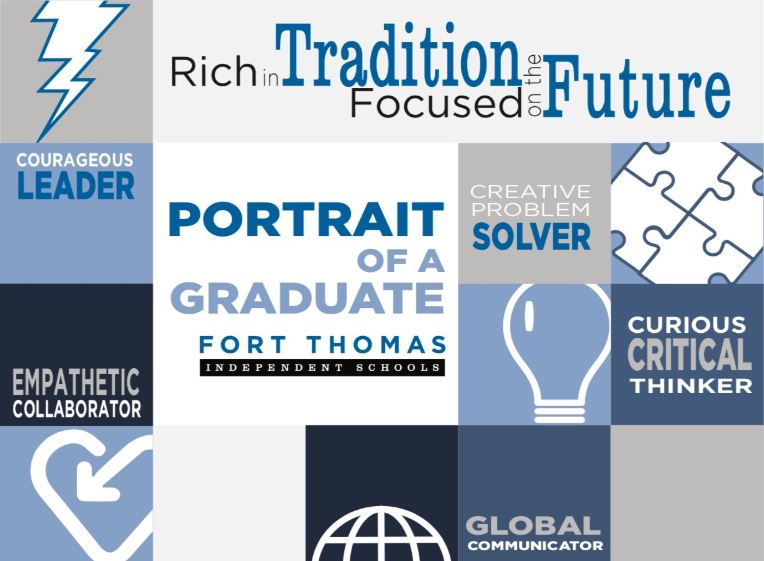 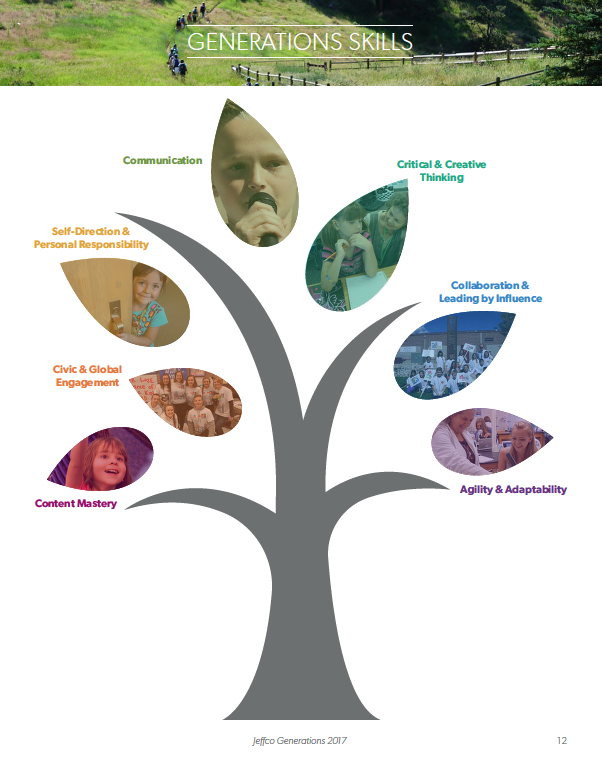 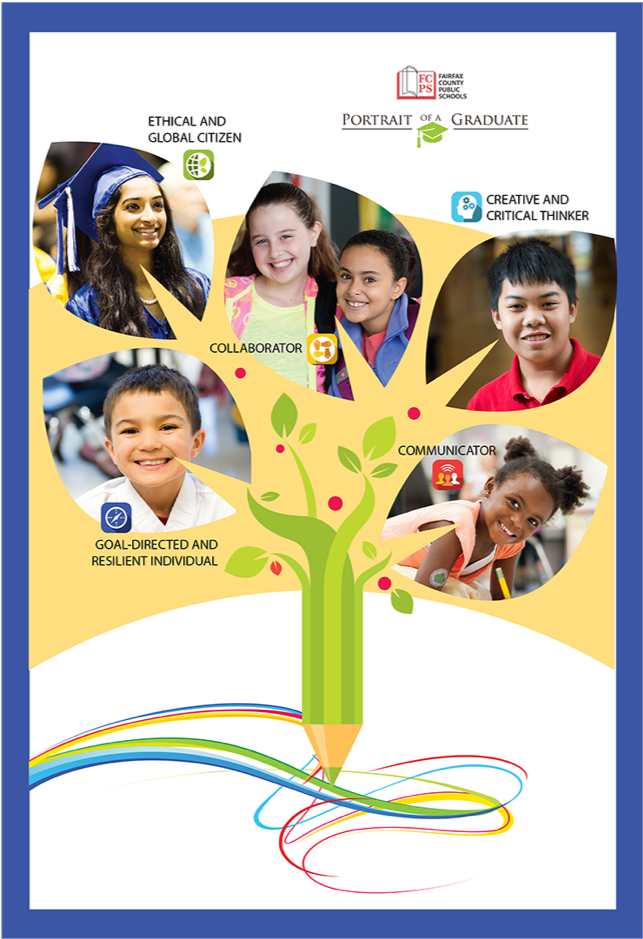 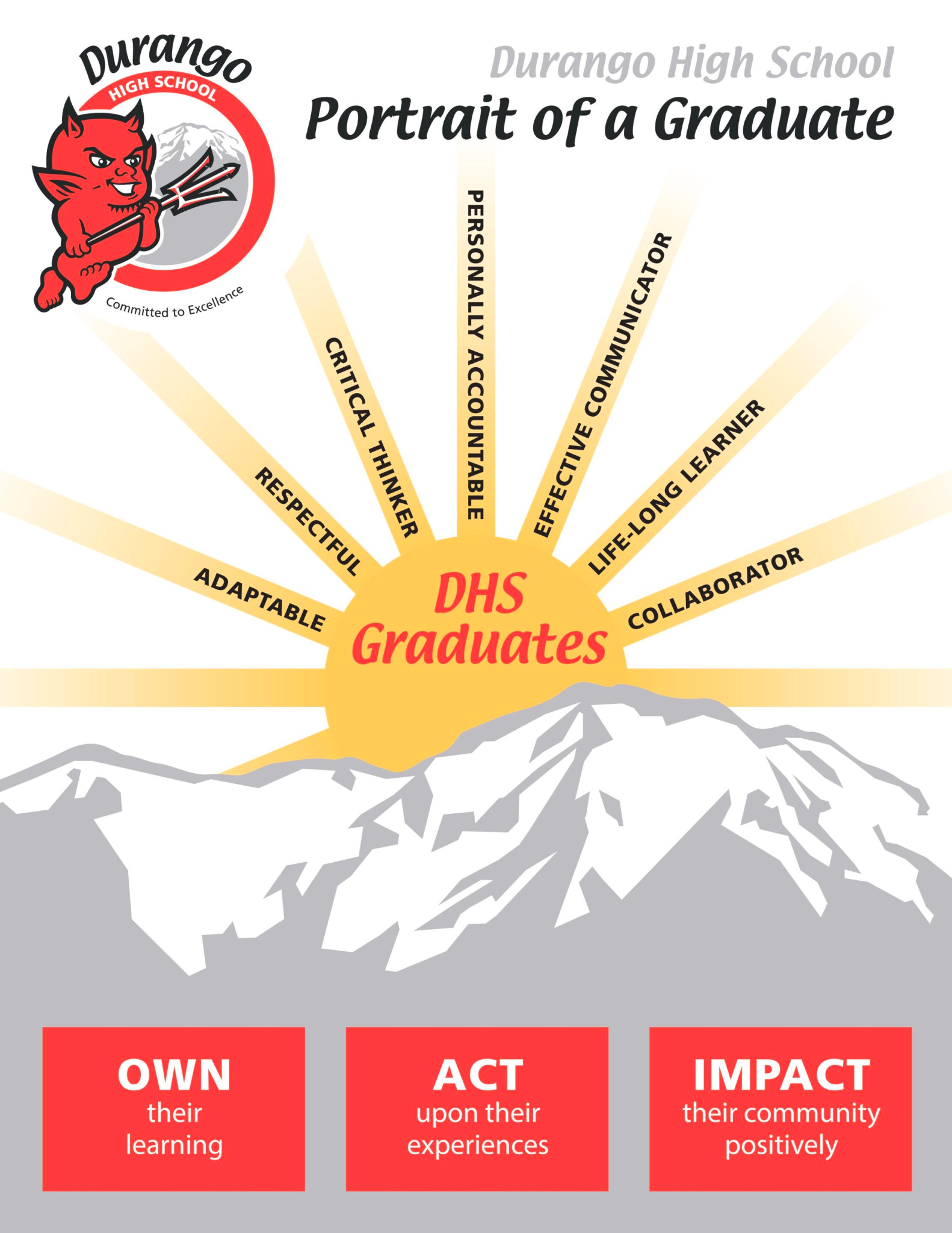 Portrait of a Graduate Development
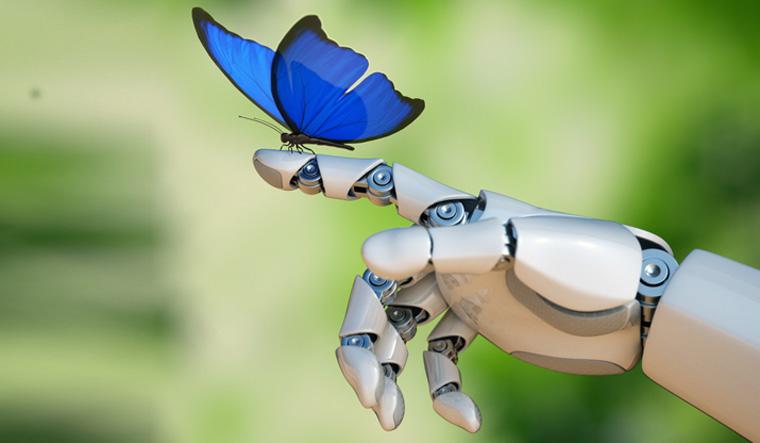 Nov. 29, 2021: Industry Leader Think-Tank
Dec-Jan, 2022: meetings with principals
February, 2022: gather input from teachers and staff 
March 2022: gather input from students
April 7 and 11, 2022: hold family and community member sessions to gather input
April 20, 2022: principal feedback on themes (virtual meeting)
April 21, 2022: send out surveys for feedback on the emerging themes
May 2022: finalize PoG and develop graphics and disseminate
2022-23 school year: collect examples, develop instructional blueprints, embed in instruction, highlight and recognize, etc.
2023-24 school year: artifact curation and capstones
[Speaker Notes: Timeline-Karen]
Industry Leader Think Tank
[Speaker Notes: Karen]
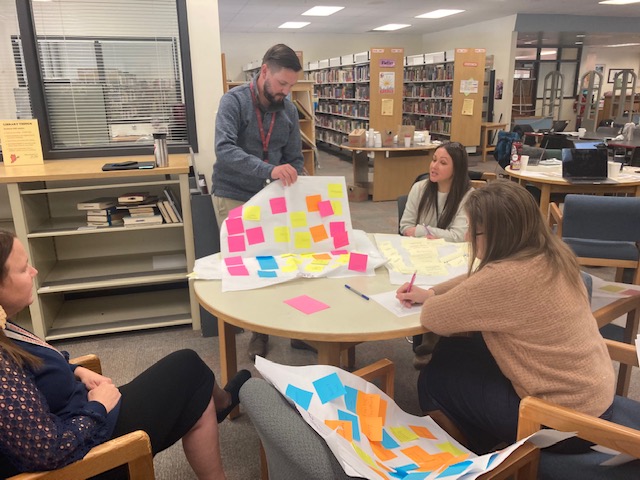 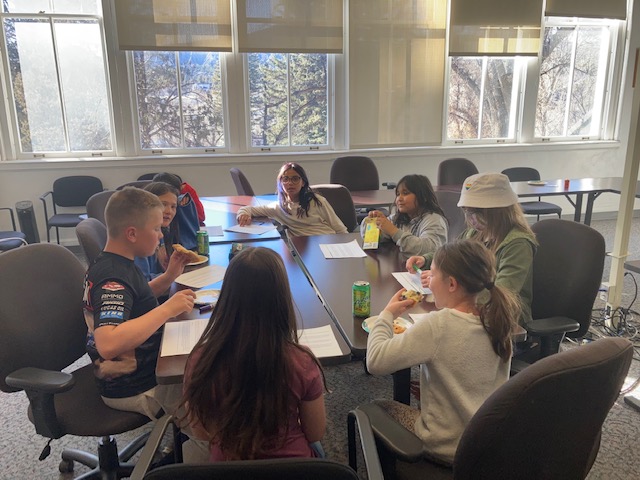 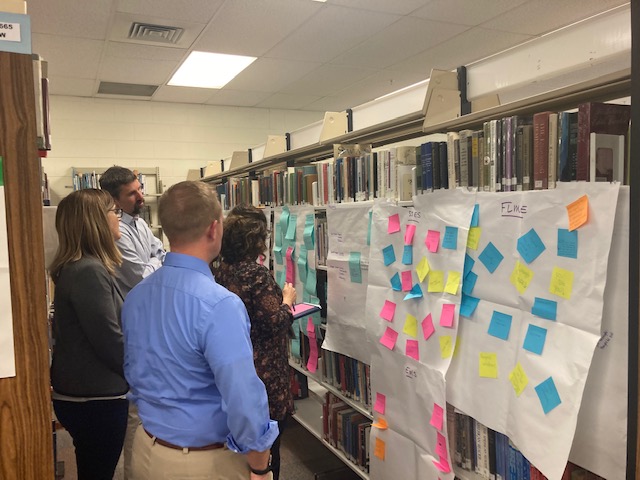 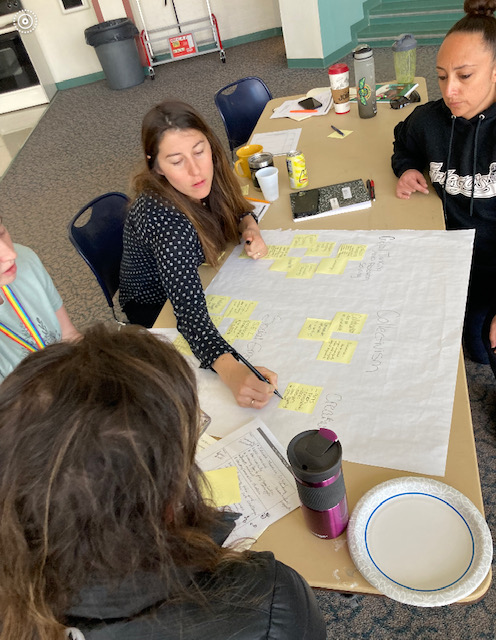 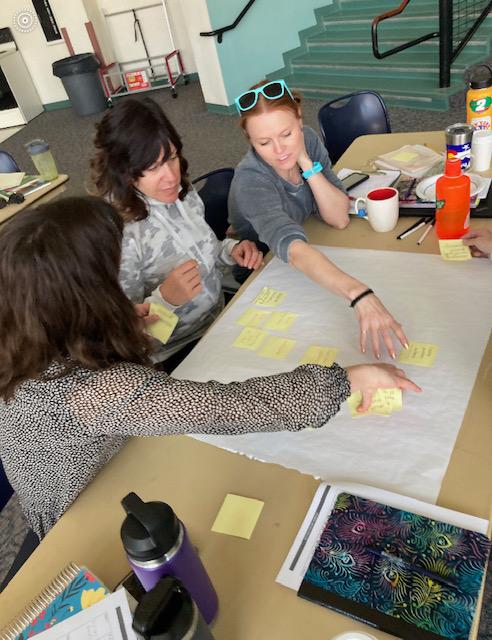 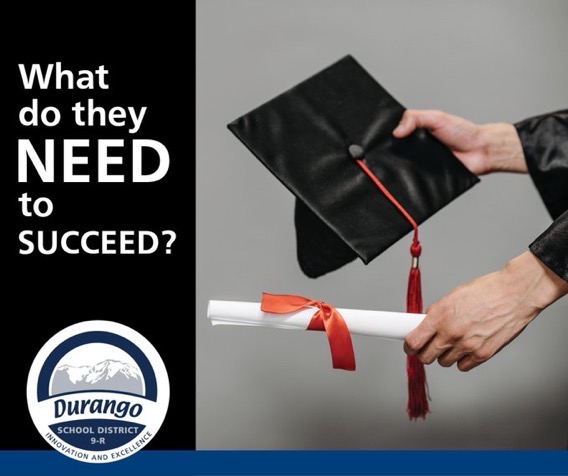 [Speaker Notes: Karen-stakeholder involvement]
Durango School District PoG Emerging Themes:
Creative Problem Solver
entrepreneurial, innovative, solution-focused design thinker
Courageous Leader
responsible, informed, and productive community member who takes initiative to make an impact
Confident Communicator
successful writer, speaker, listener, and digital content producer
Resilient Risk-Taker
self-aware, persistent, and hopeful future-planner
Empathetic Collaborator
compassionate, inclusive connector focused on interdependence
Agile Thinker
curious, flexible critical thinker exhibiting a growth mindset
[Speaker Notes: Themes-Karen]
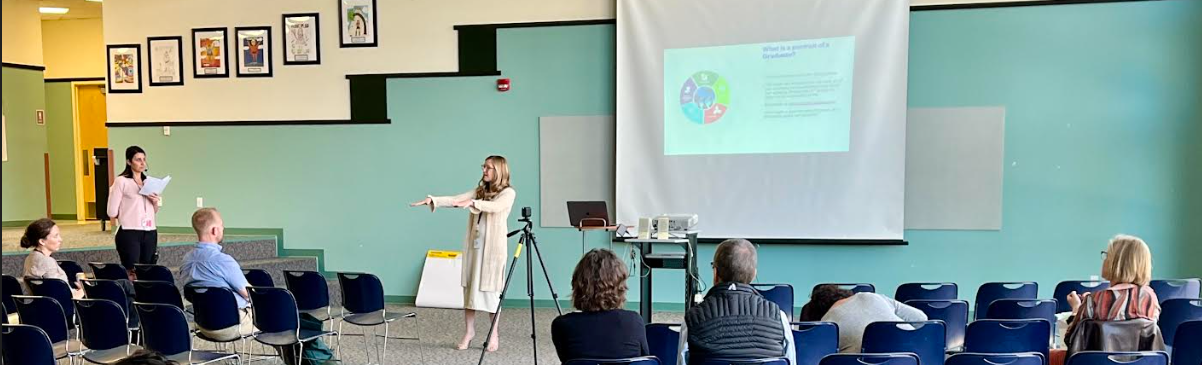 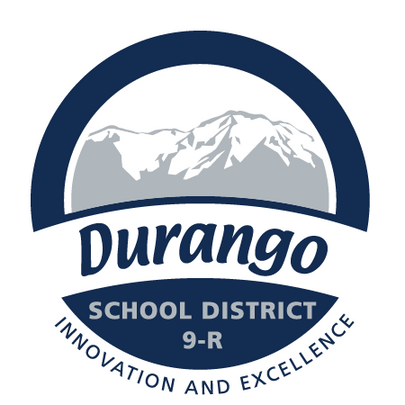 Portrait of a Graduate Development
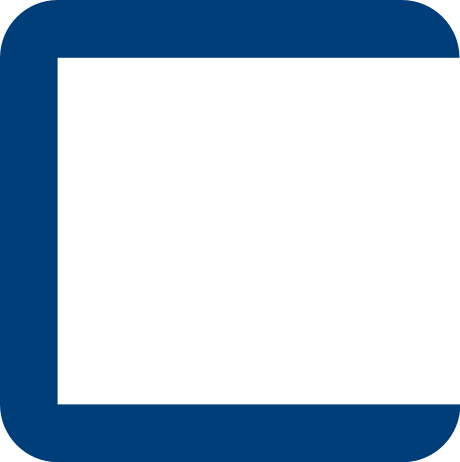 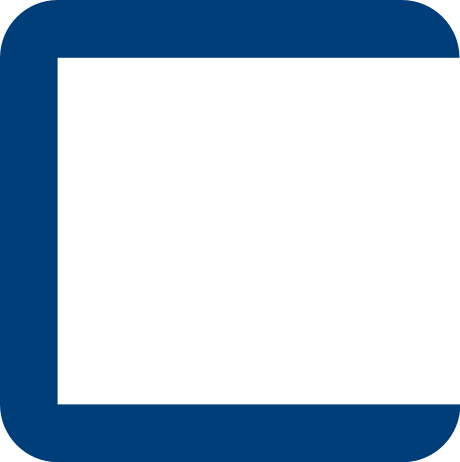 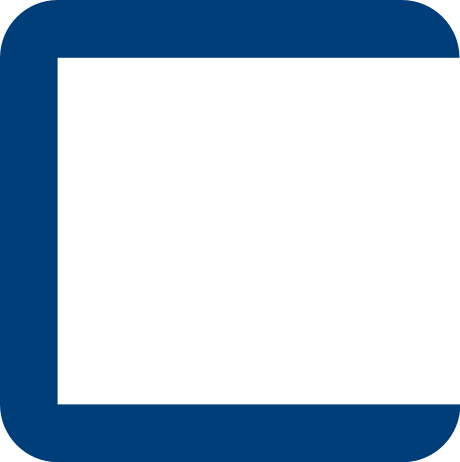 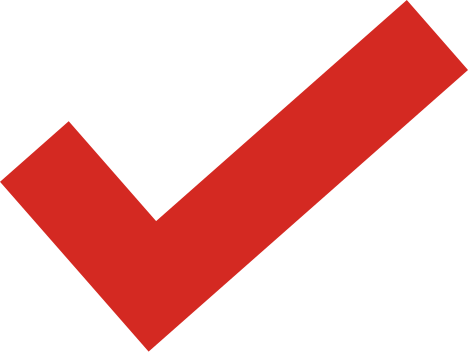 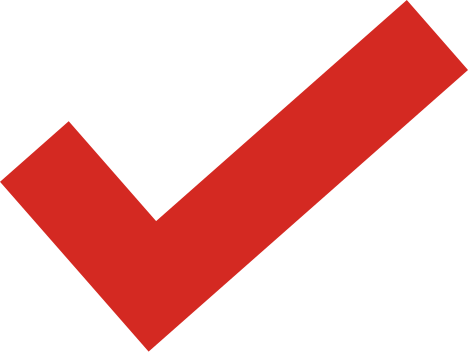 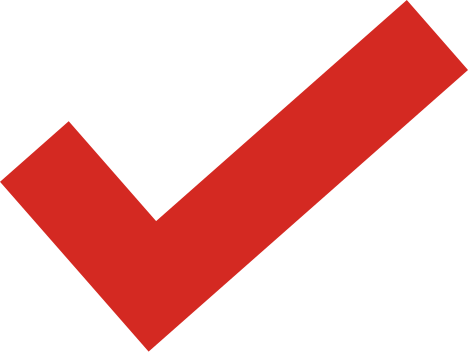 7 months
6,000+
30+
In development
Stakeholders involved
Opportunities for input
[Speaker Notes: Karen-discussion of PoG process]
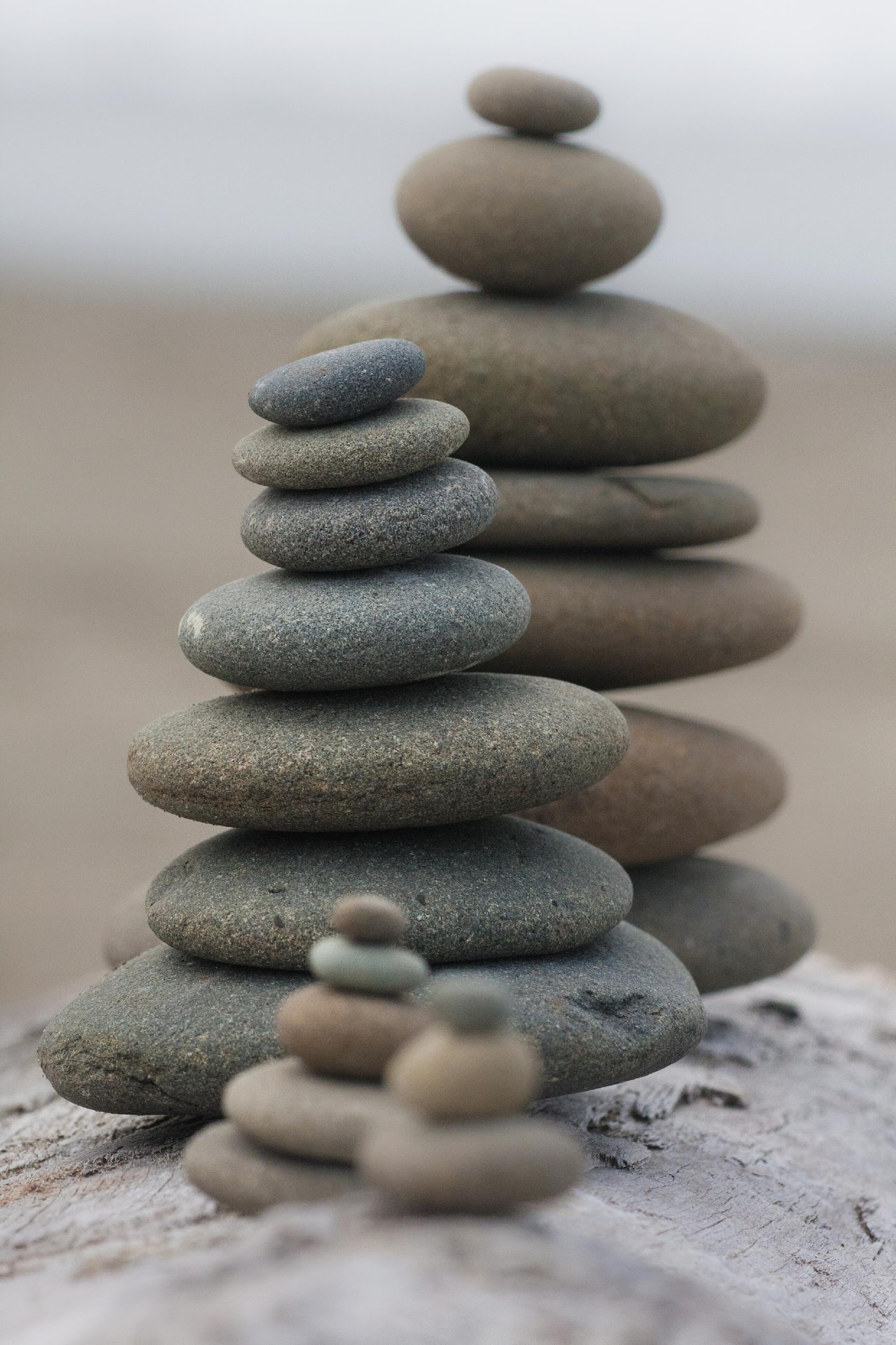 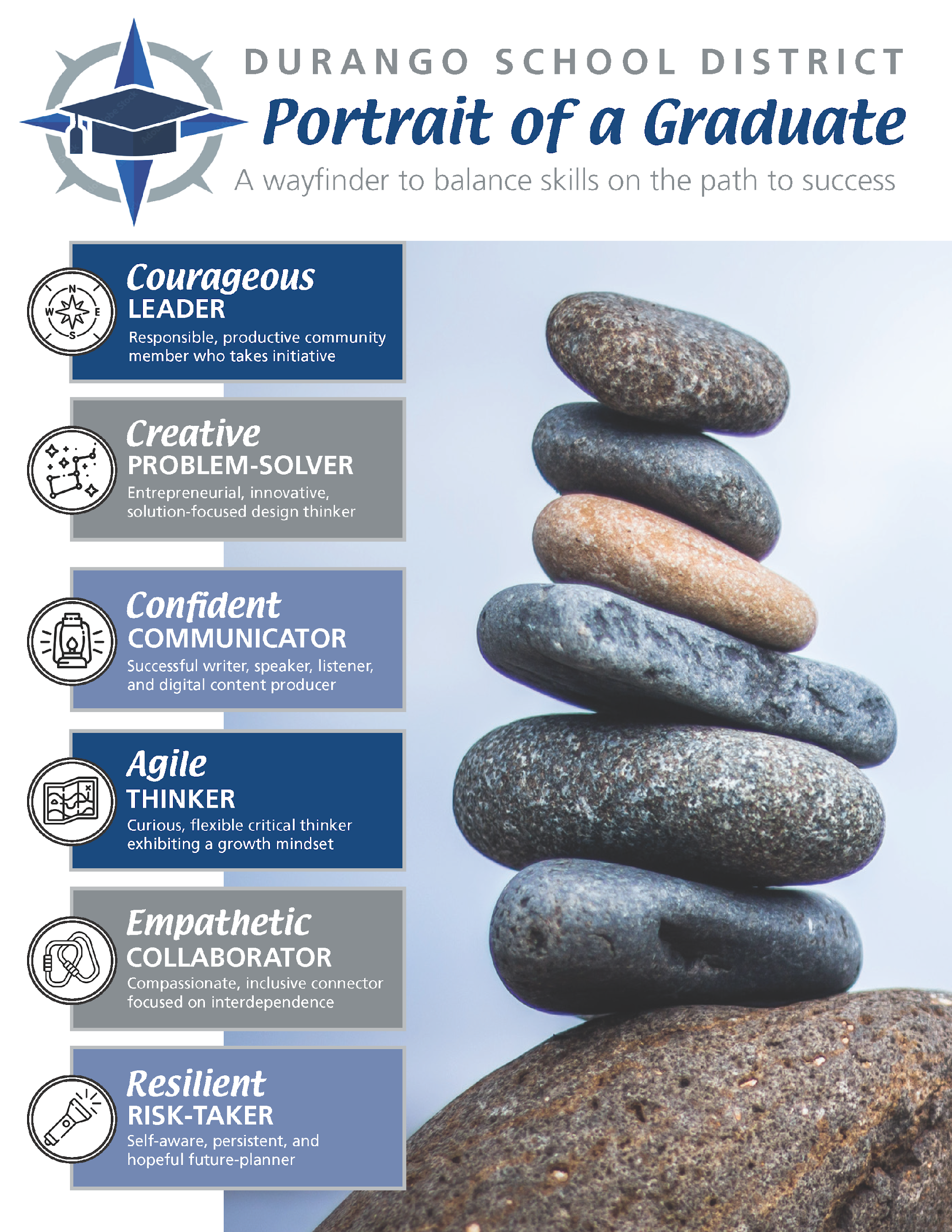 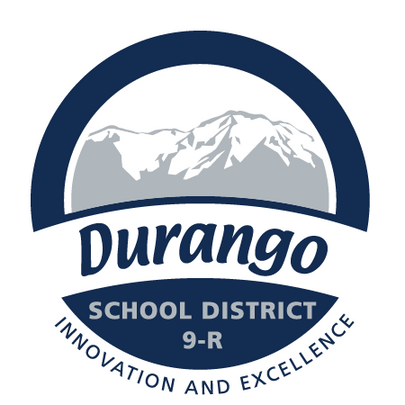 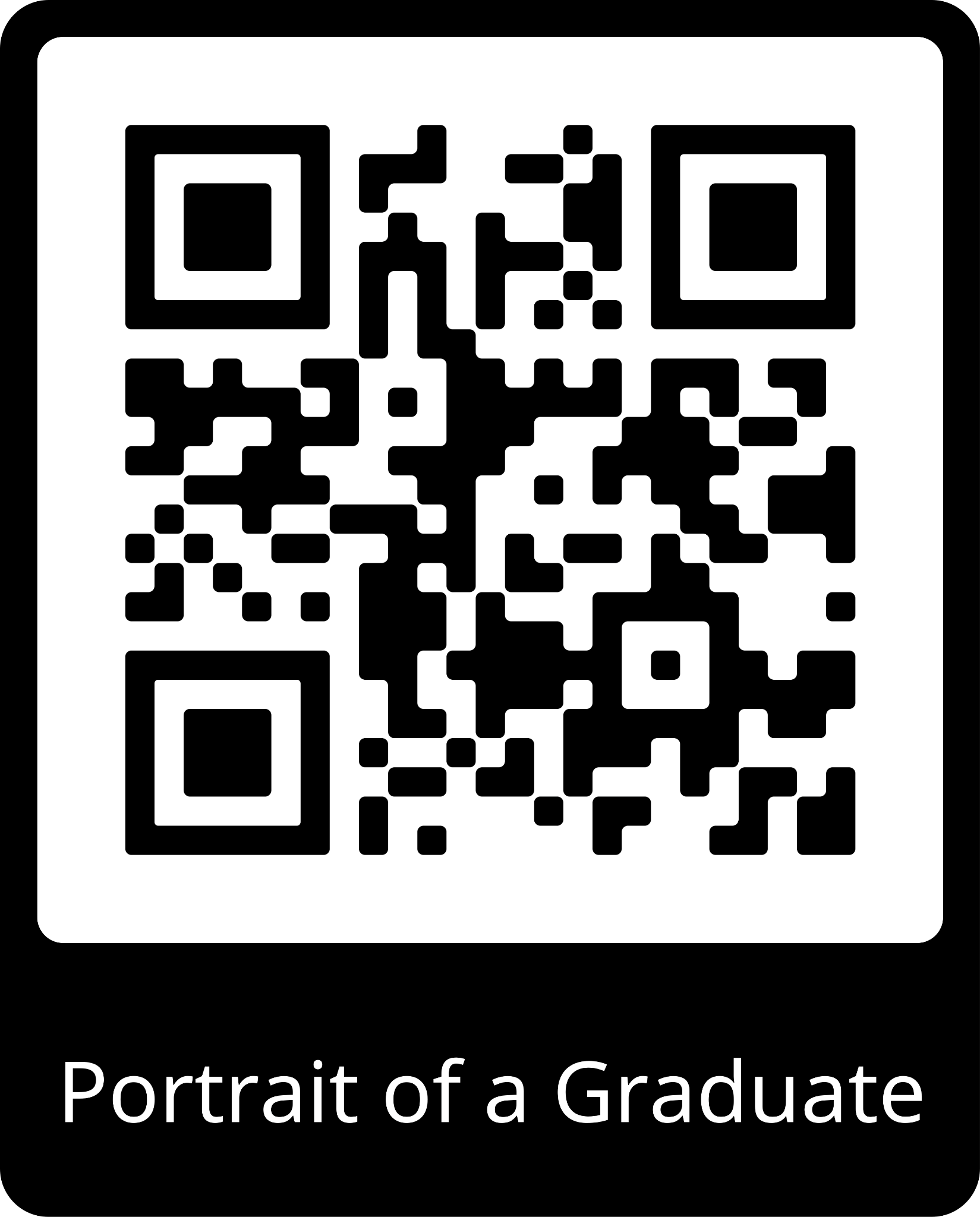 [Speaker Notes: Karen-Our unifying purpose]
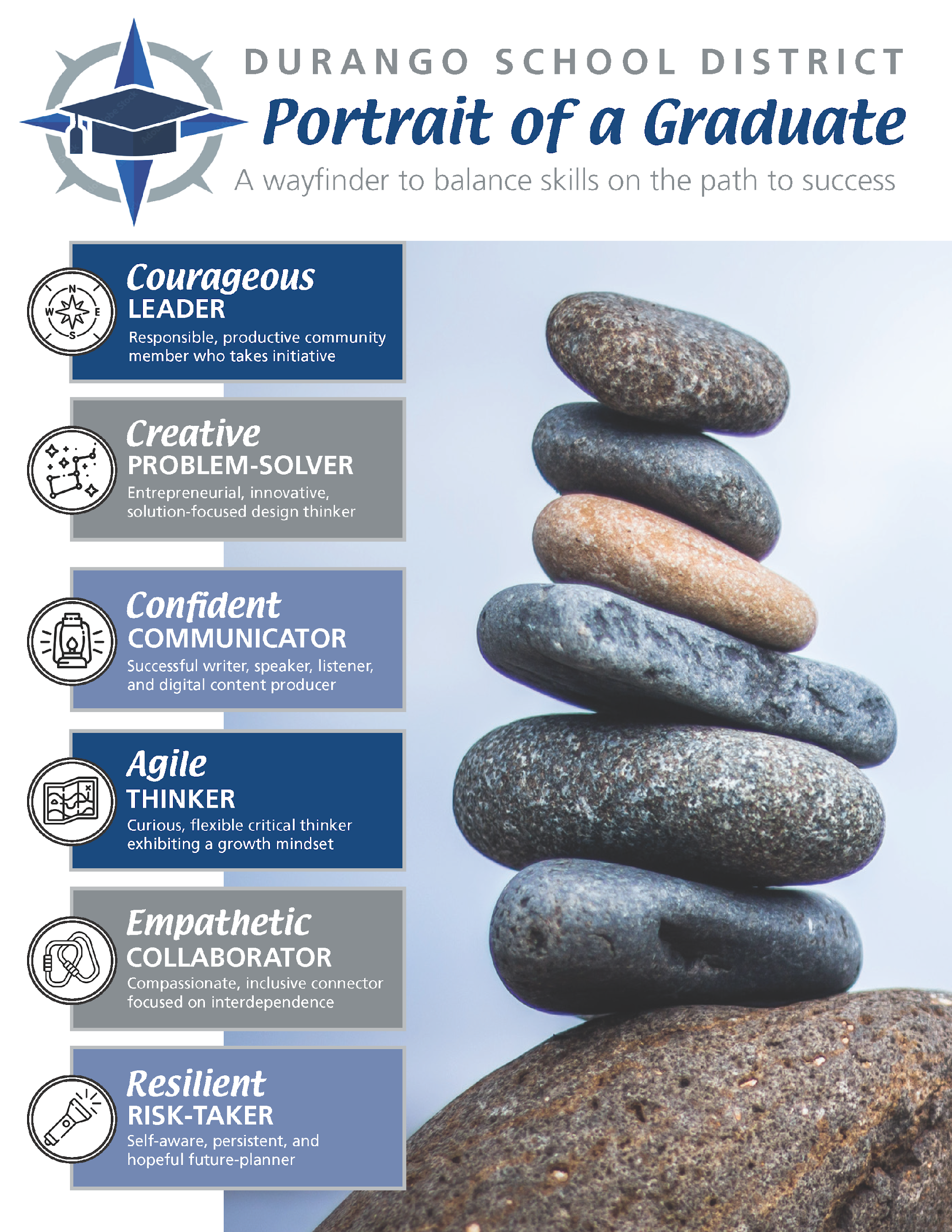 Next Steps
22-23
Strategic Plan
Communication Plan
POG Blueprints Developed
POG School Celebrations
Districtwide Digital Gallery
Instructional Rounds
Board Showcases, Board Awards
Staff Awards

23-24 and beyond
Embedded in Instruction/ Units
E-Portfolios, Artifact Curation
Capstones
[Speaker Notes: Karen-quickly review]
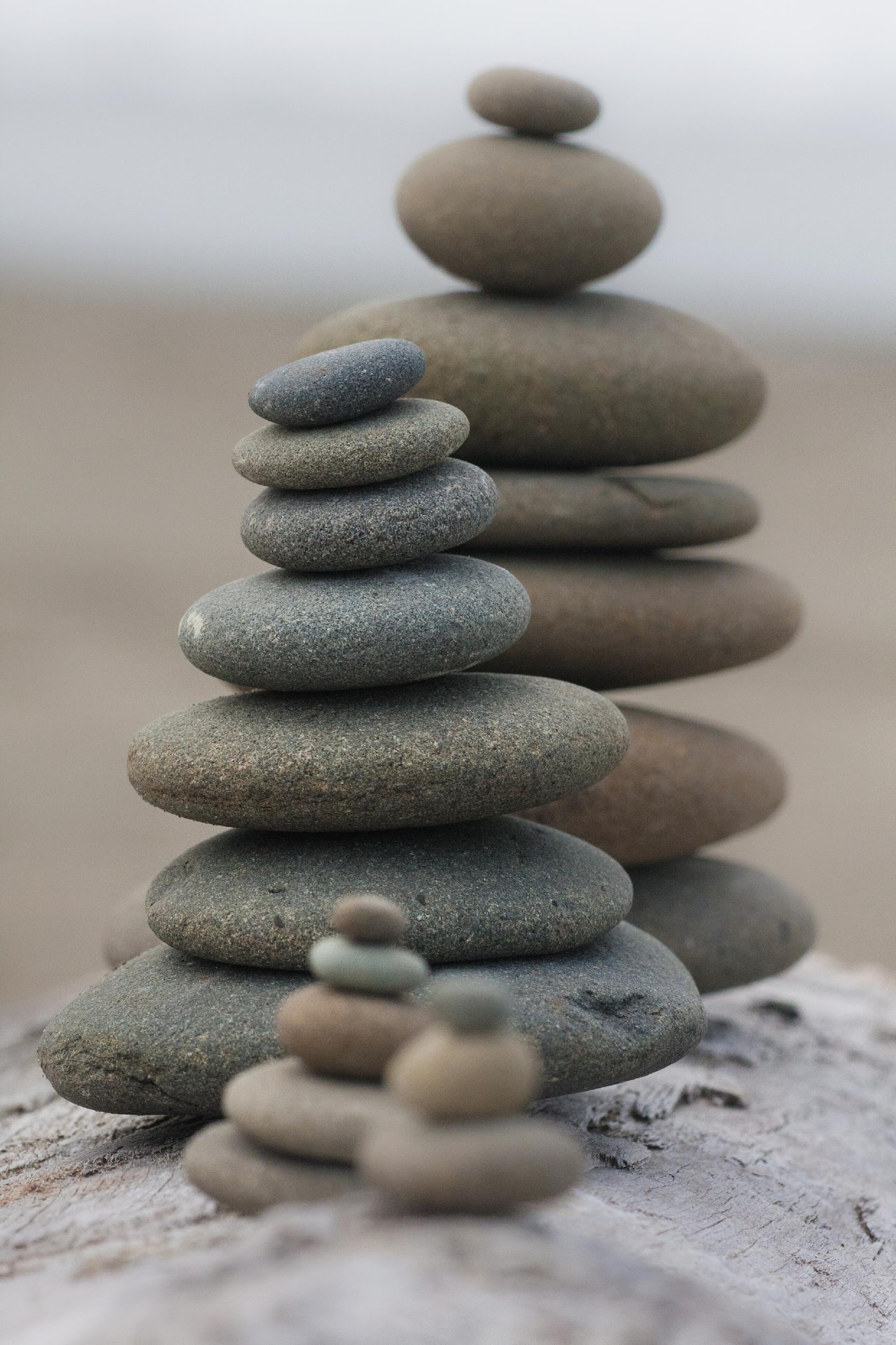 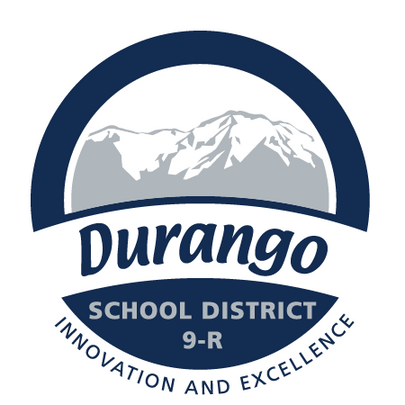 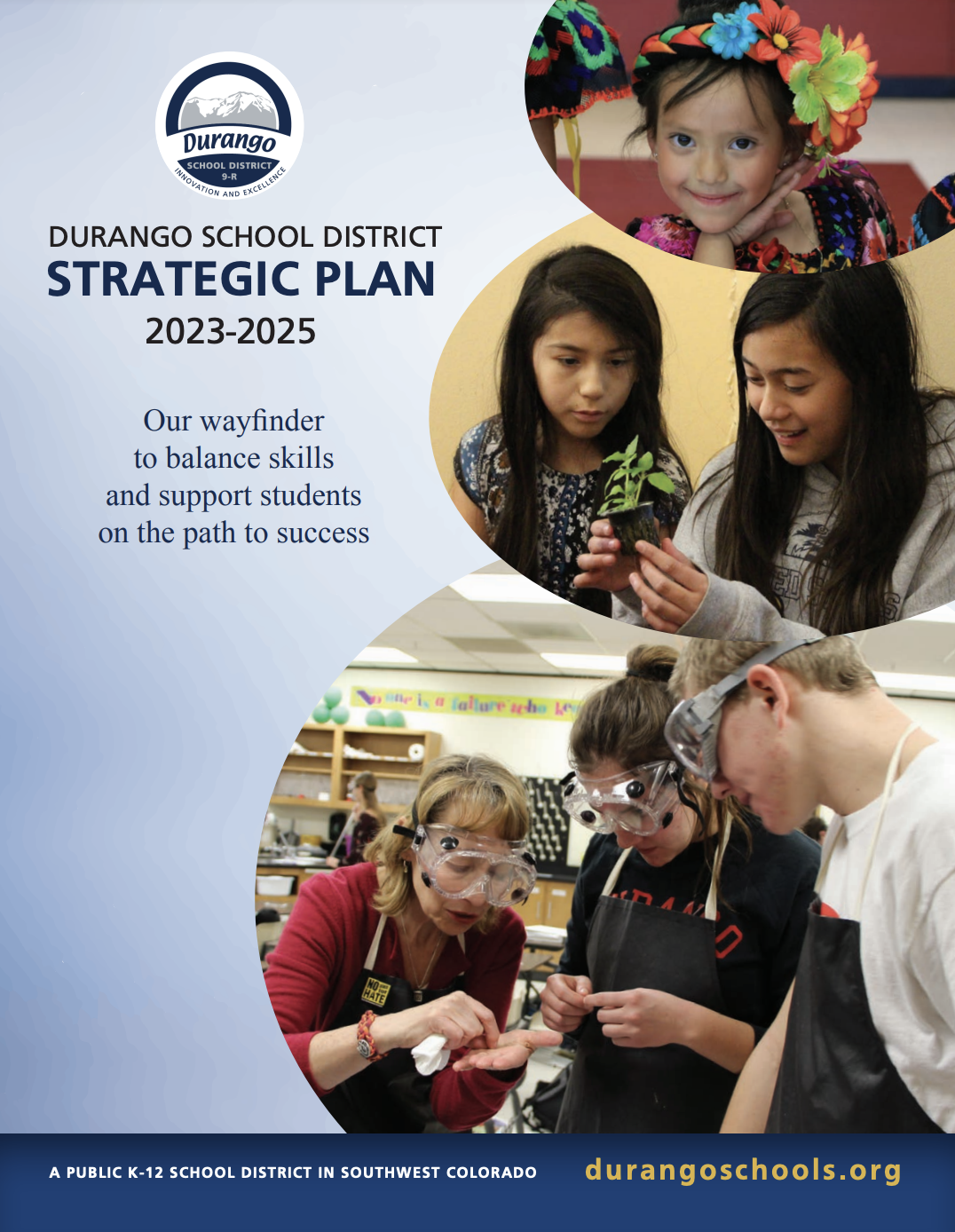 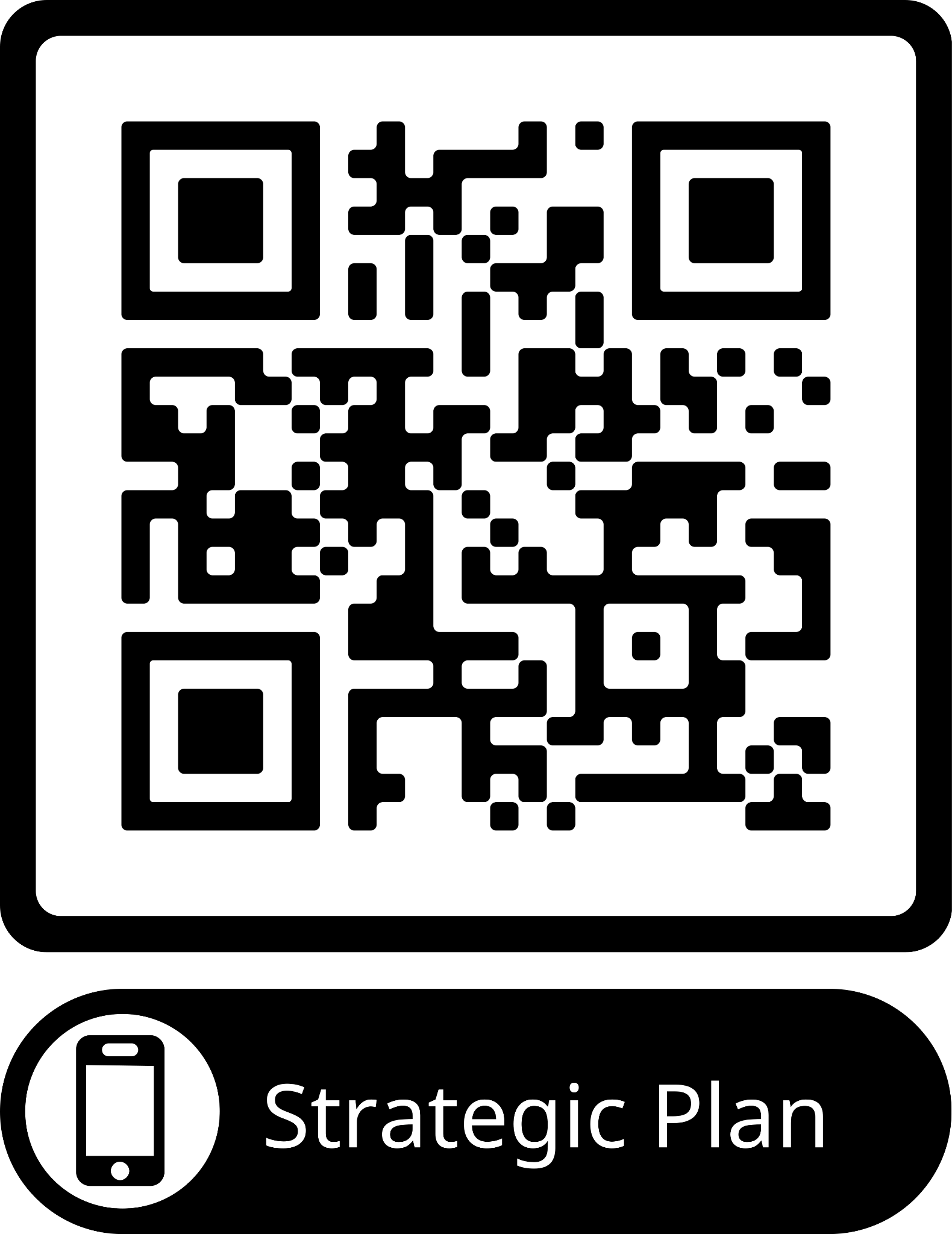 [Speaker Notes: Karen-quick overview of strategic plan, components and examples]
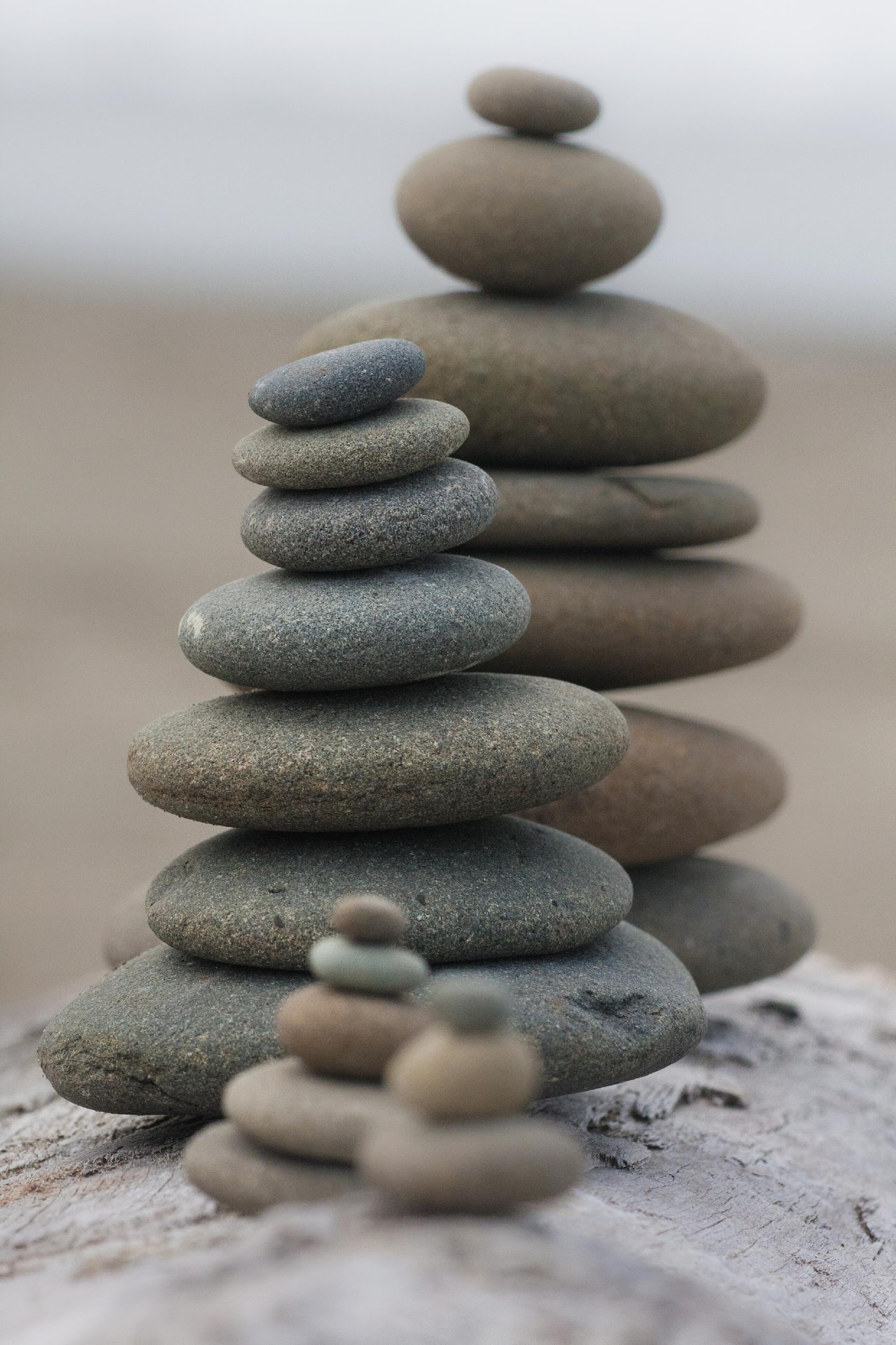 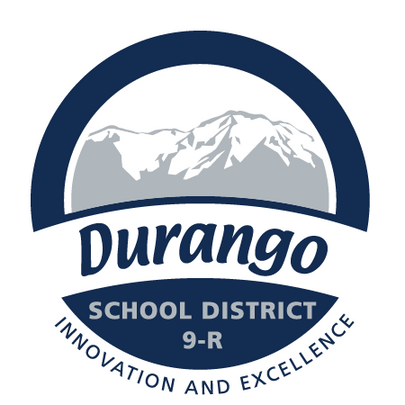 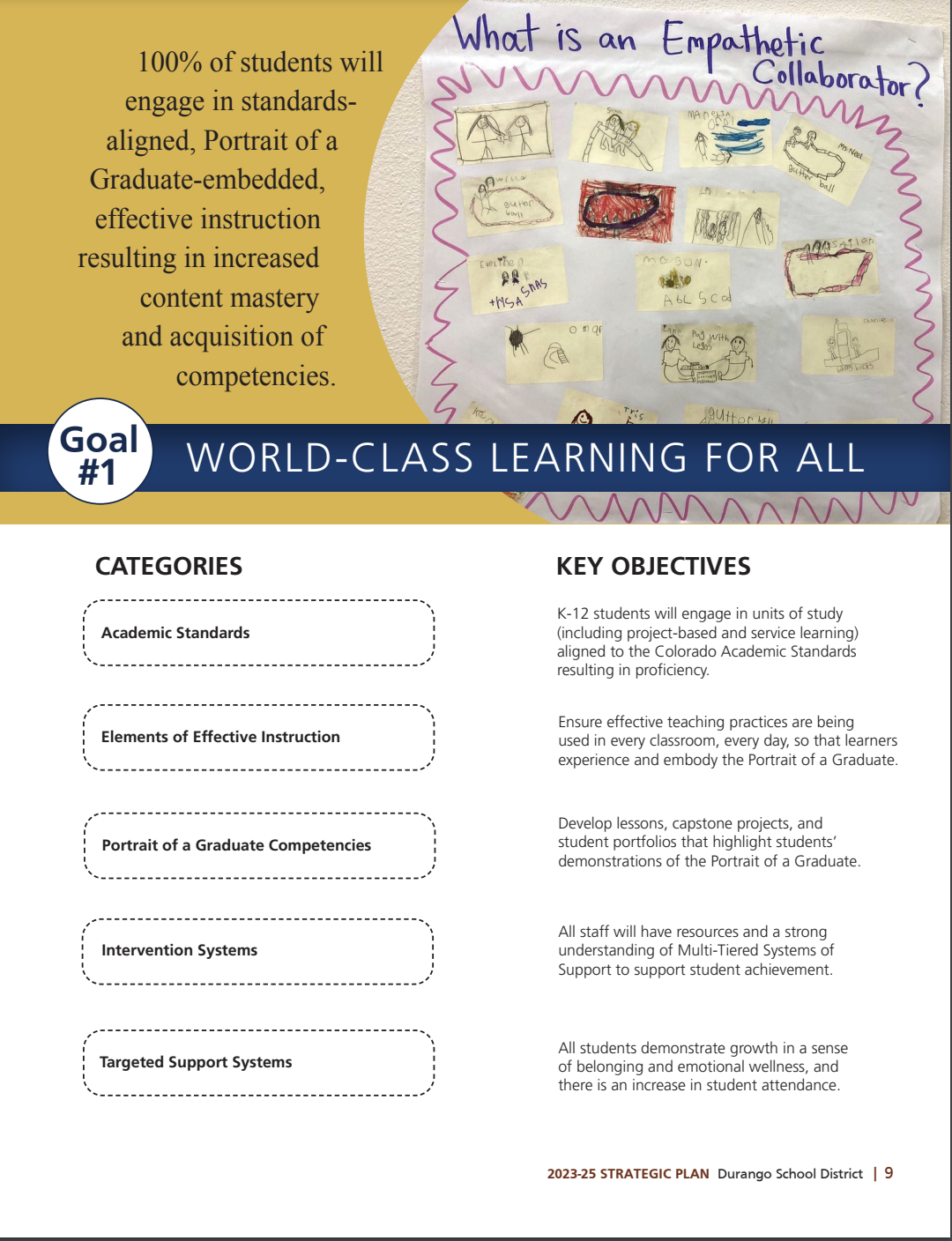 [Speaker Notes: Karen-quick overview]
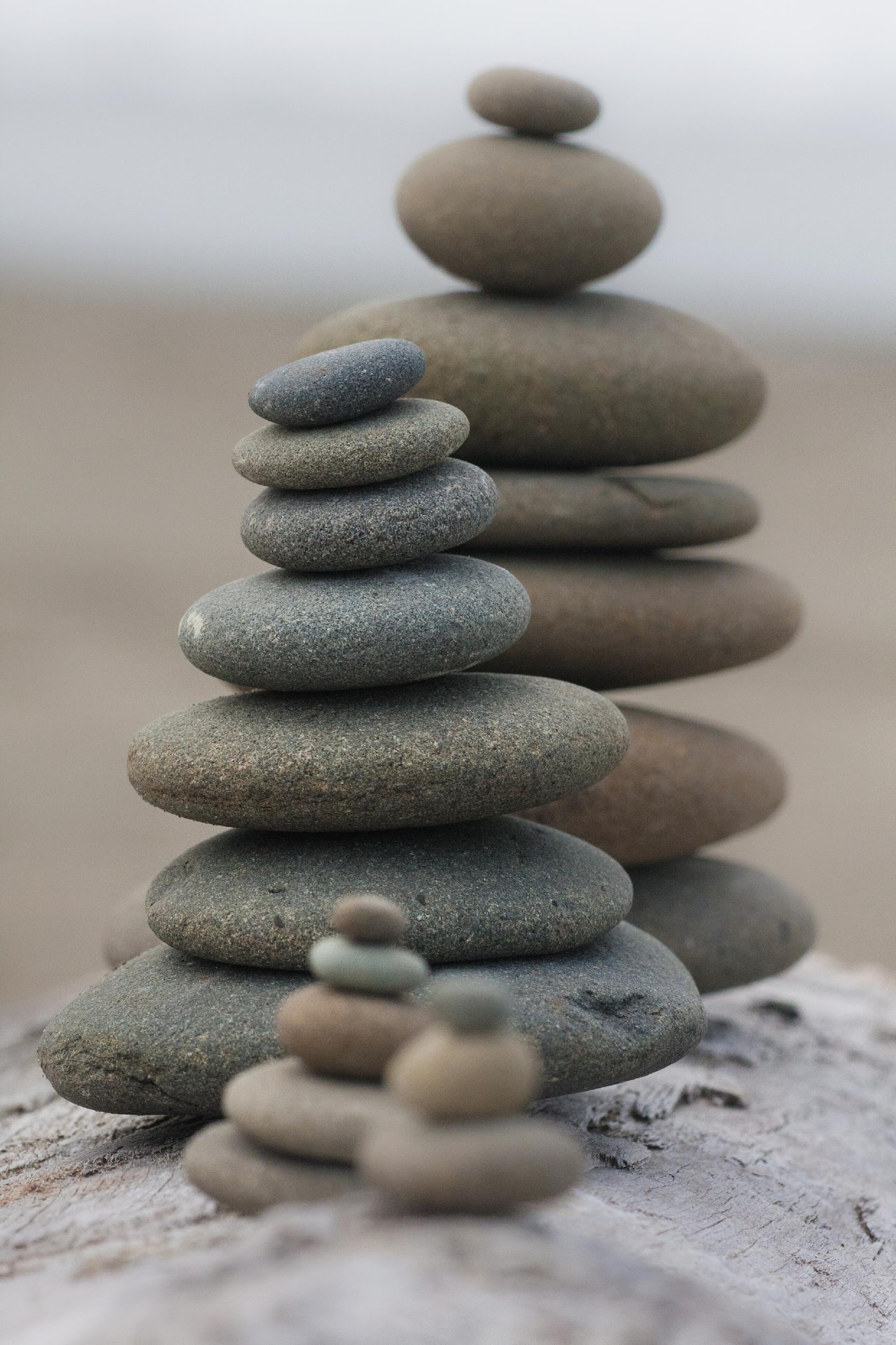 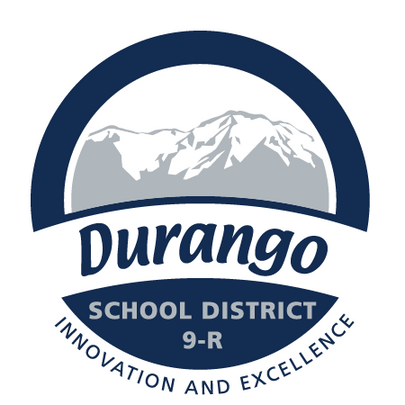 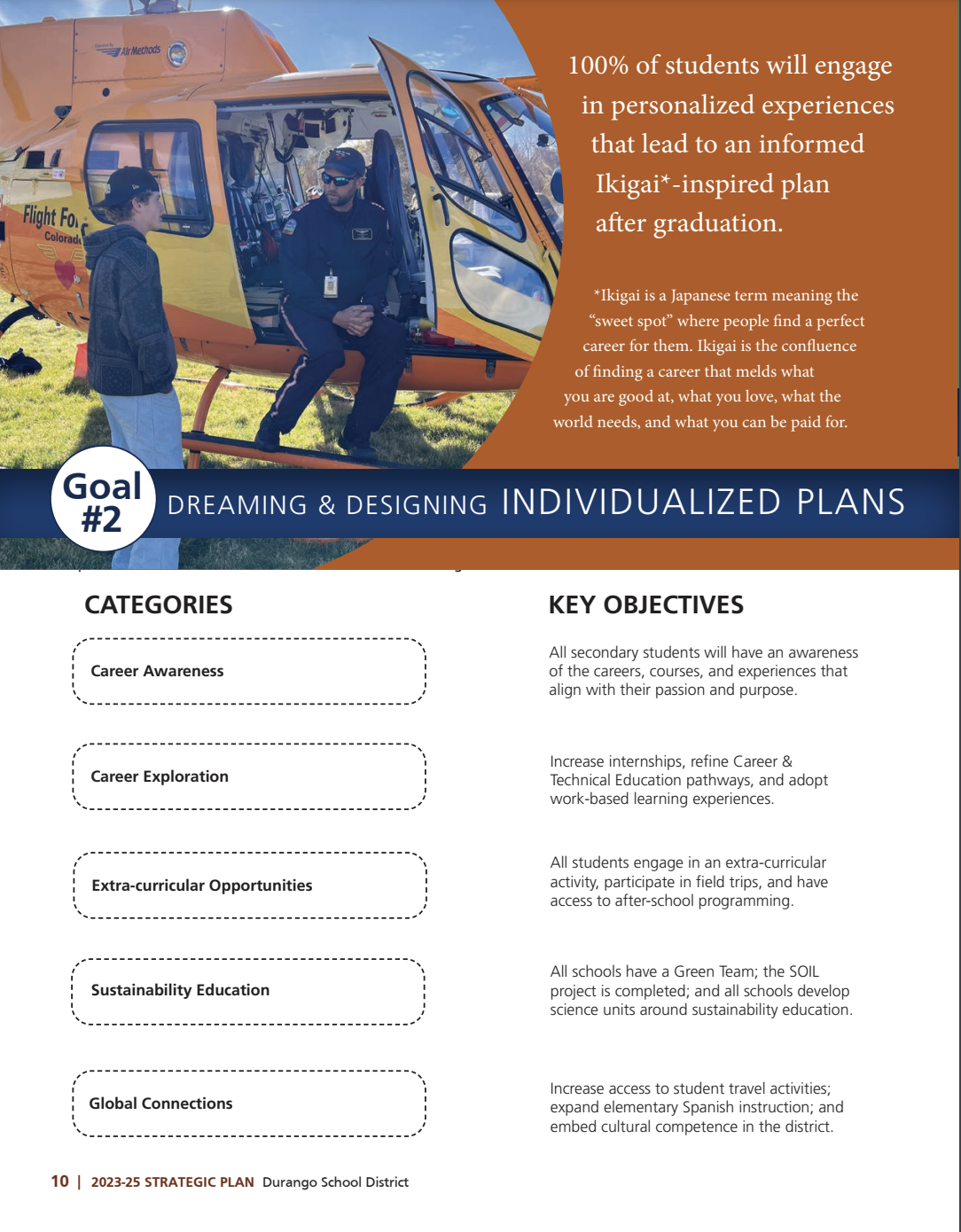 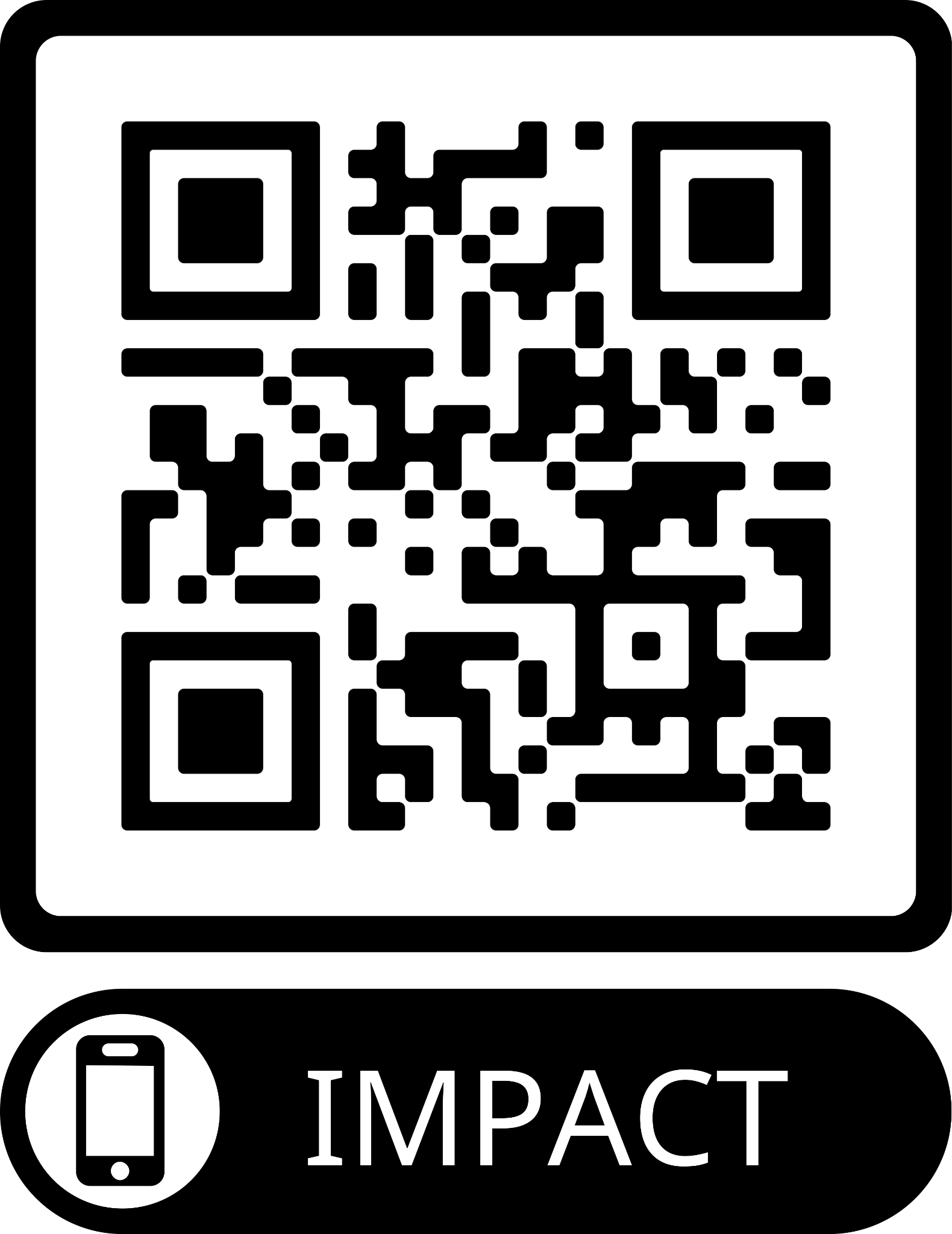 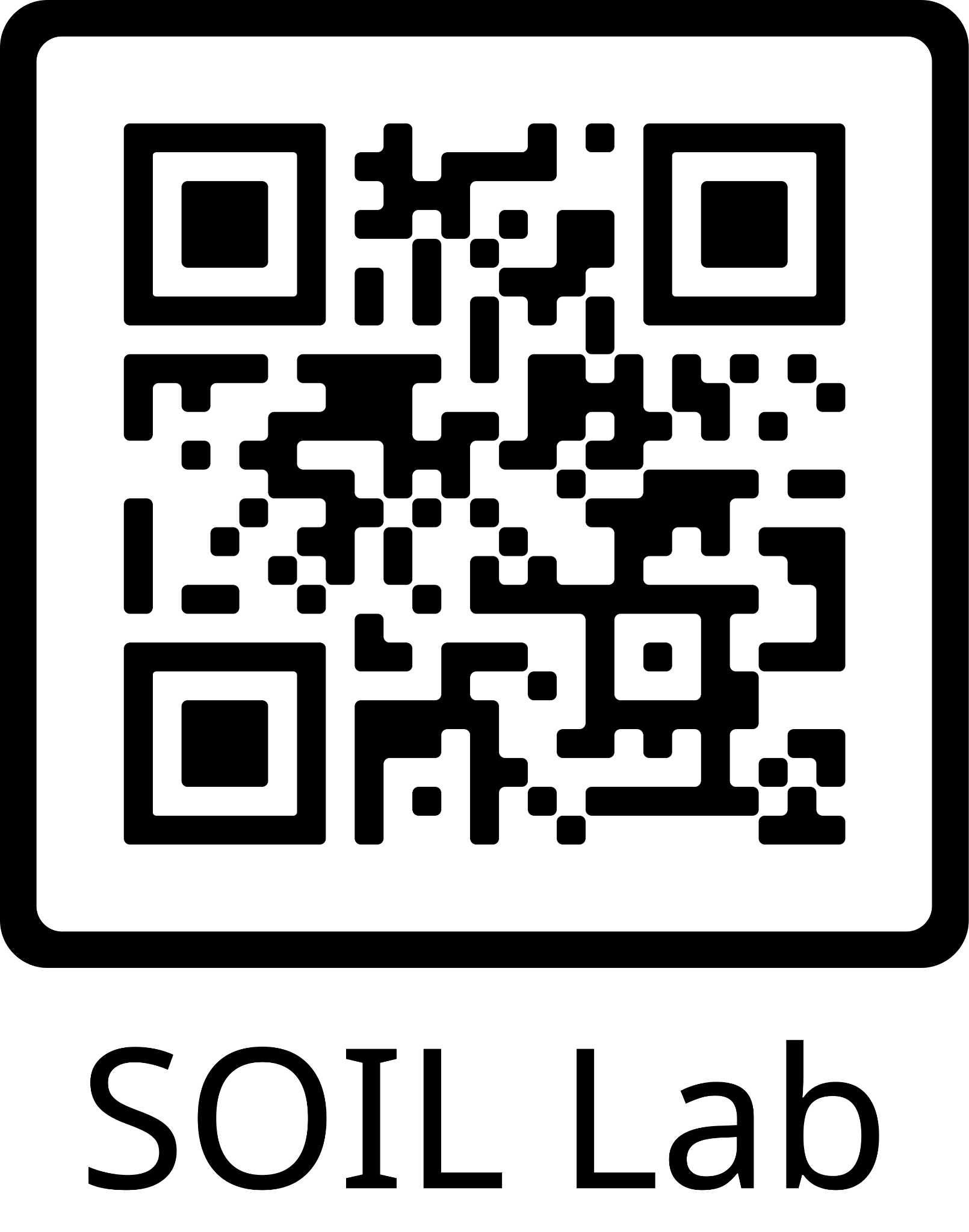 [Speaker Notes: Karen-quick overview]
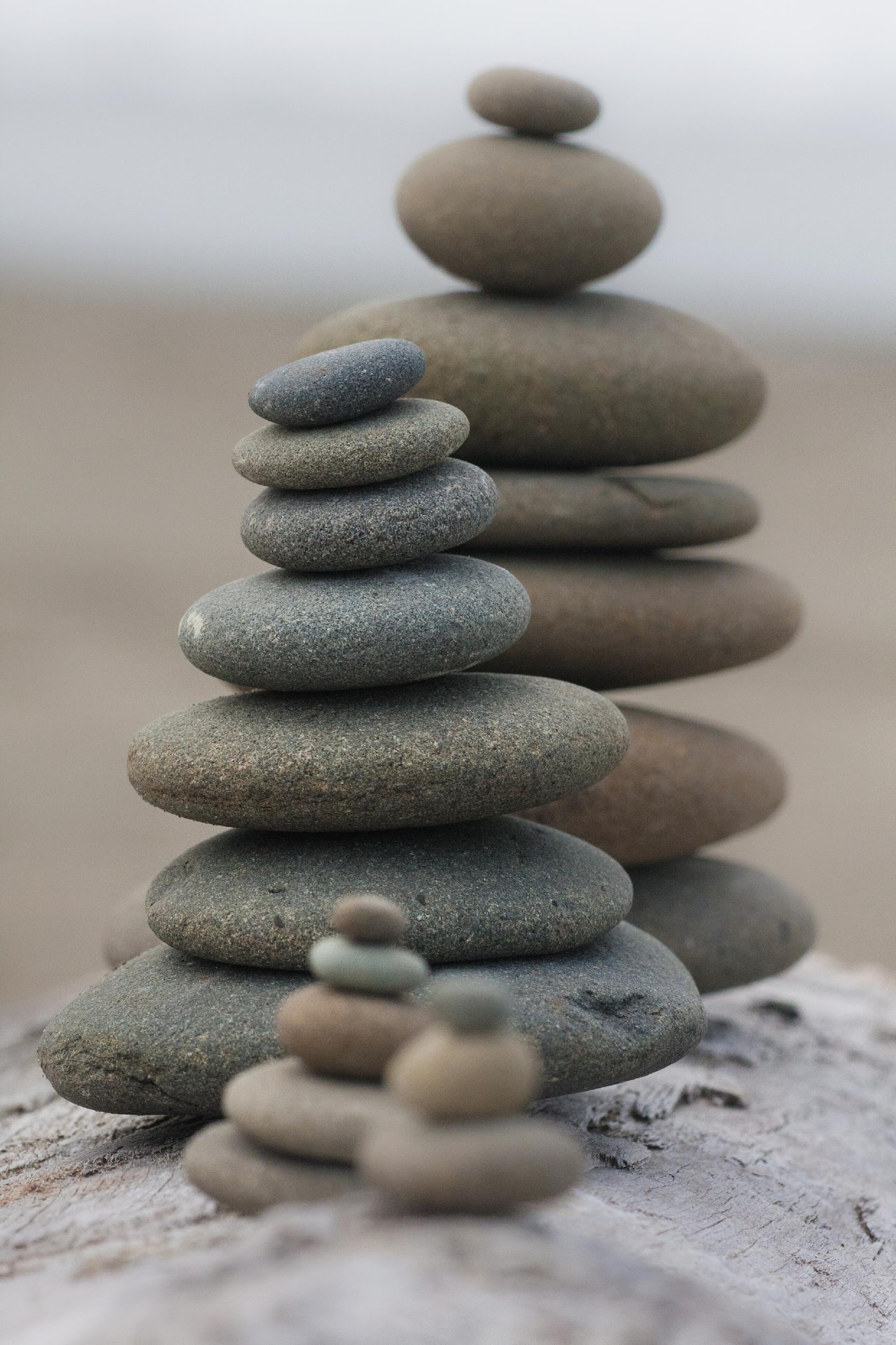 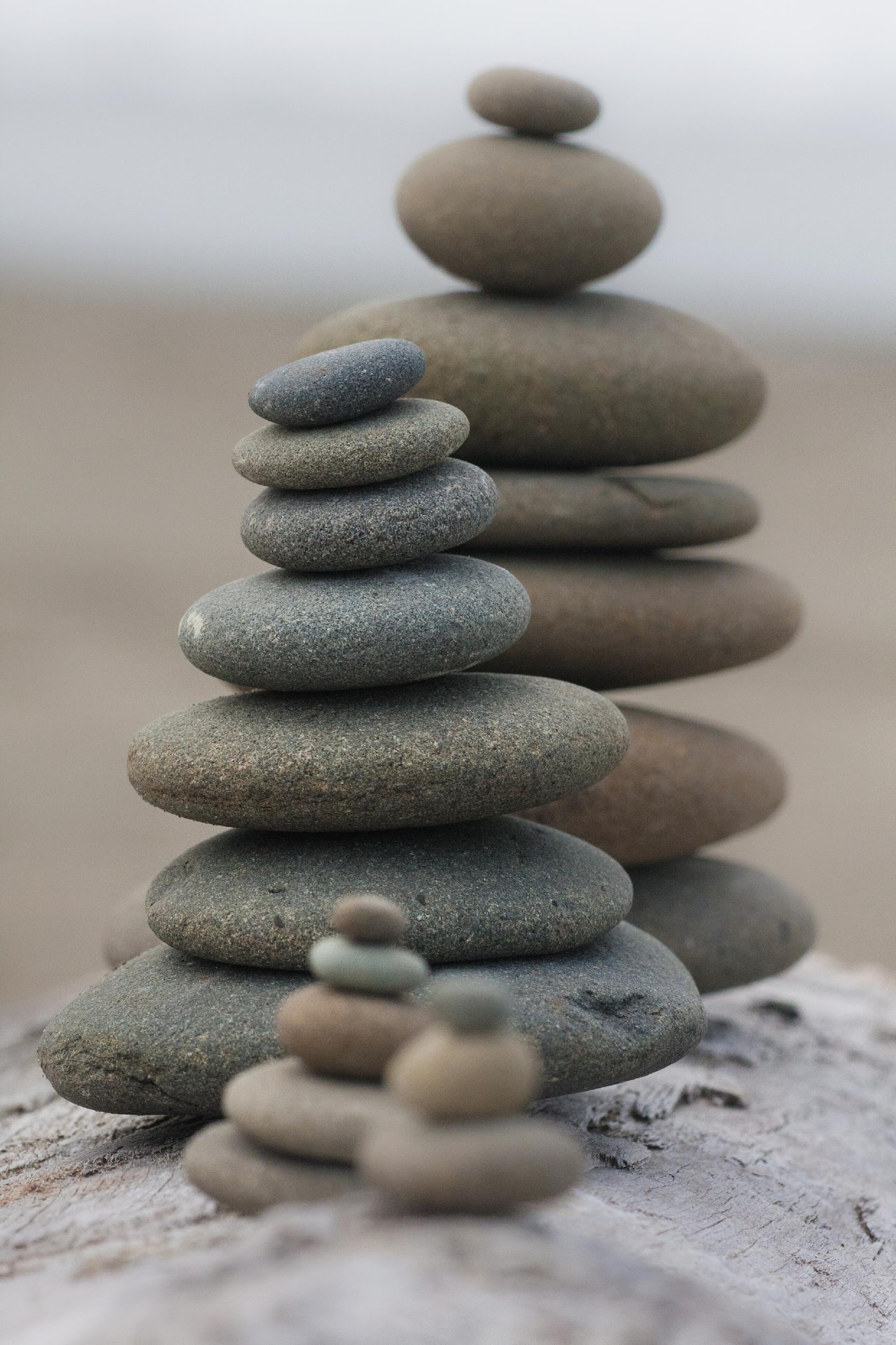 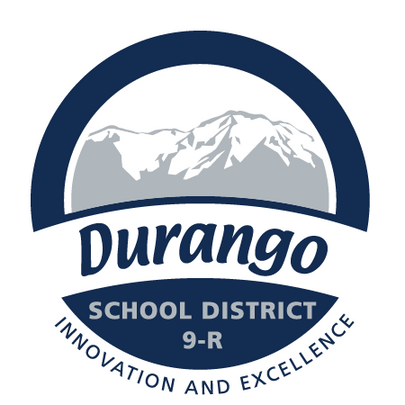 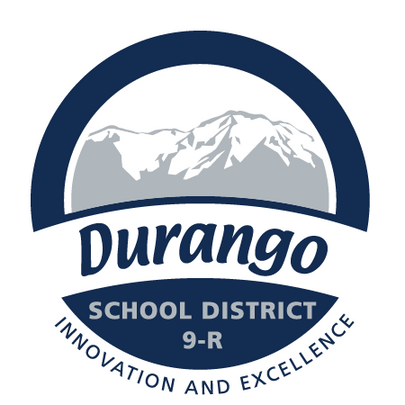 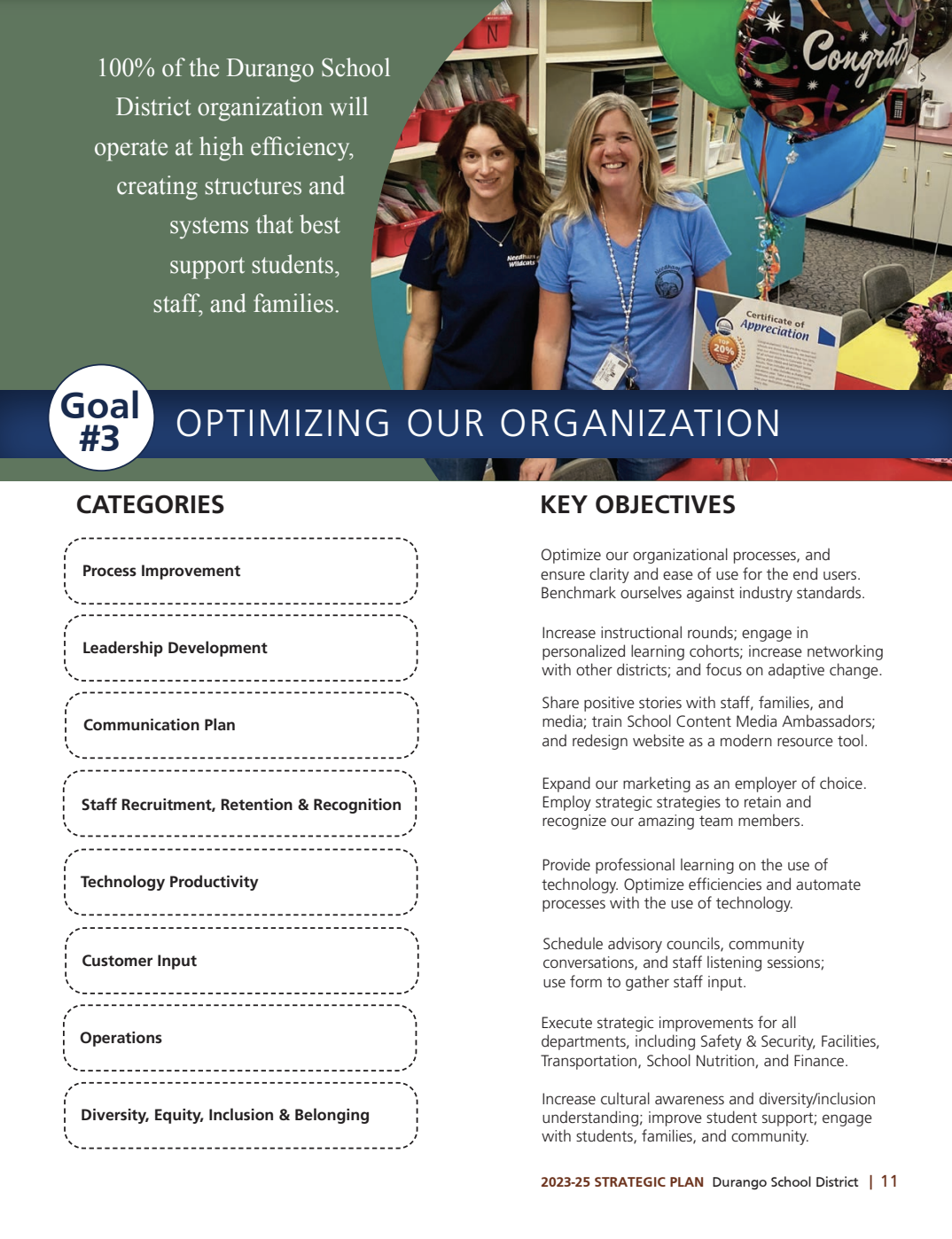 Examples from Abre, Link?
[Speaker Notes: Karen-quick overview-lead into a few examples/ strategies more in-depth-sustainability, career exploration and DEIB]
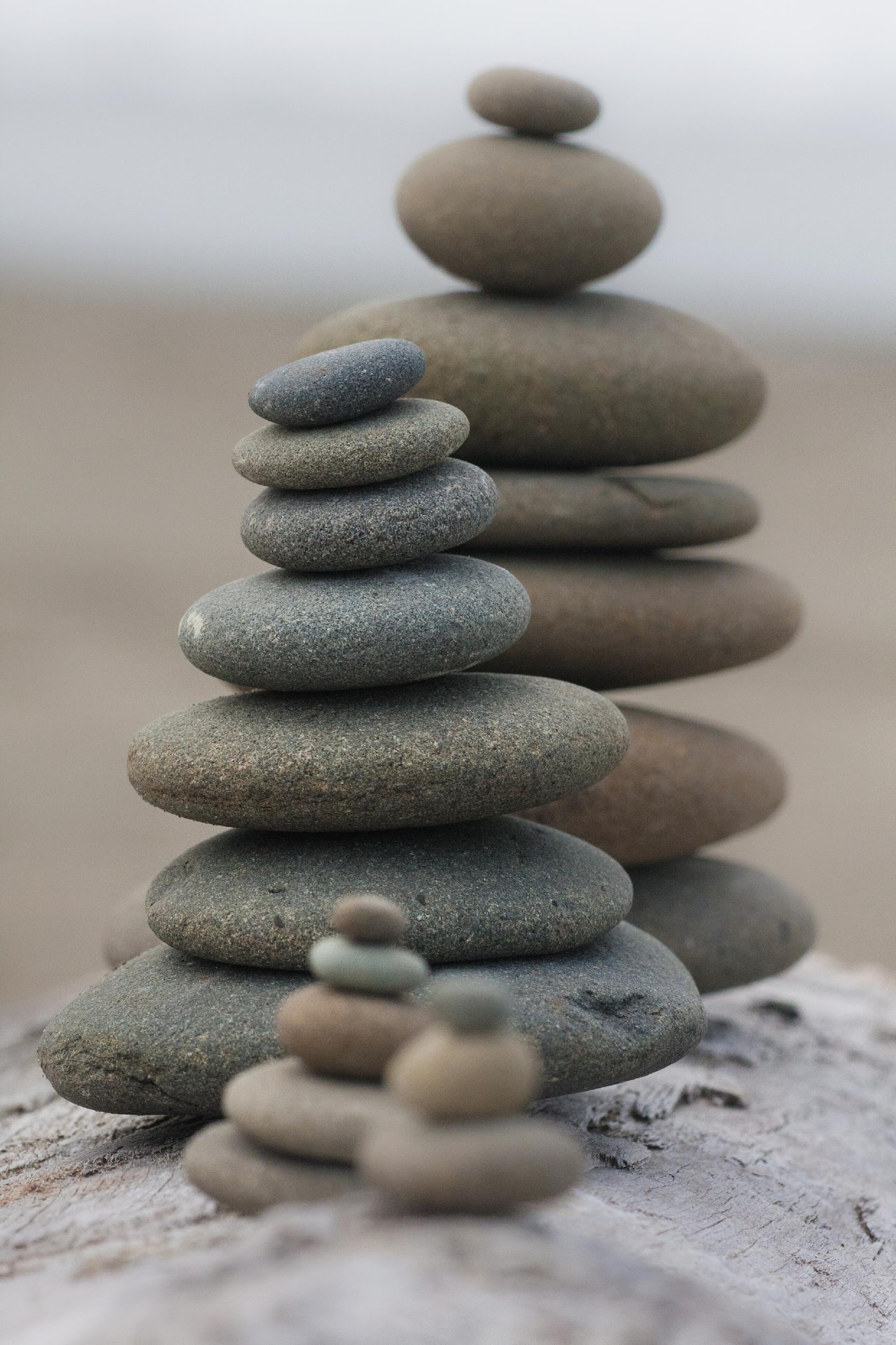 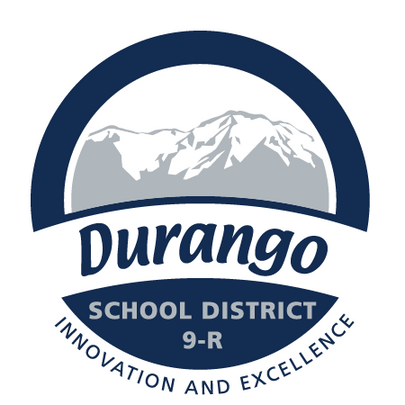 Sustainability
Sustainability Committee
Green Teams
Energy Audits, Benchmarking and Planning
Meeting CHPS (Colorado High Performance Standards) with construction projects
SOIL-Sustainability Outdoor Inspiration Lab
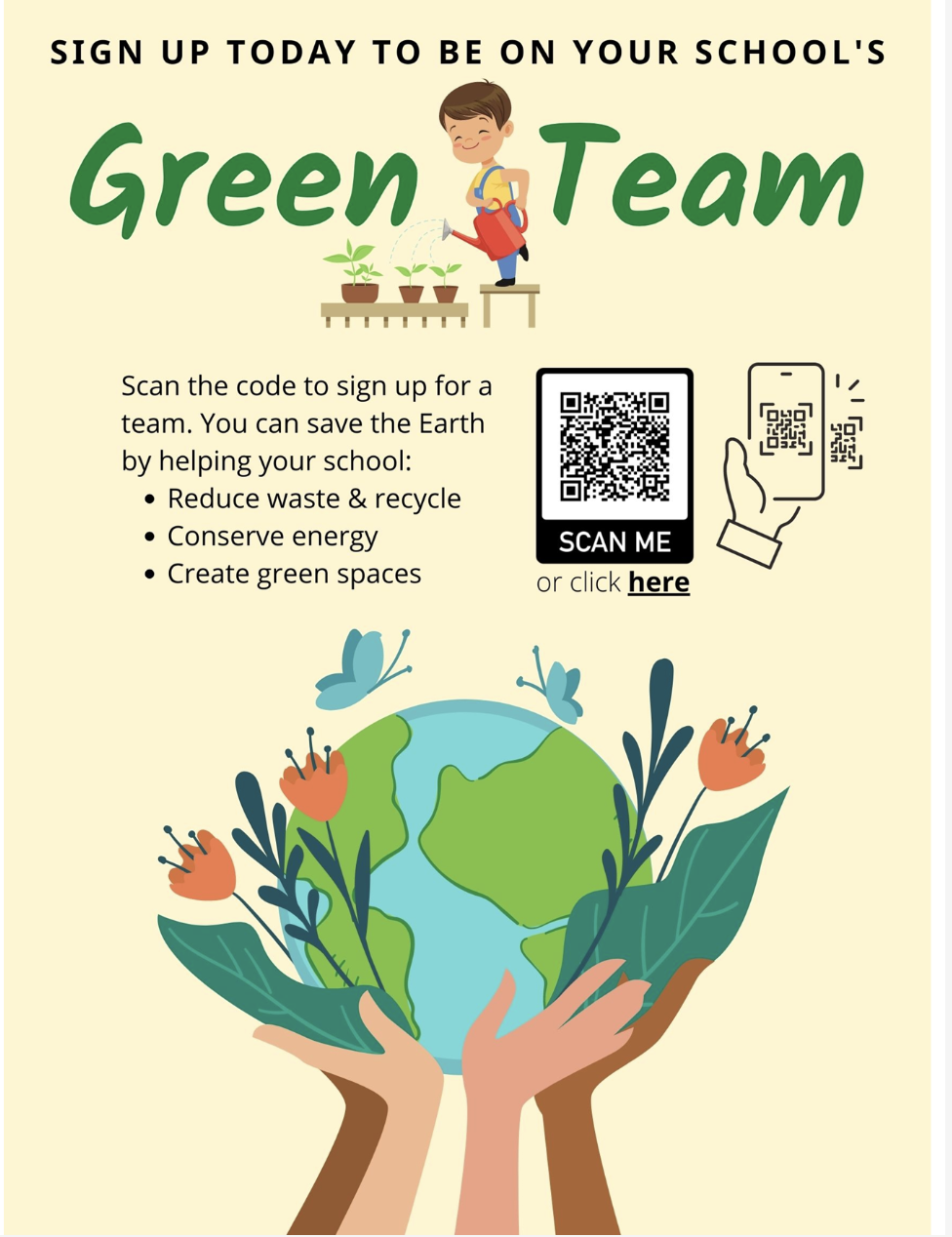 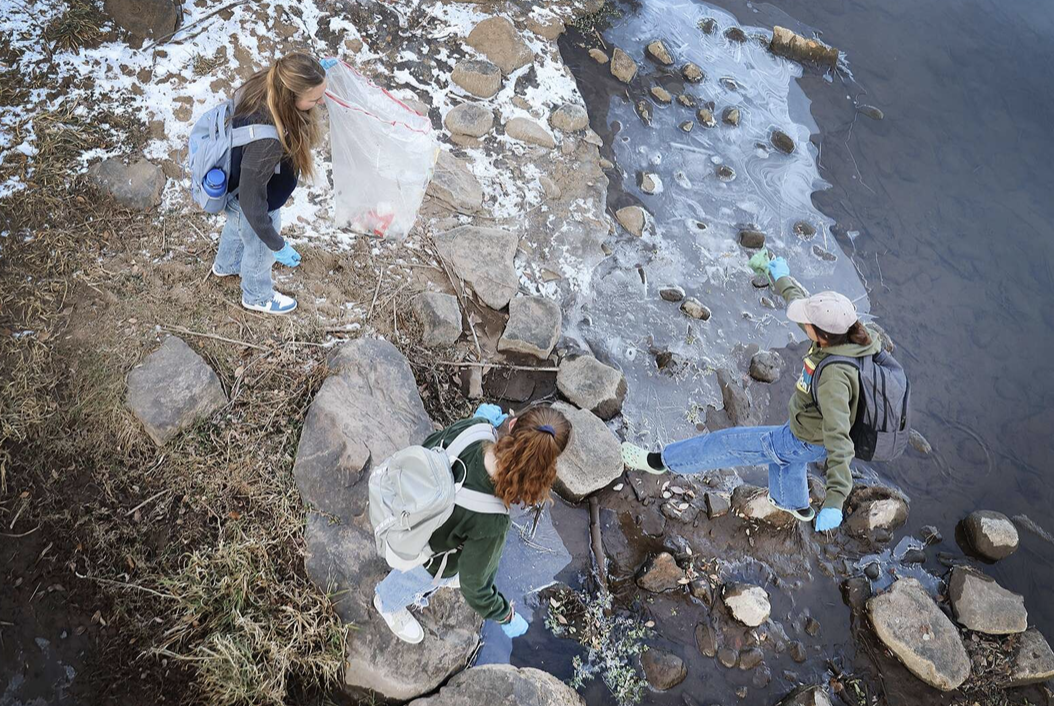 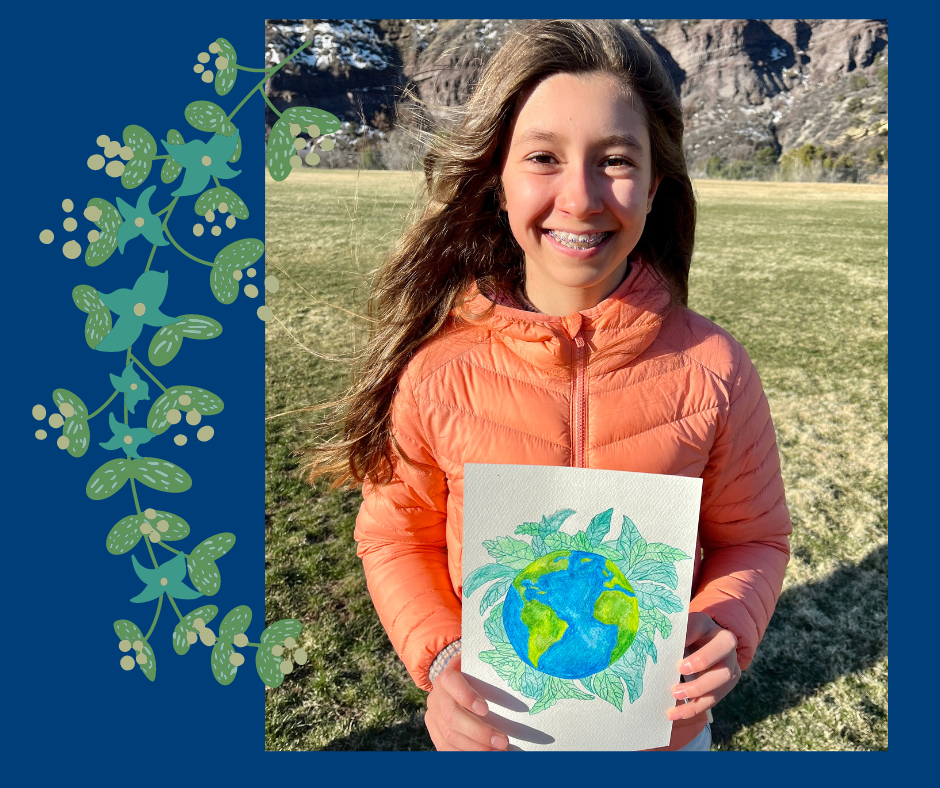 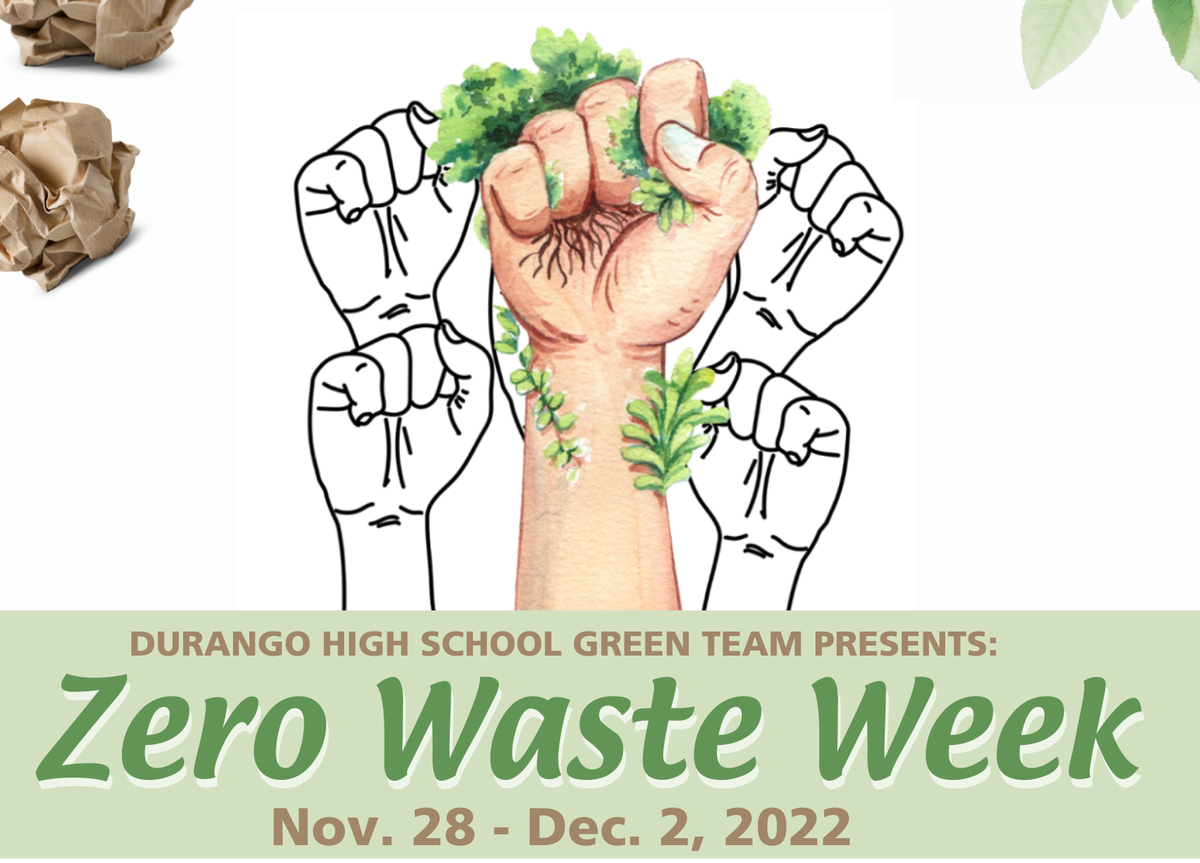 [Speaker Notes: Erika-describe the Board’s focus on sustainability as well as what we have addressed in the Sustainability Committee.  You could discuss the upcoming energy projects as well]
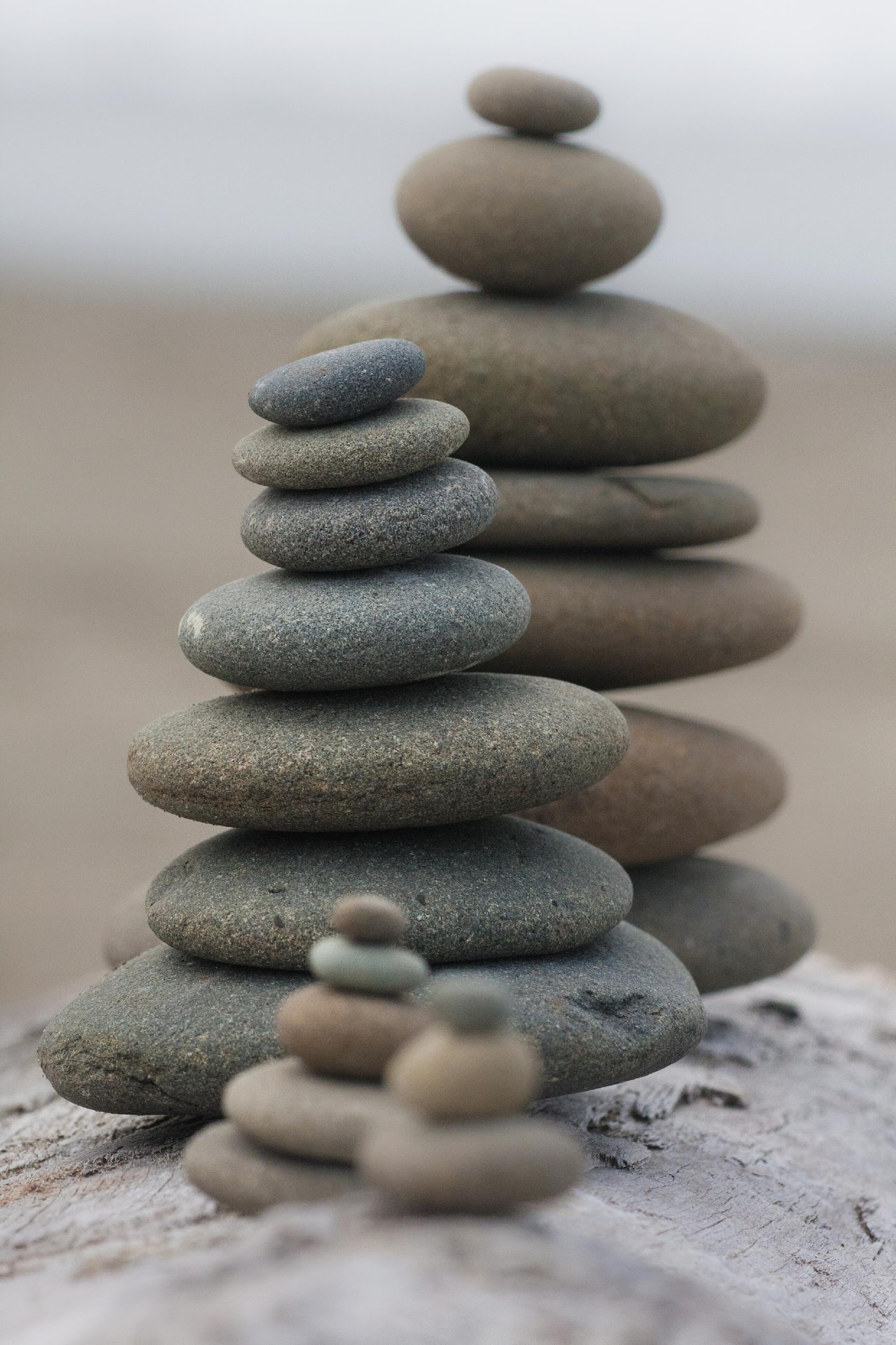 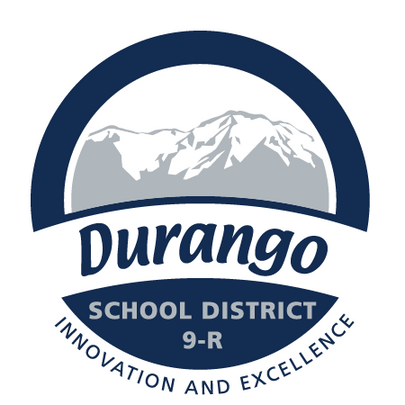 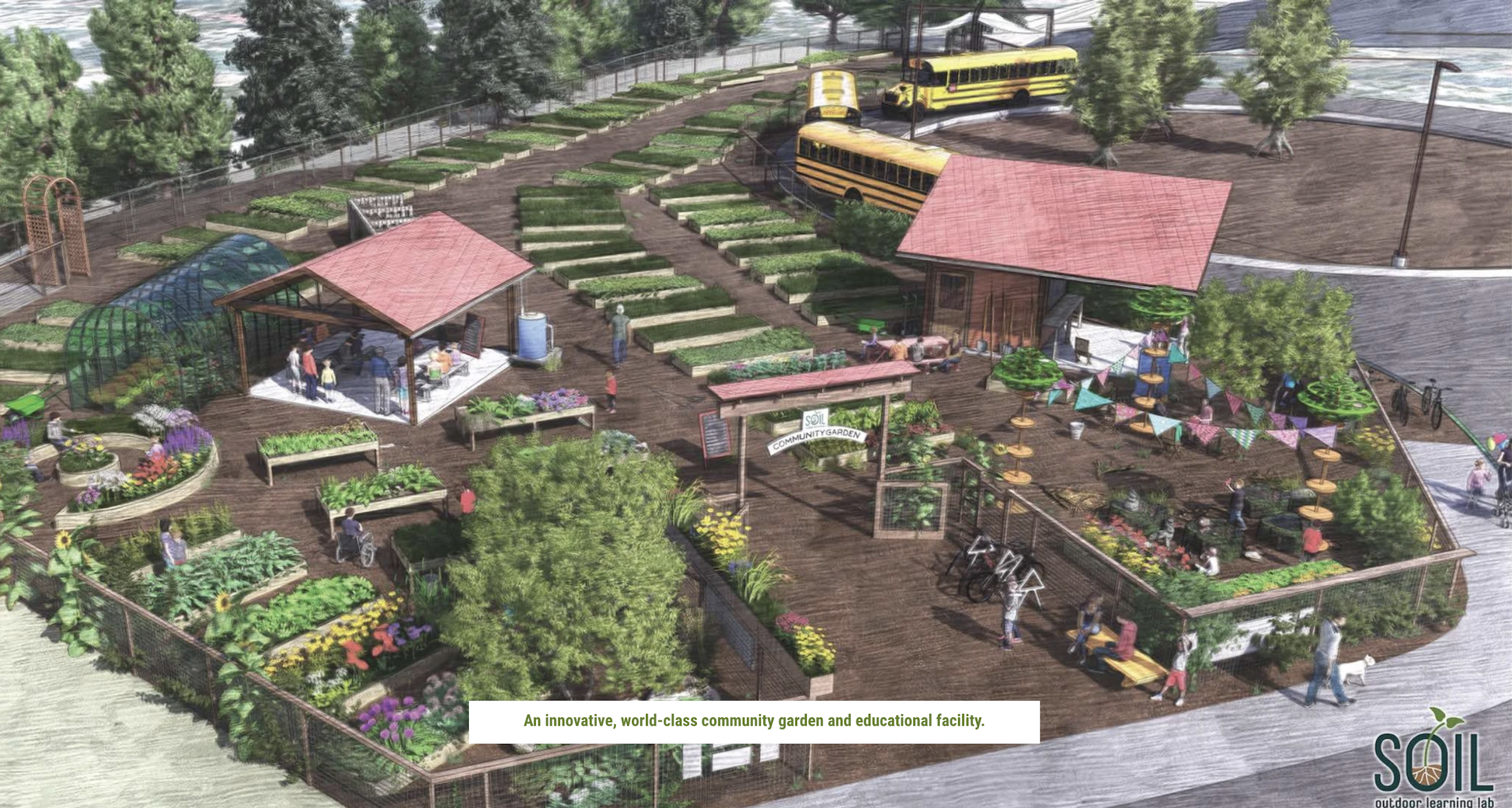 Sustainability
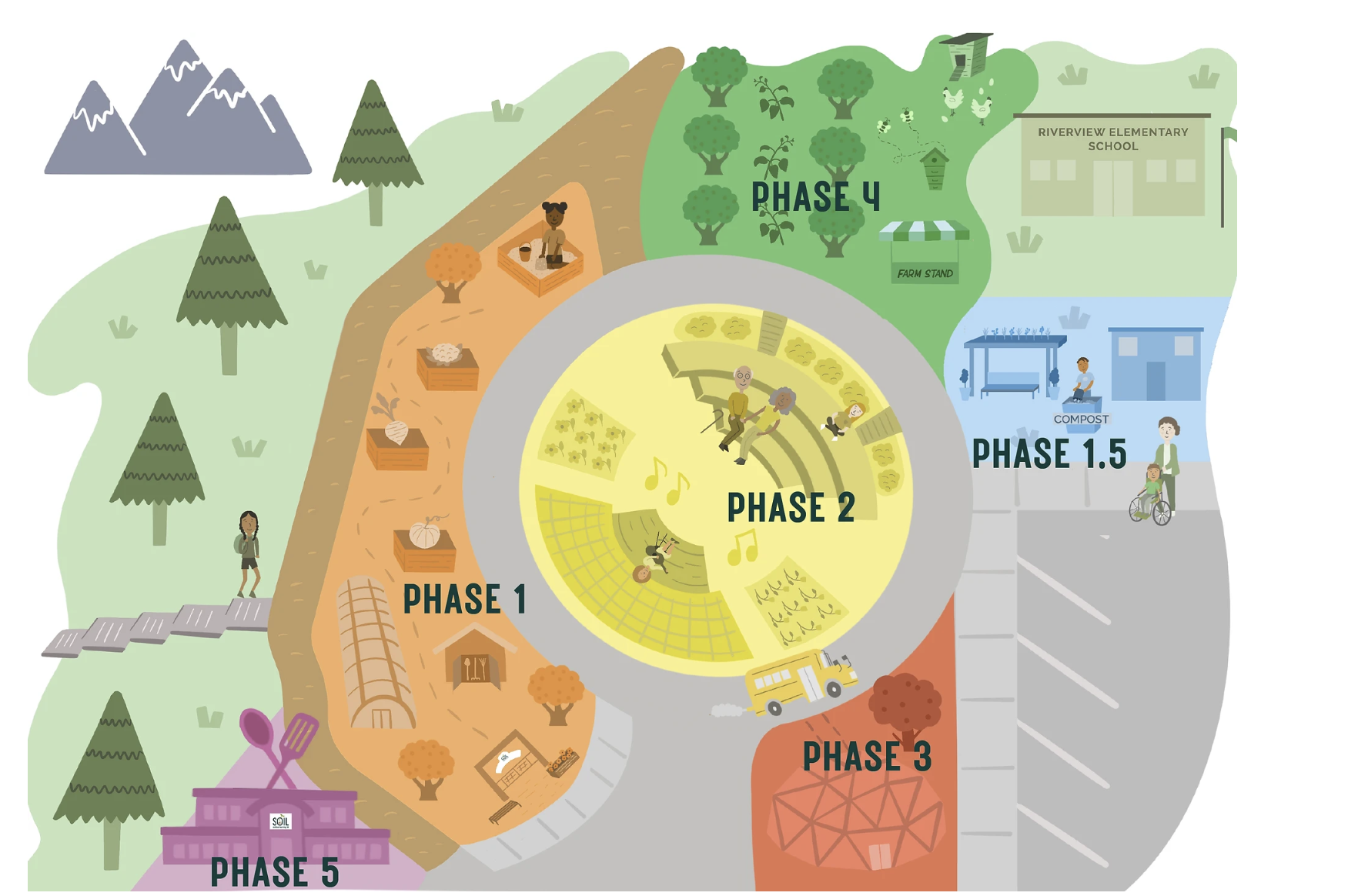 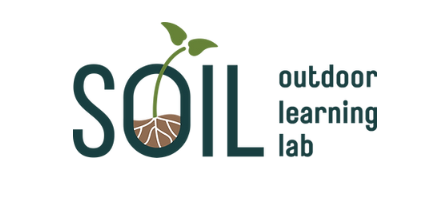 [Speaker Notes: Erika-describe SOIL and then if you click on the SOIL outdoor learning lab title the video will play]
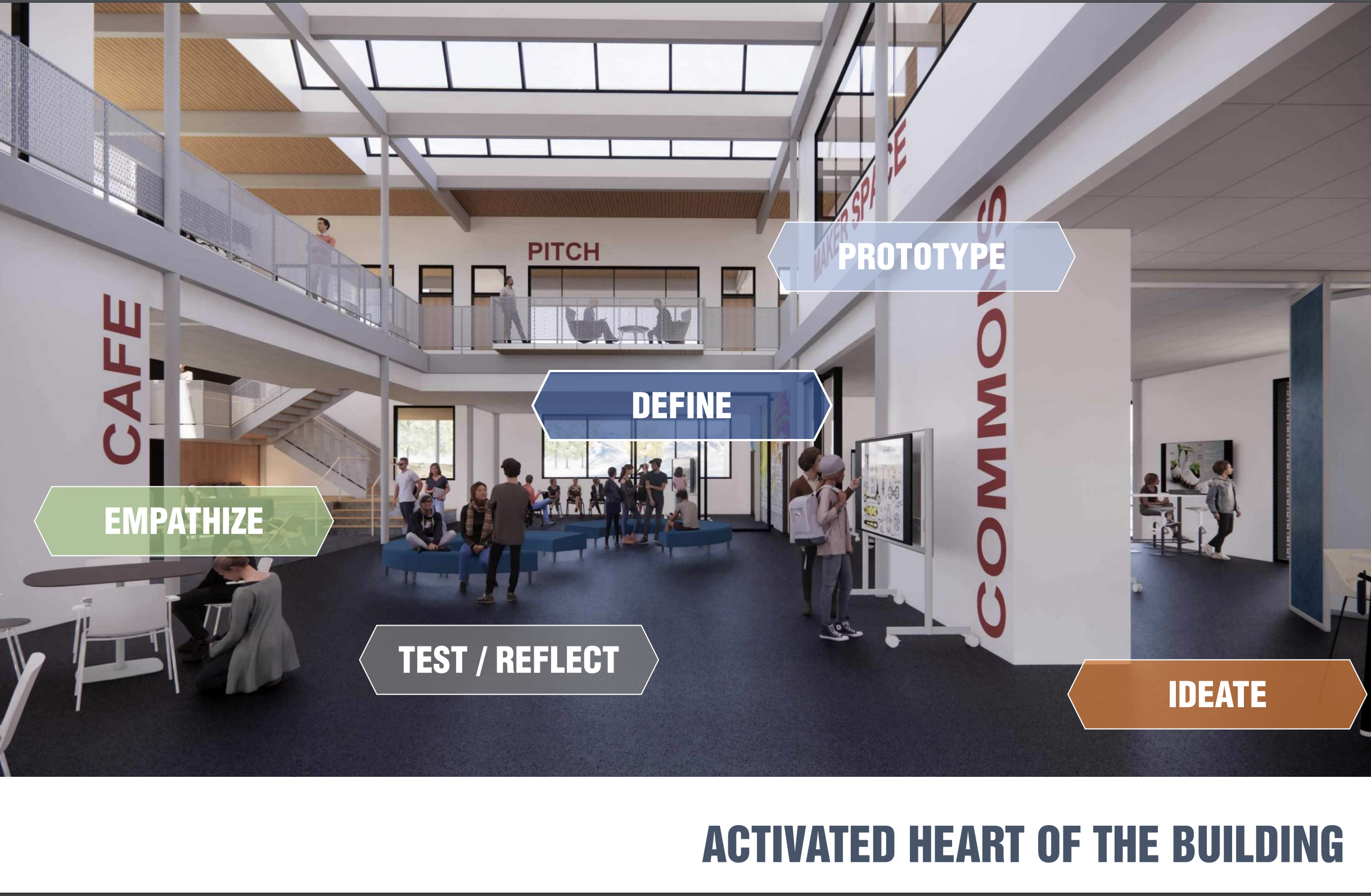 Career Exploration
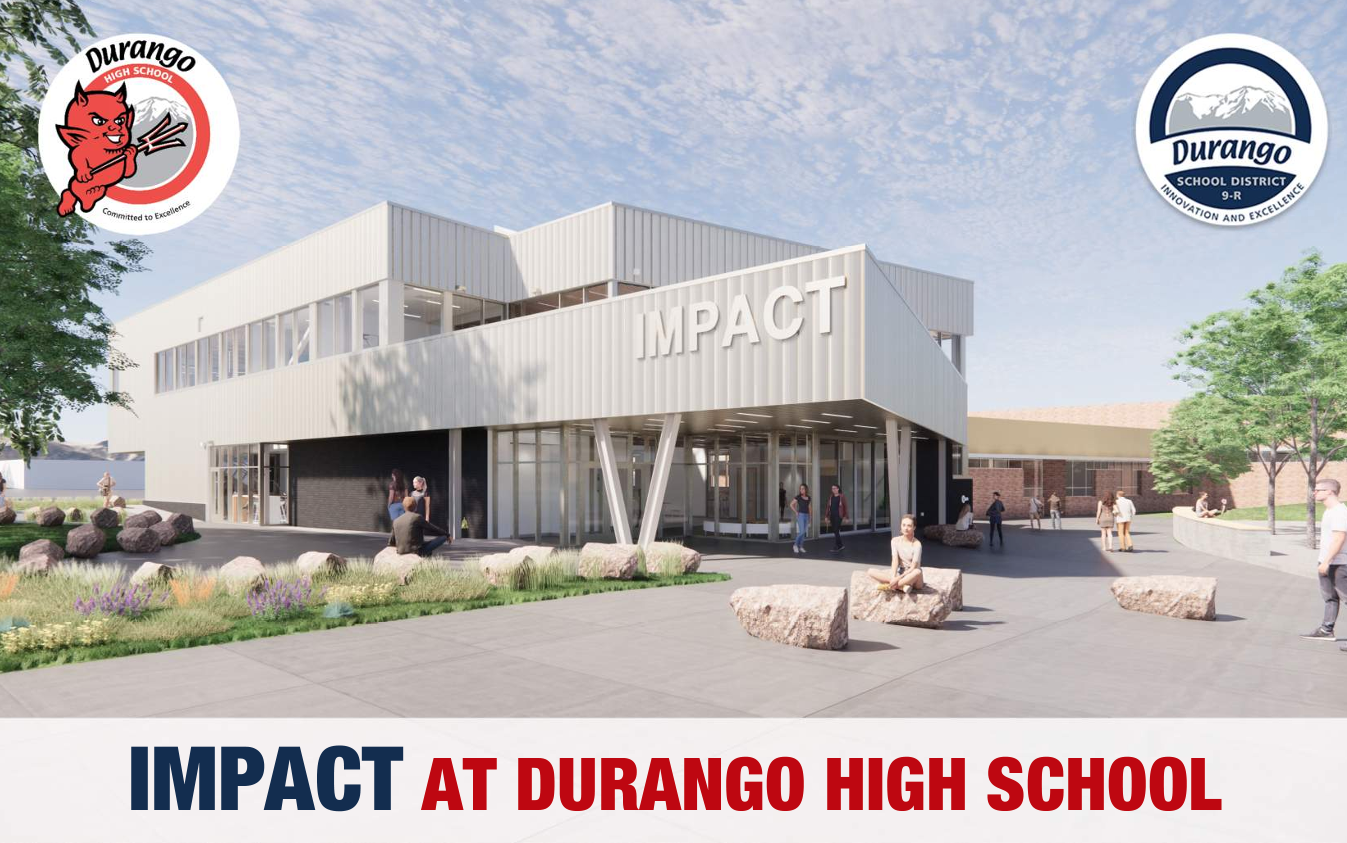 [Speaker Notes: Karen-career exposure, exploration, experience]
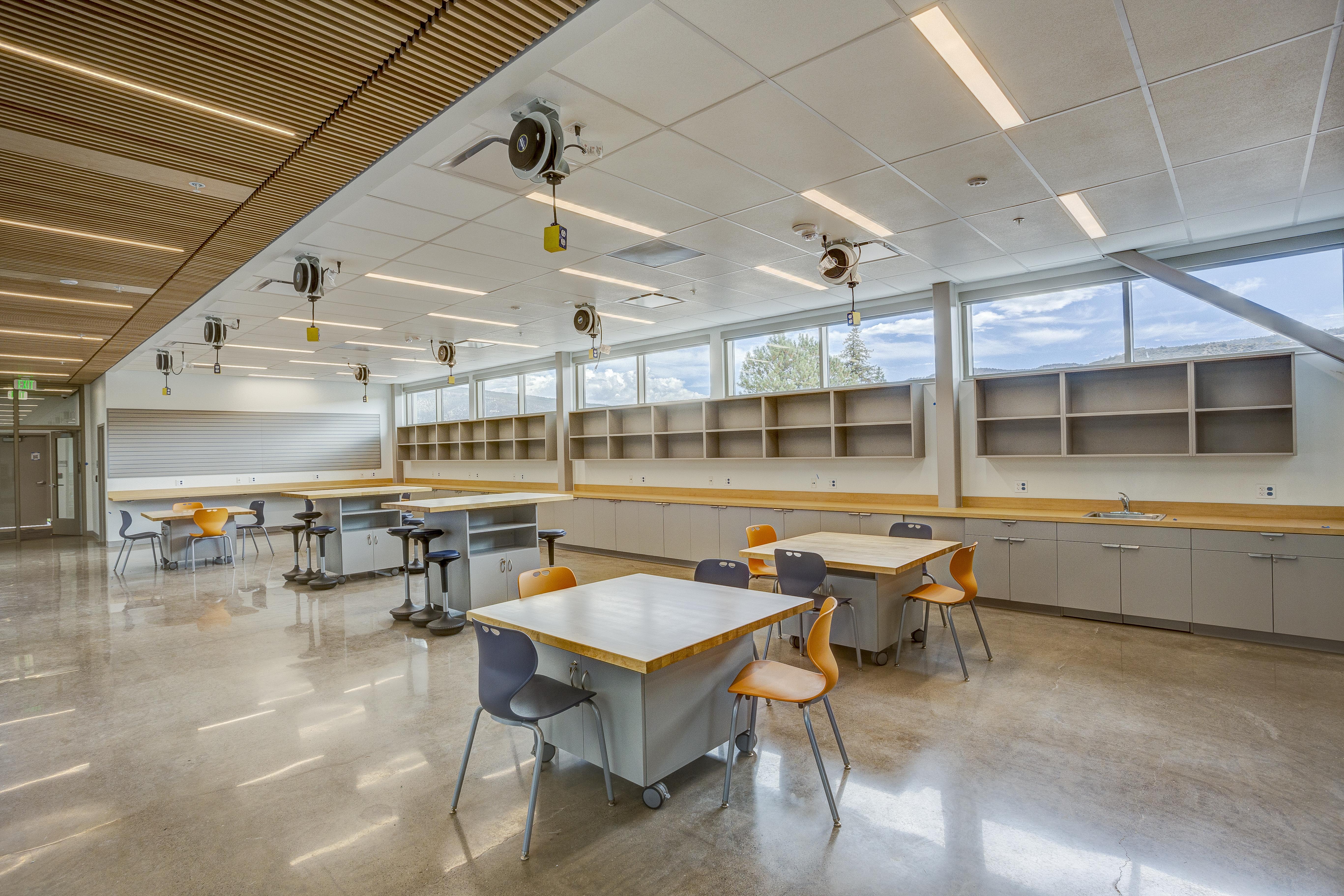 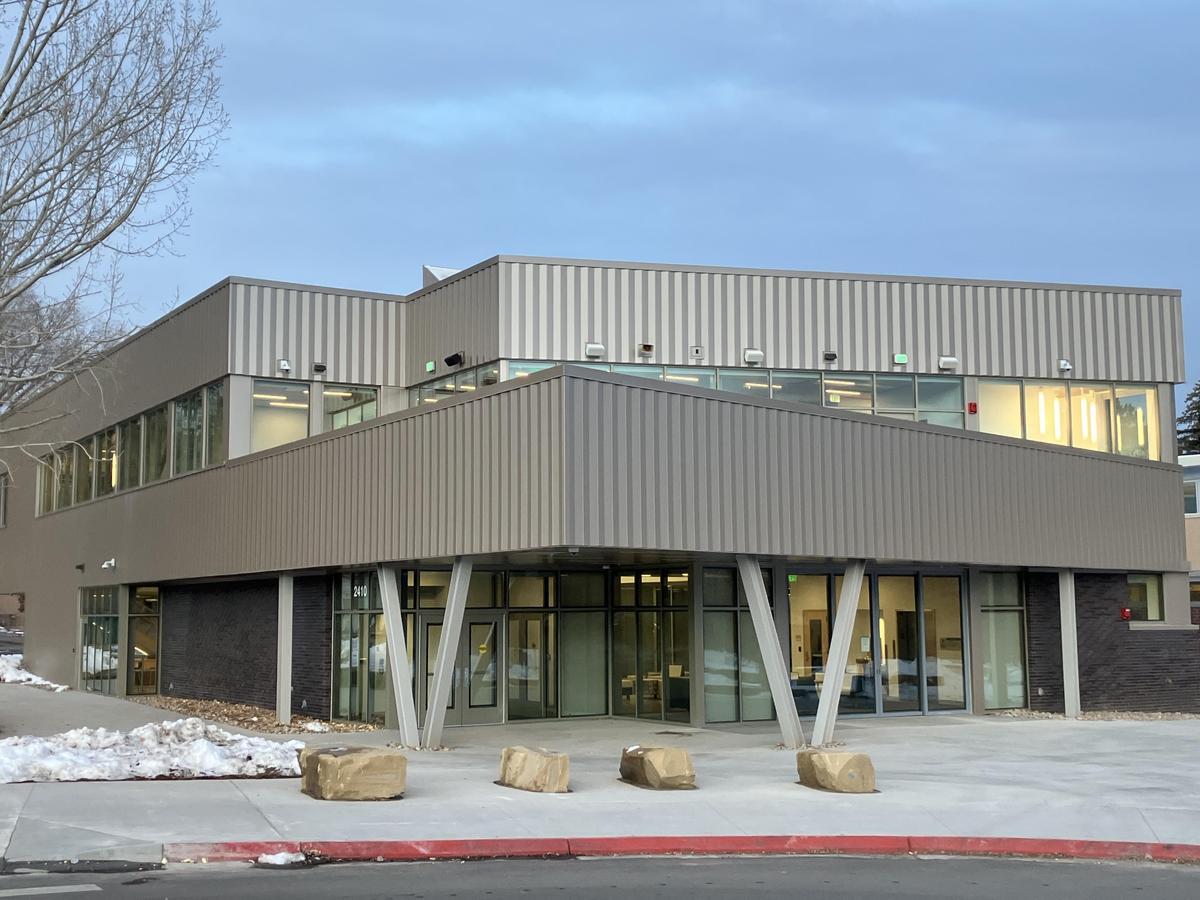 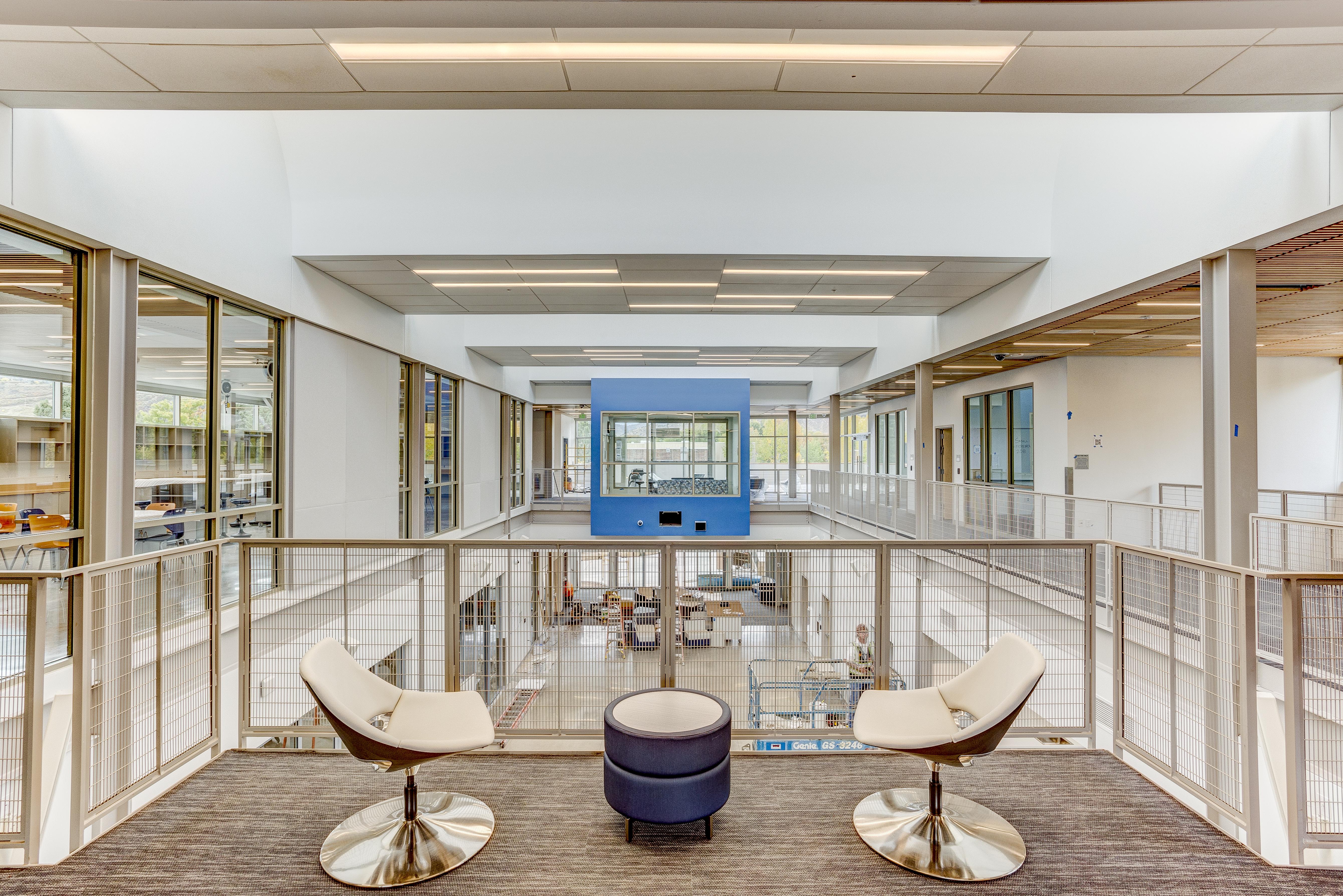 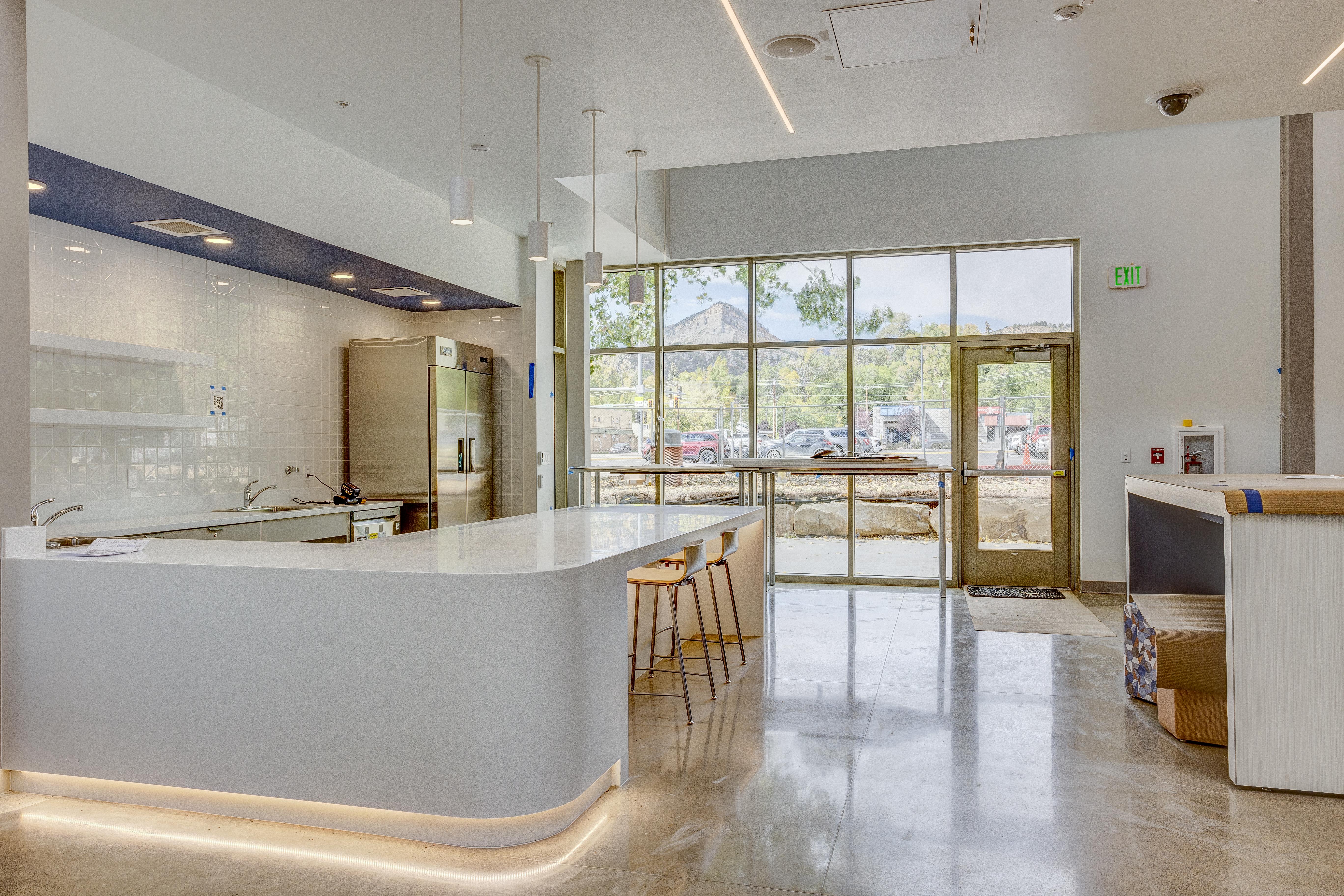 [Speaker Notes: Karen-more on Impact]
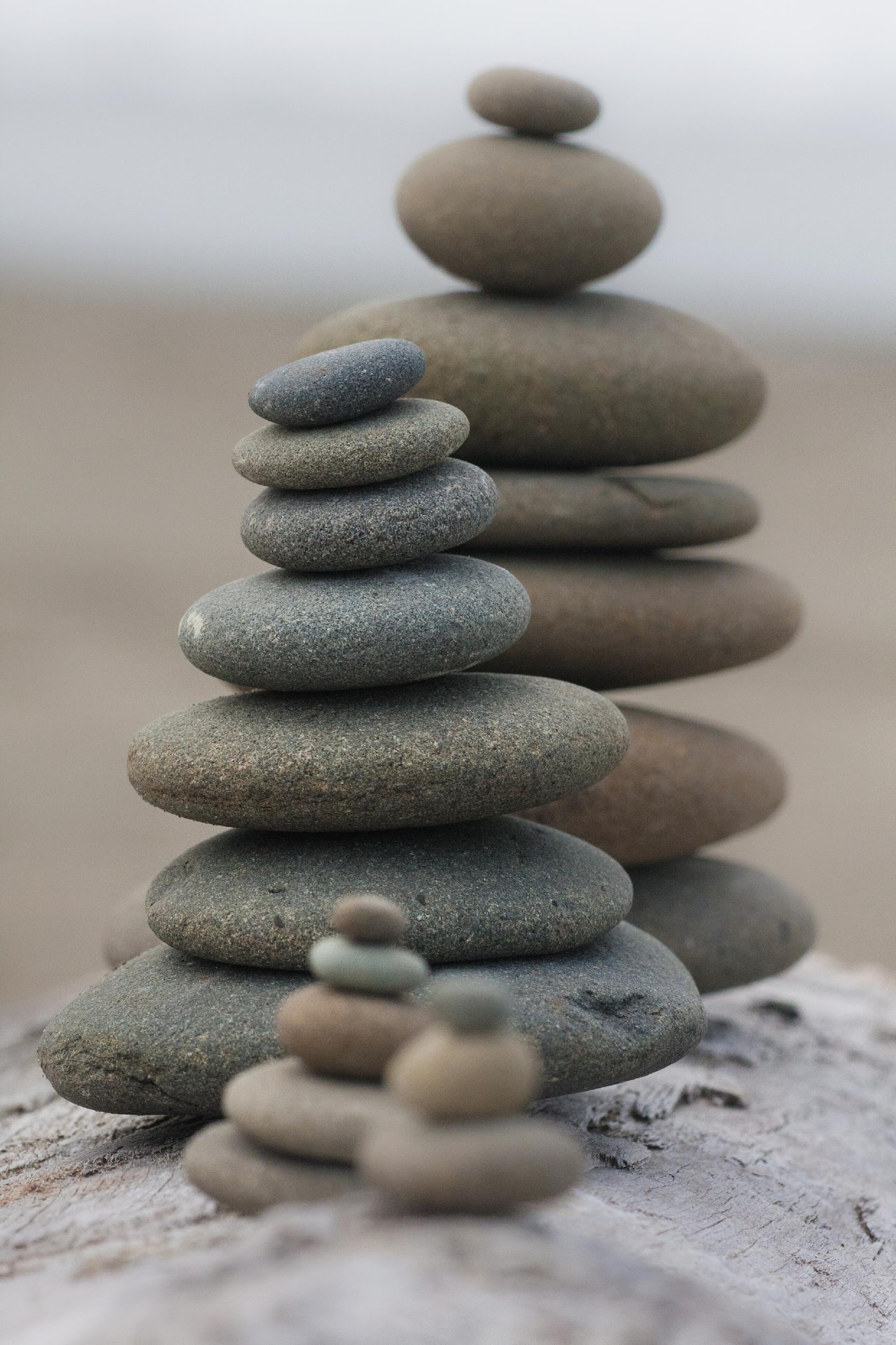 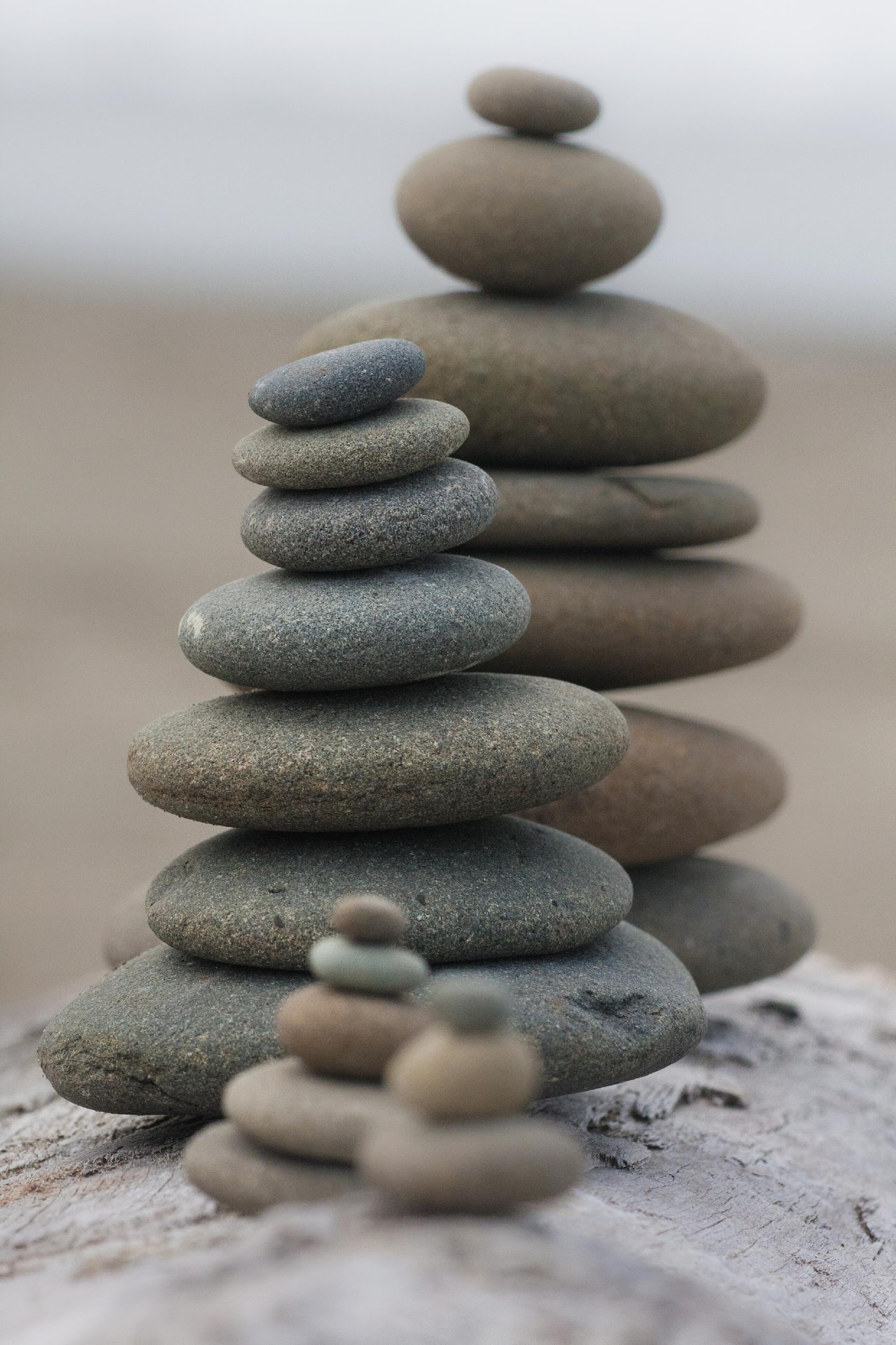 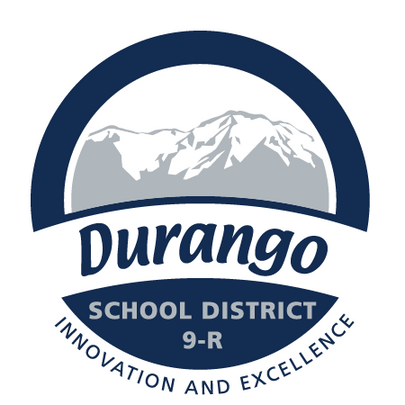 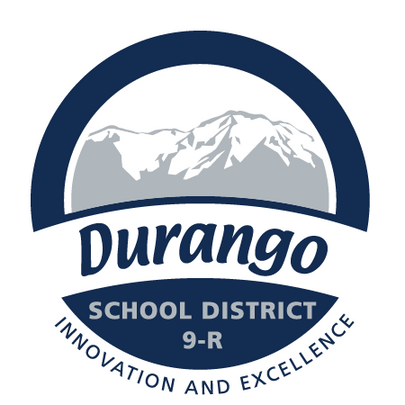 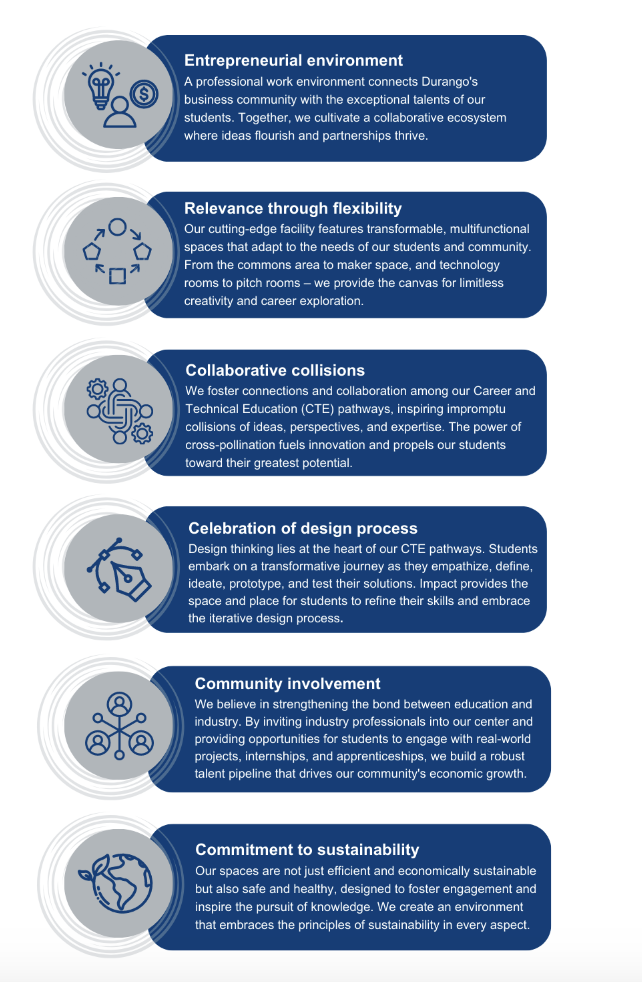 [Speaker Notes: Karen-why designed this way]
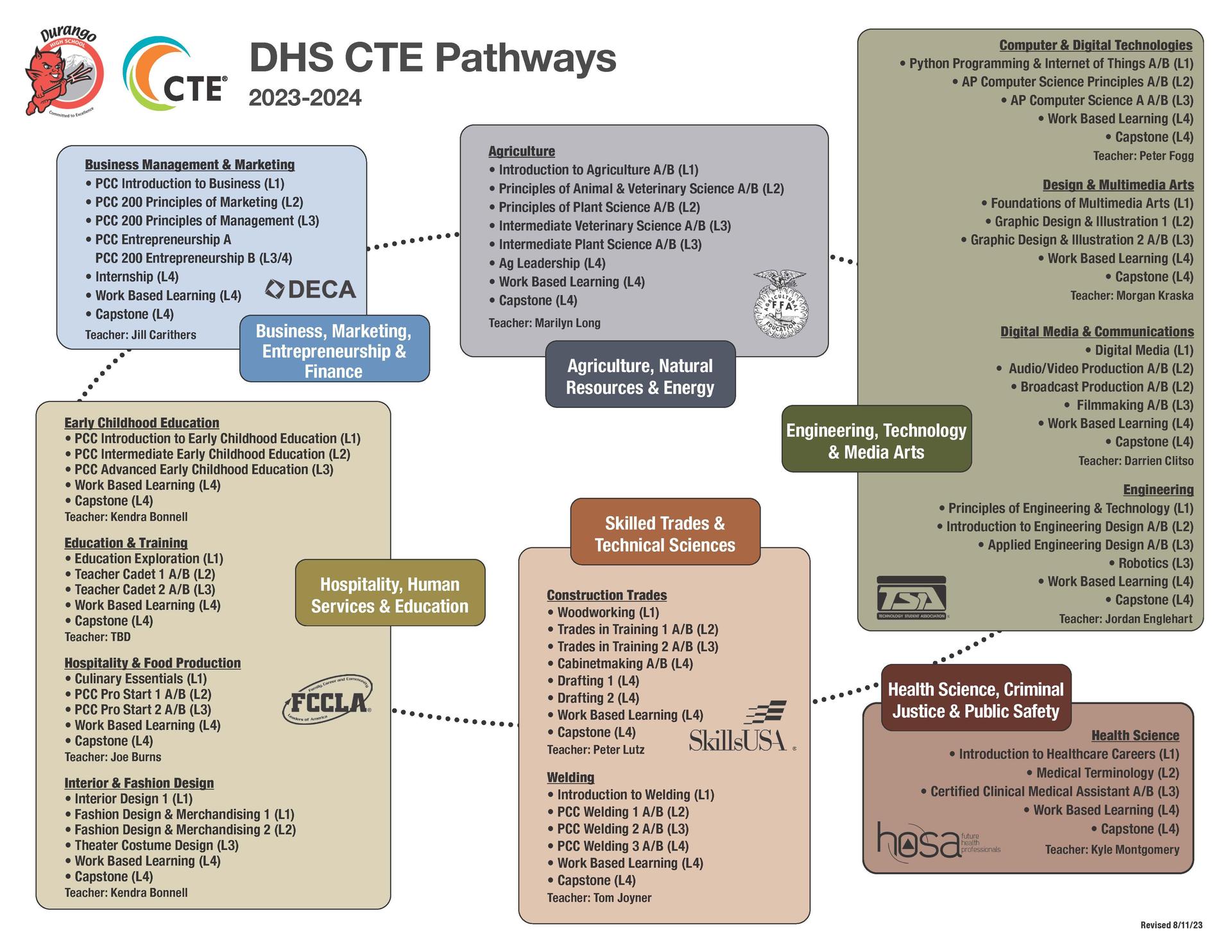 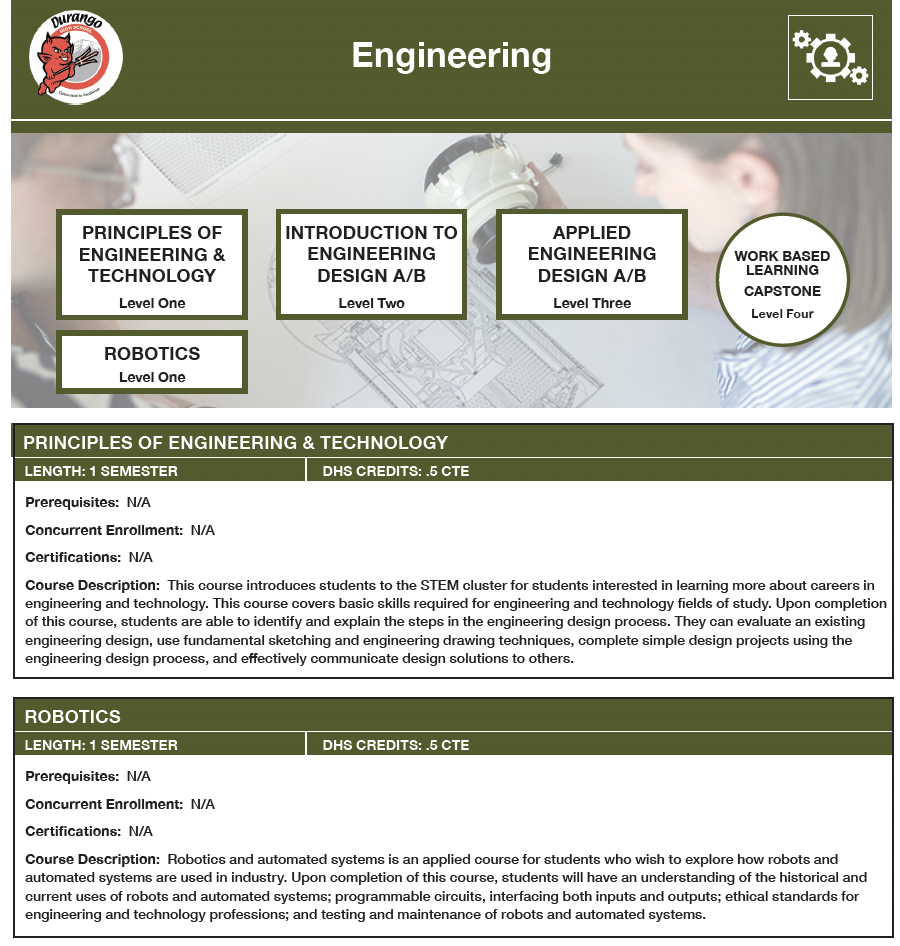 [Speaker Notes: Karen-career pathways]
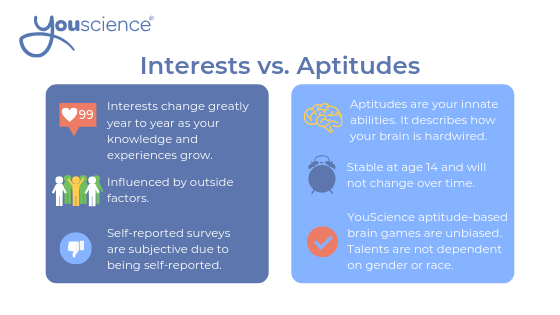 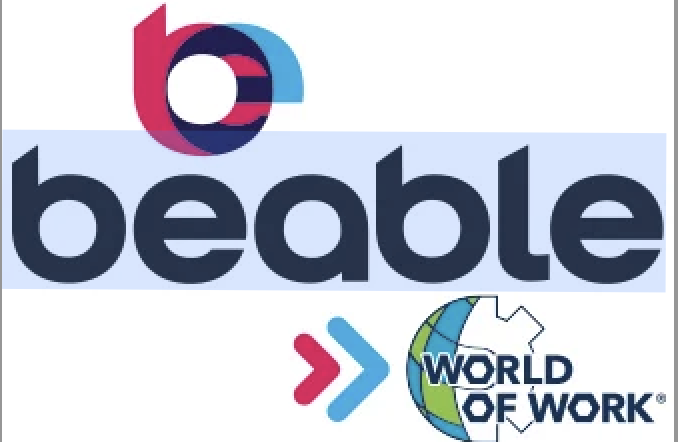 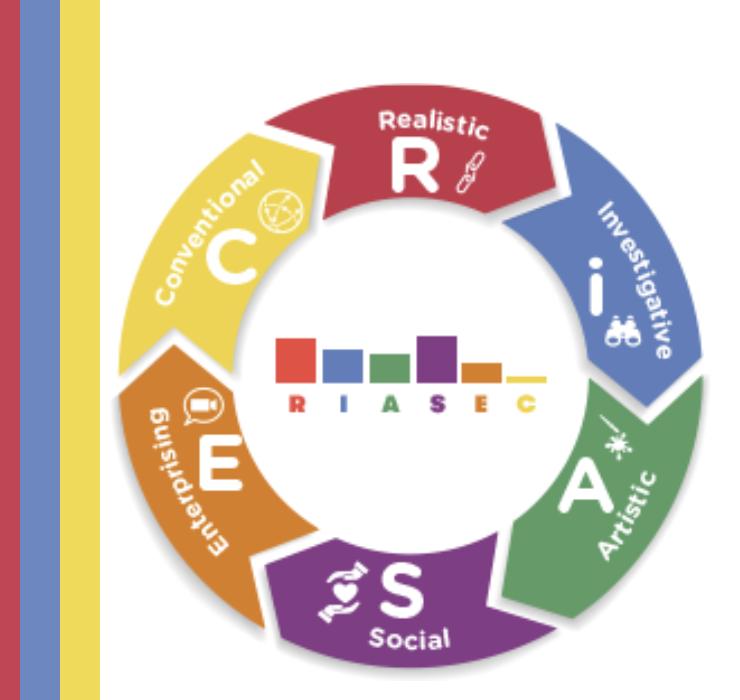 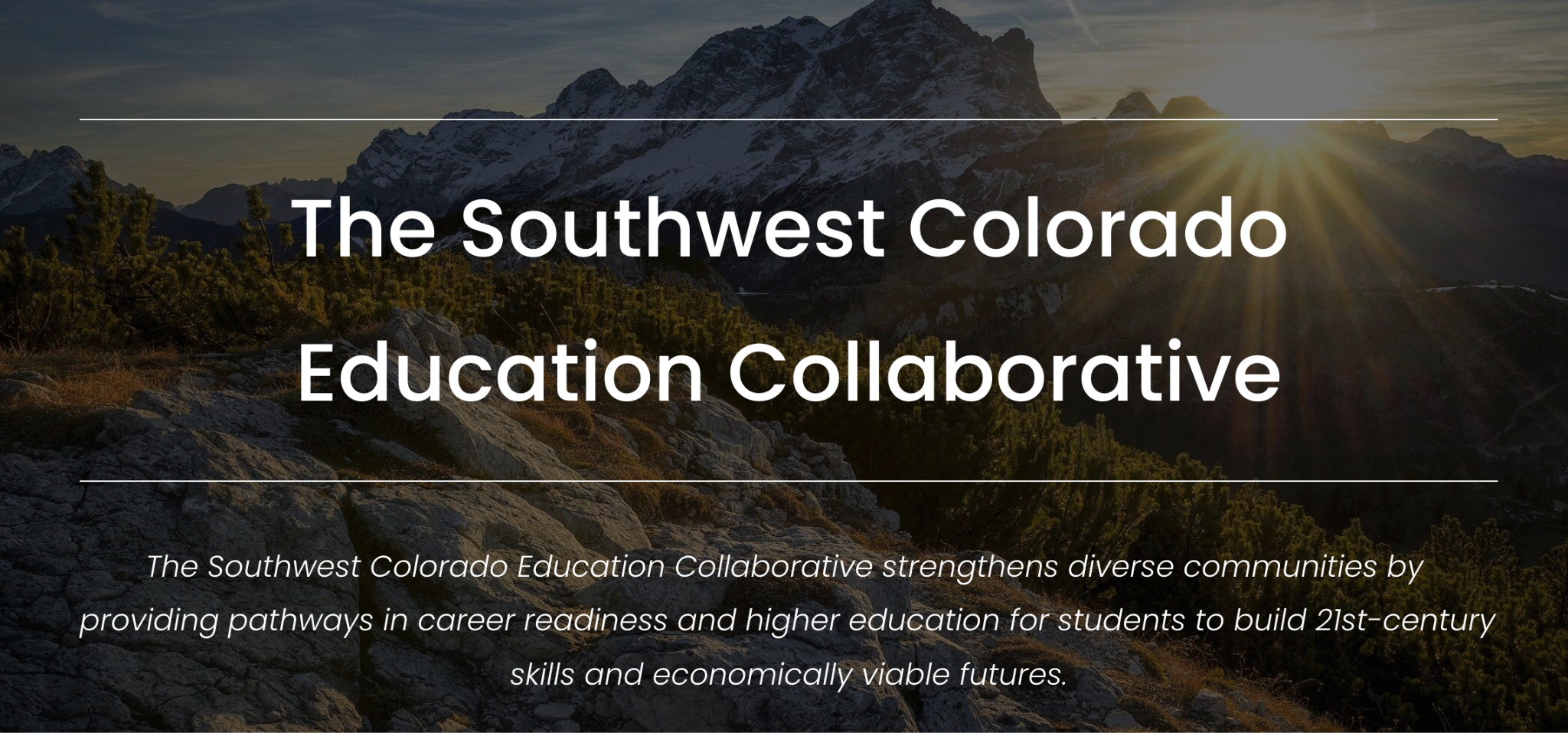 [Speaker Notes: Karen-more about careers-getting to Ikigai]
DEIB-Diversity, Equity, Inclusion, Belonging
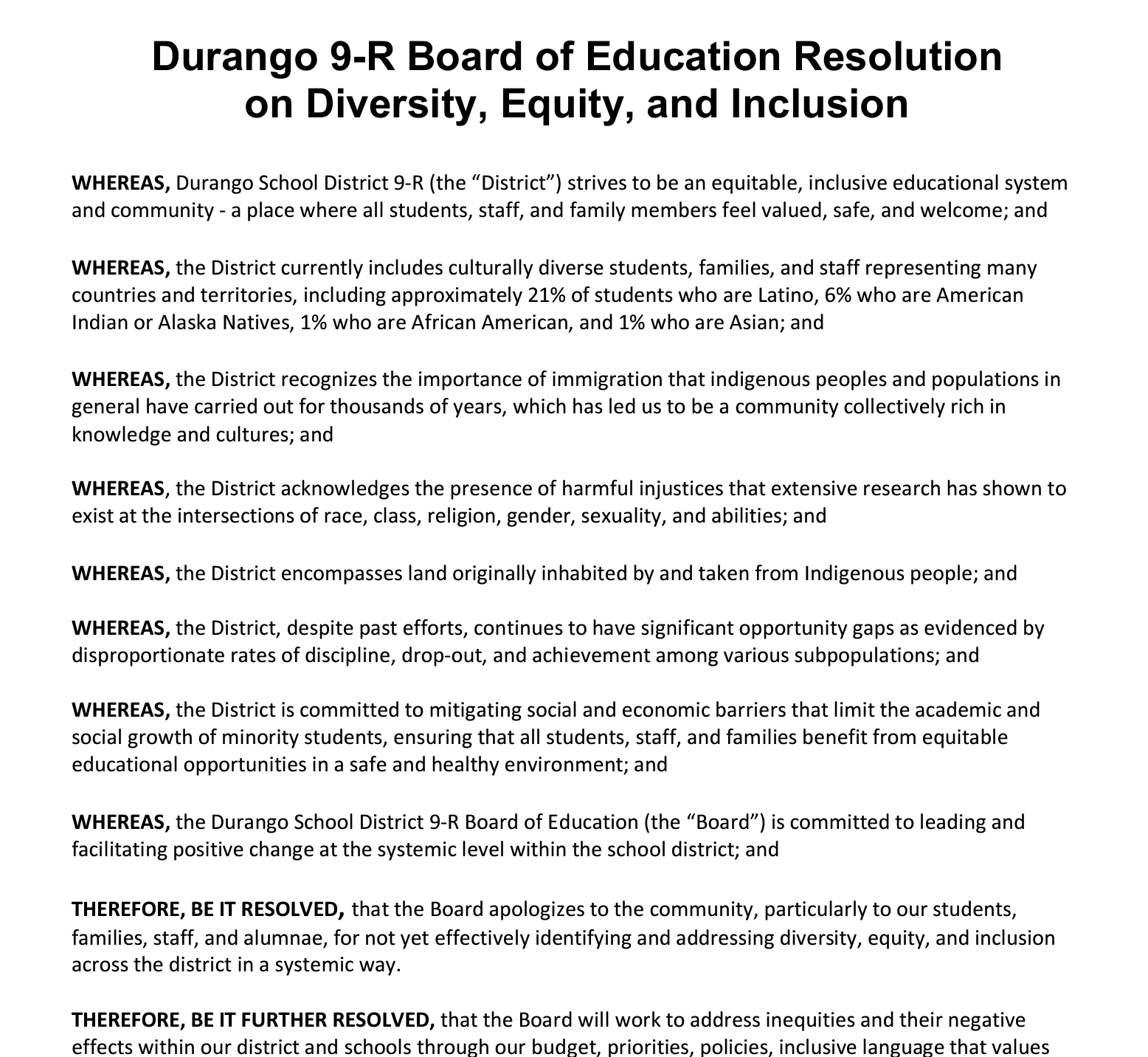 [Speaker Notes: Katie-describe the Board’s focus on DEIB and the resolution]
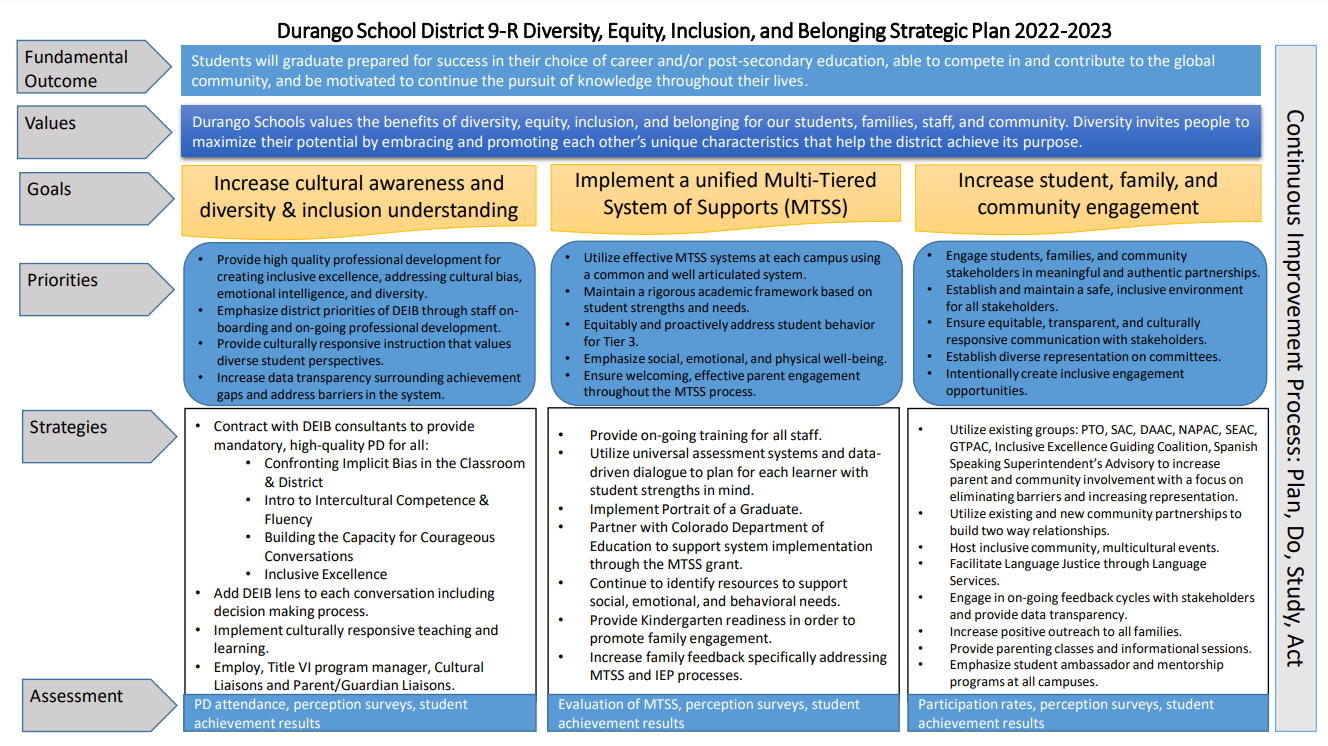 [Speaker Notes: Katie-discuss the plan for DEIB that we developed in 2021 and continue to implement.  You can describe the three overall strategies]
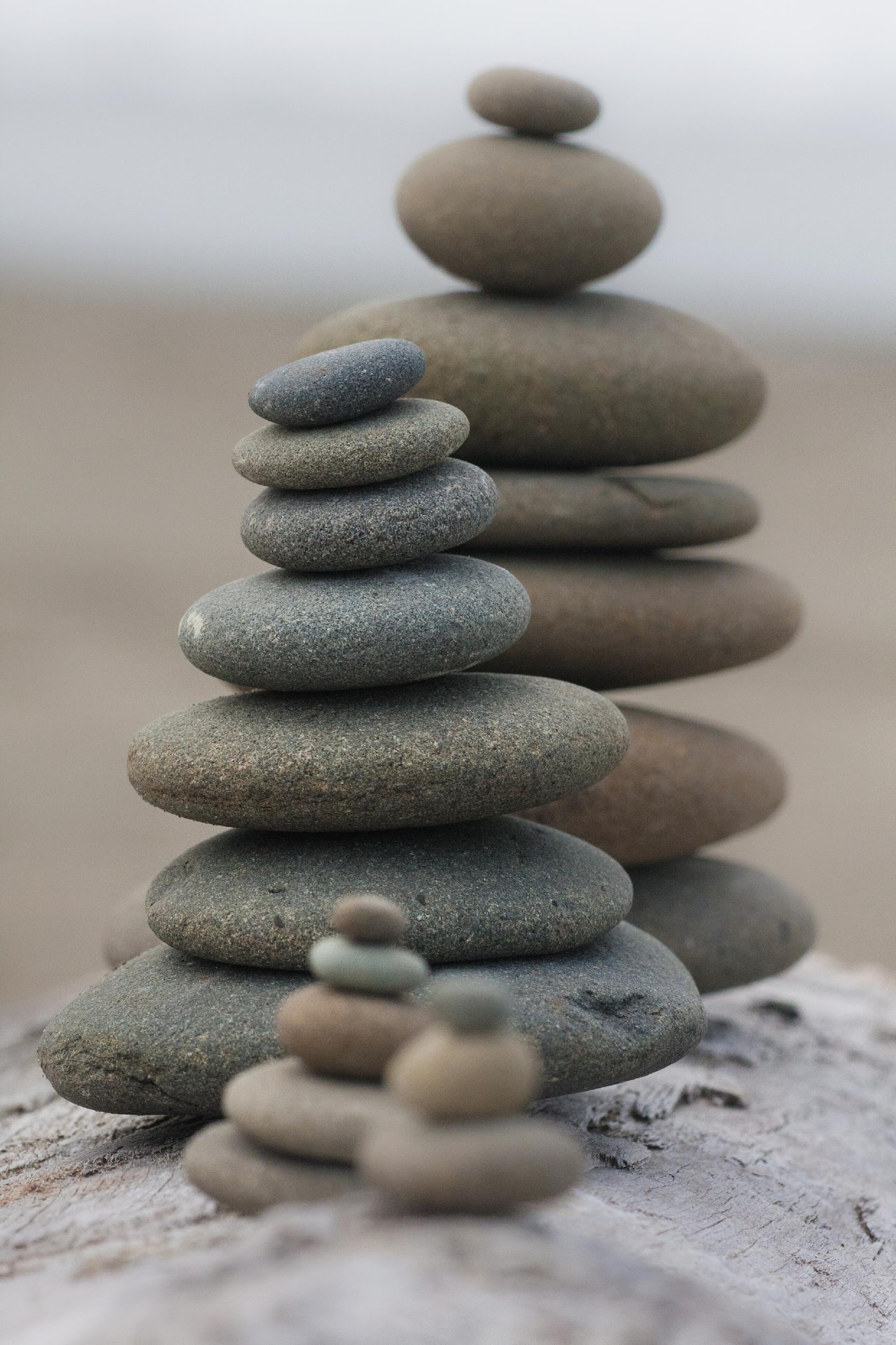 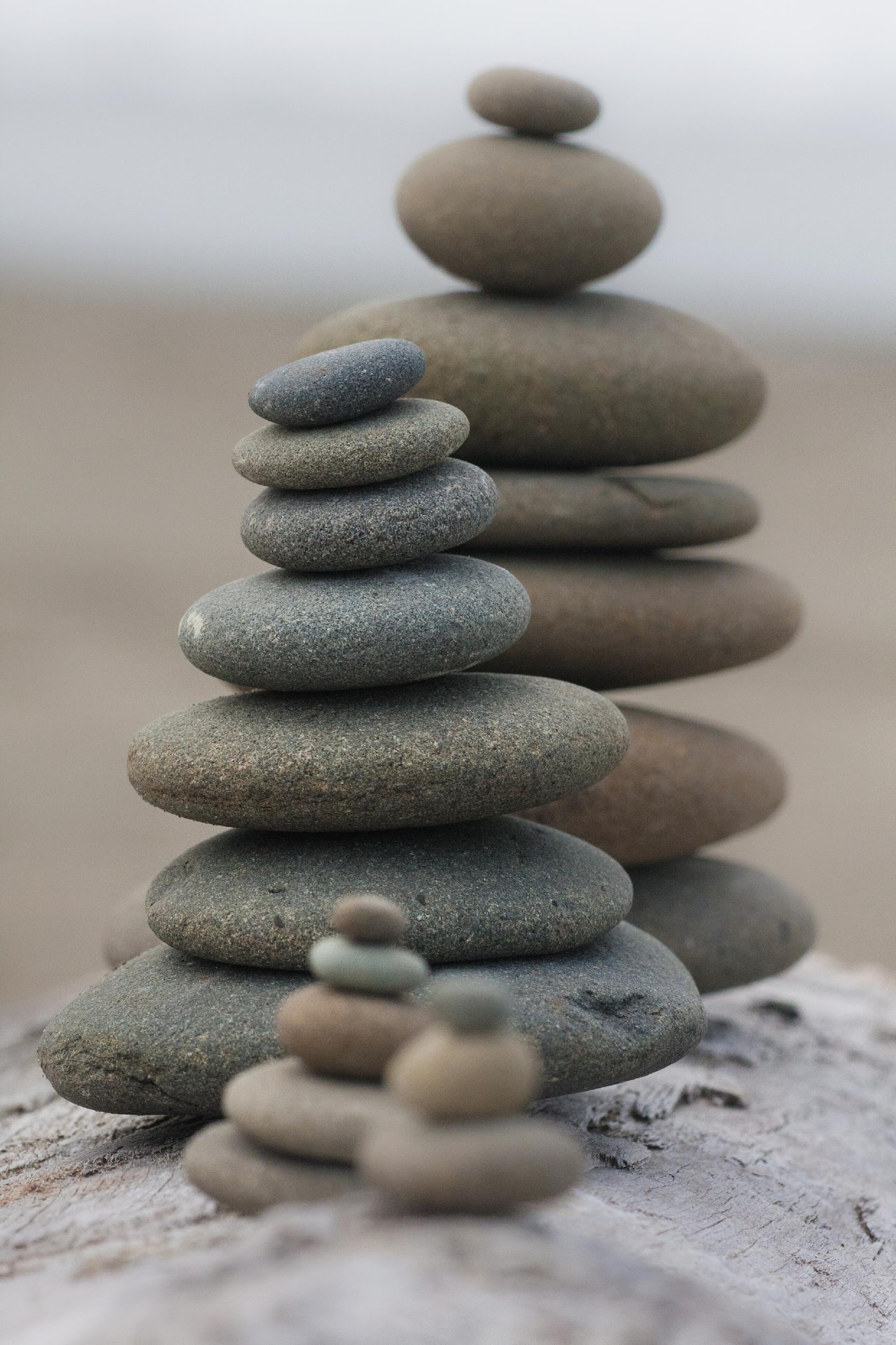 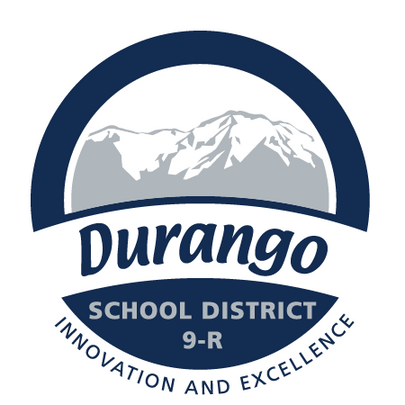 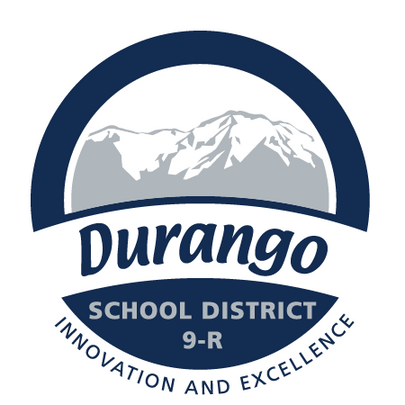 Inclusive Excellence Guiding Coalition
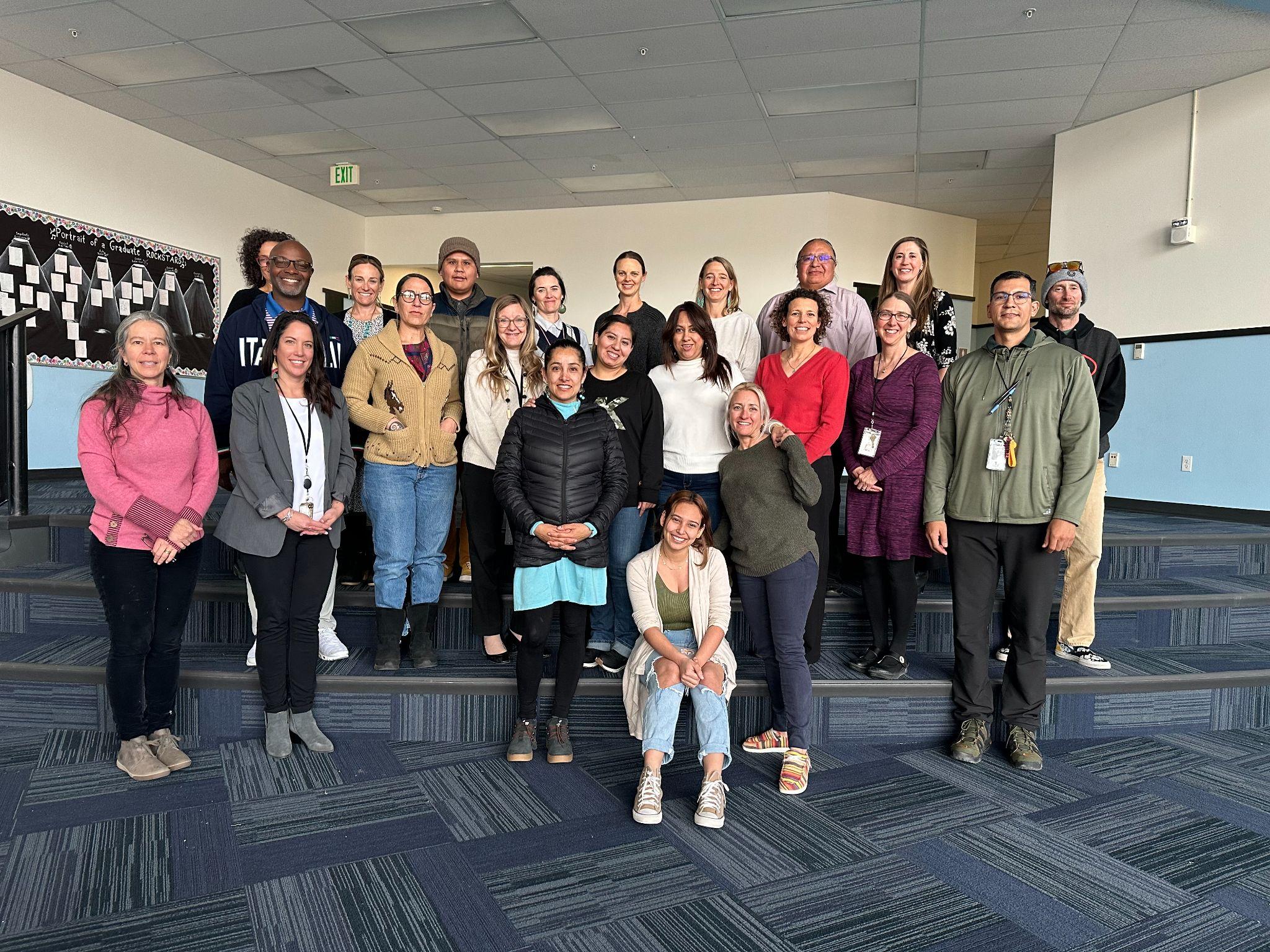 [Speaker Notes: Katie-we have a group of employees, community members, and students who meet 6 times a year to monitor the plan, discuss strategies, and identify ways to progress with our DEIB work]
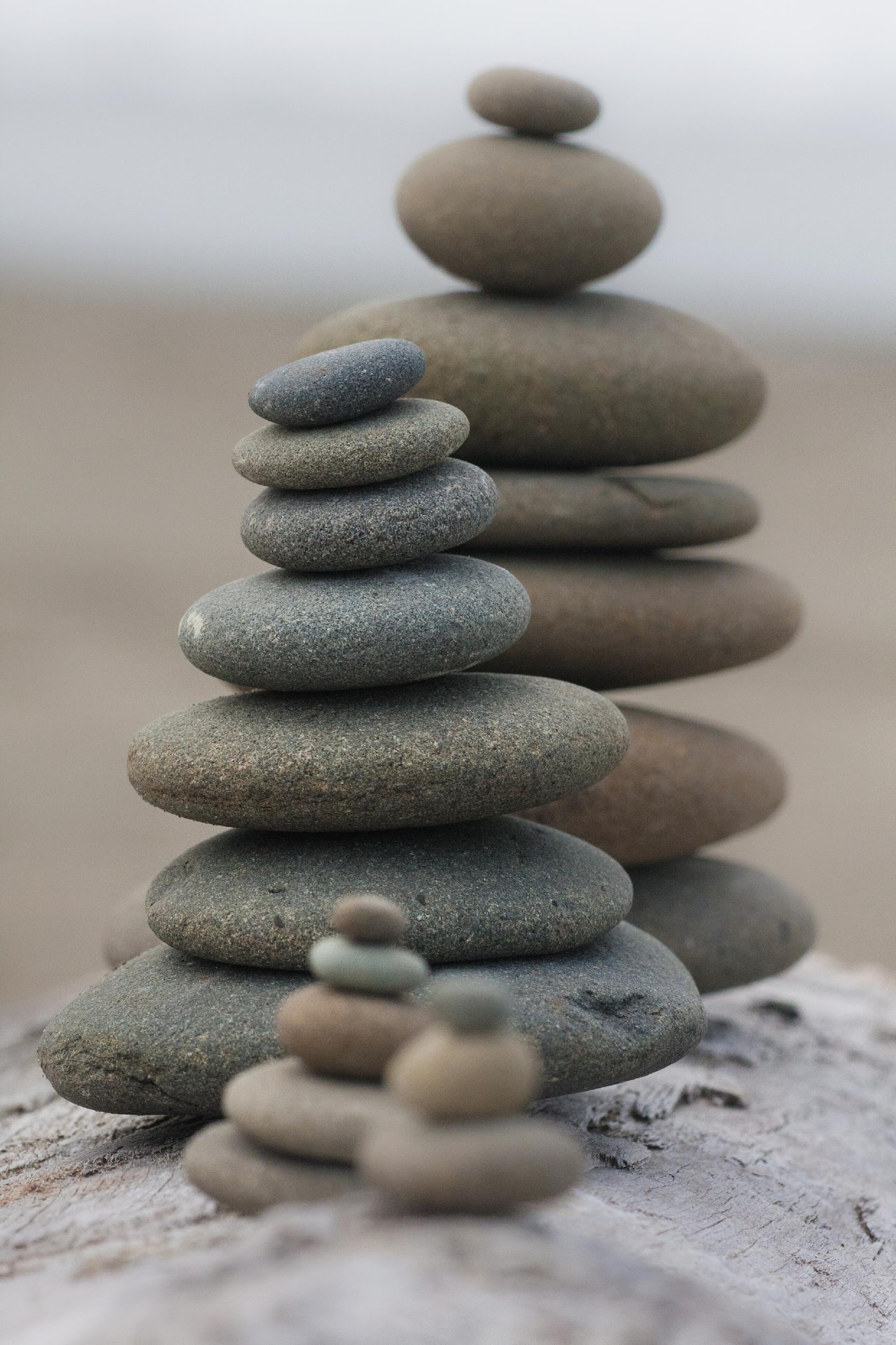 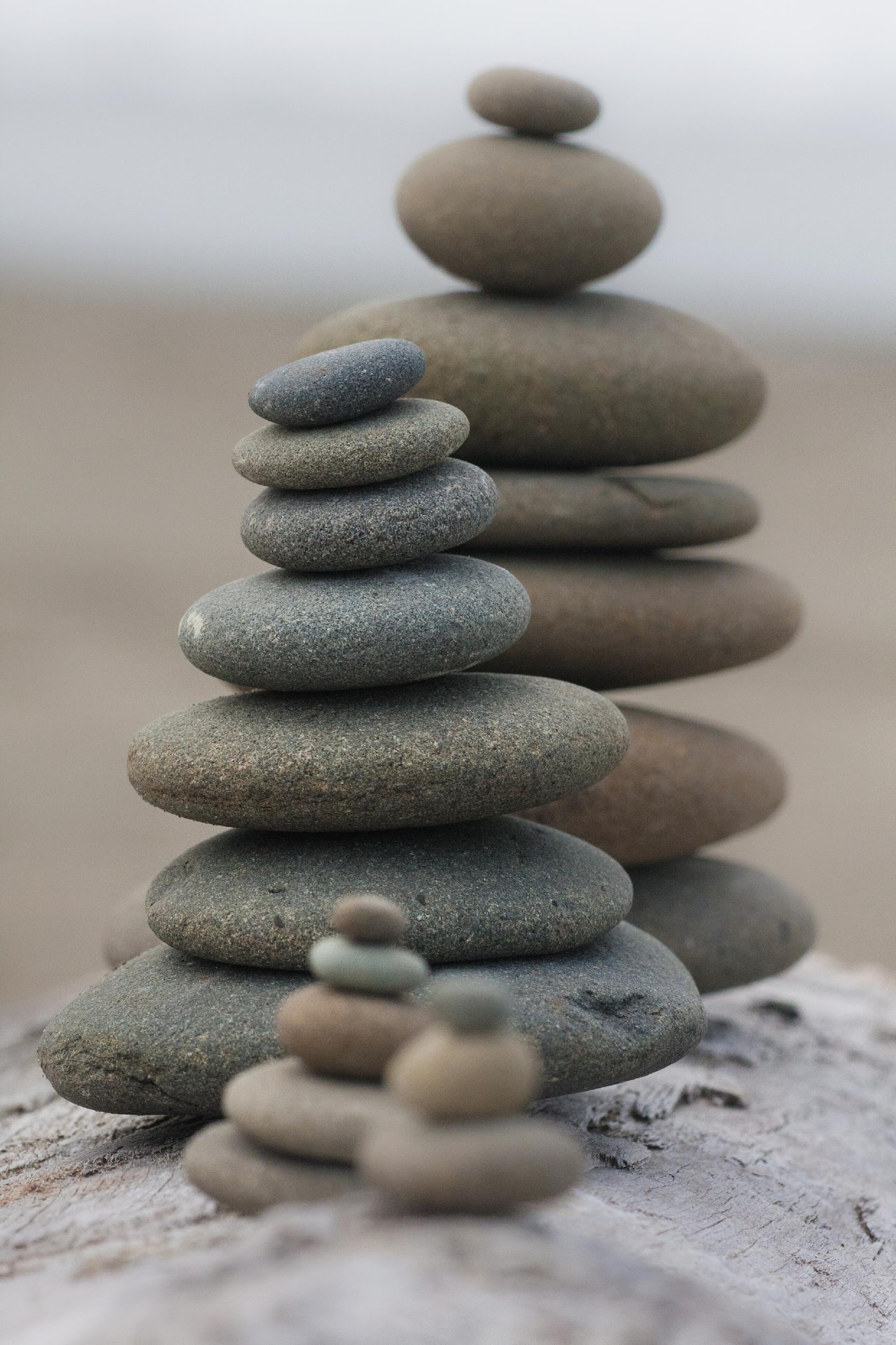 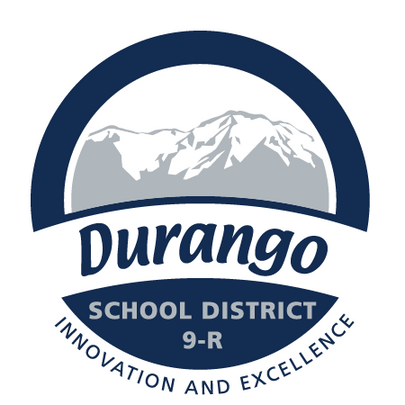 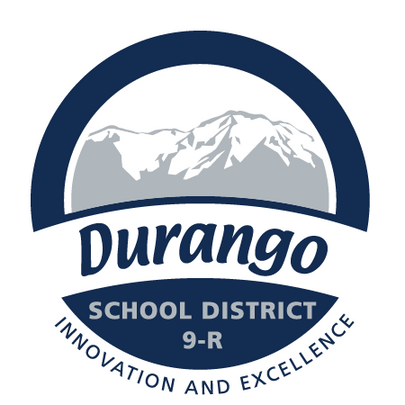 Accomplishments
All Staff Engaged in Professional Learning to Increase Cultural Awareness and Understanding:
Confronting Implicit Bias in the Classroom & District
PANEL DISCUSSION: Inspiring Future Generations: Strategies                                                     for Native American Student Engagement and Success
Intro to Intercultural Competence & Fluency 
What? Now What?: Next Steps toward Inclusive Excellence 
Science of Hope
Site Based DEIB Action Planning and Implementation
Inclusive Schooling Professional Development
Choice Based PD encompassing all areas of DEIB Strategic Plan
Native Games training for Physical Education Teachers
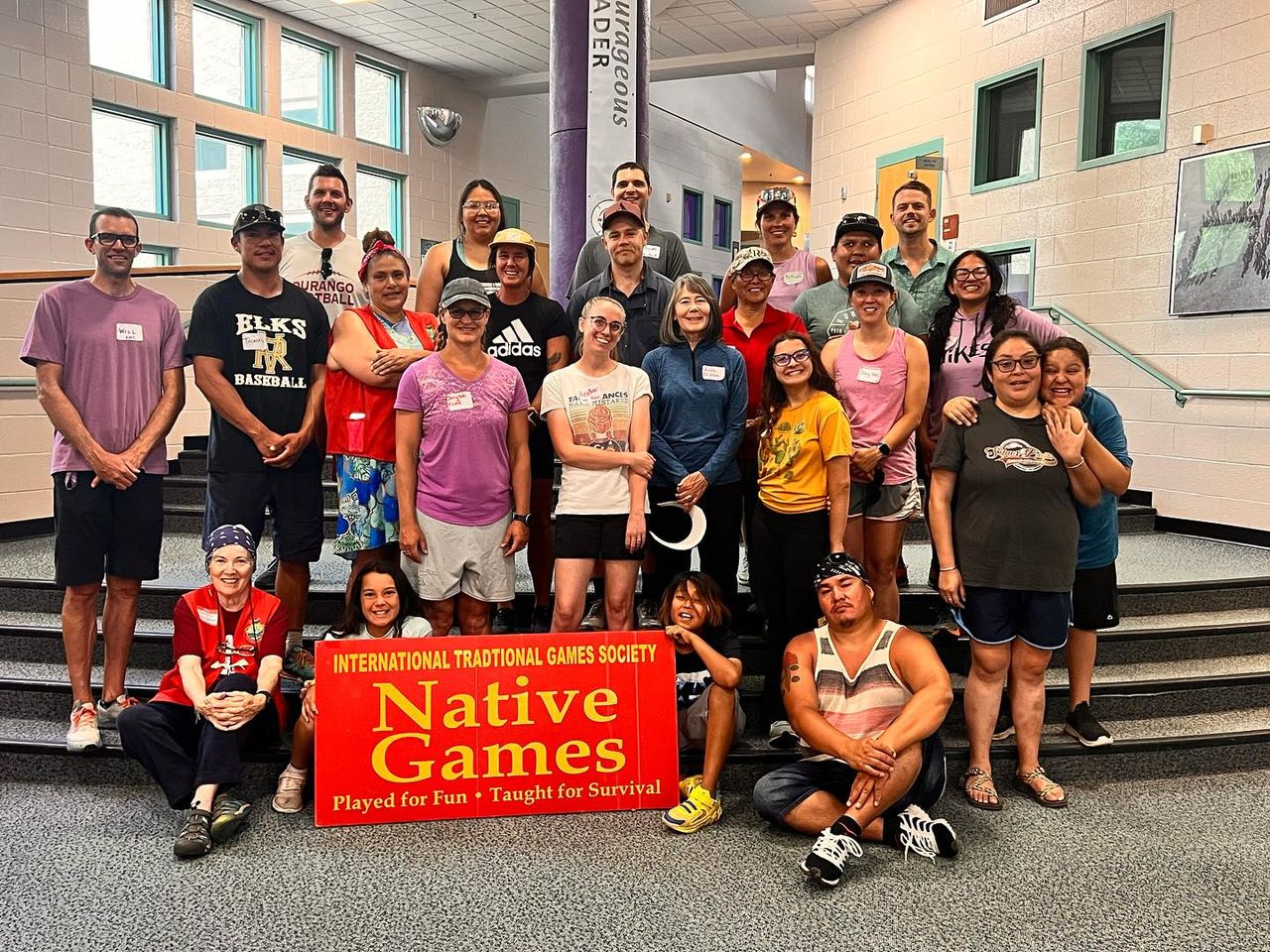 [Speaker Notes: Erika-goal 1 of DEIB plan]
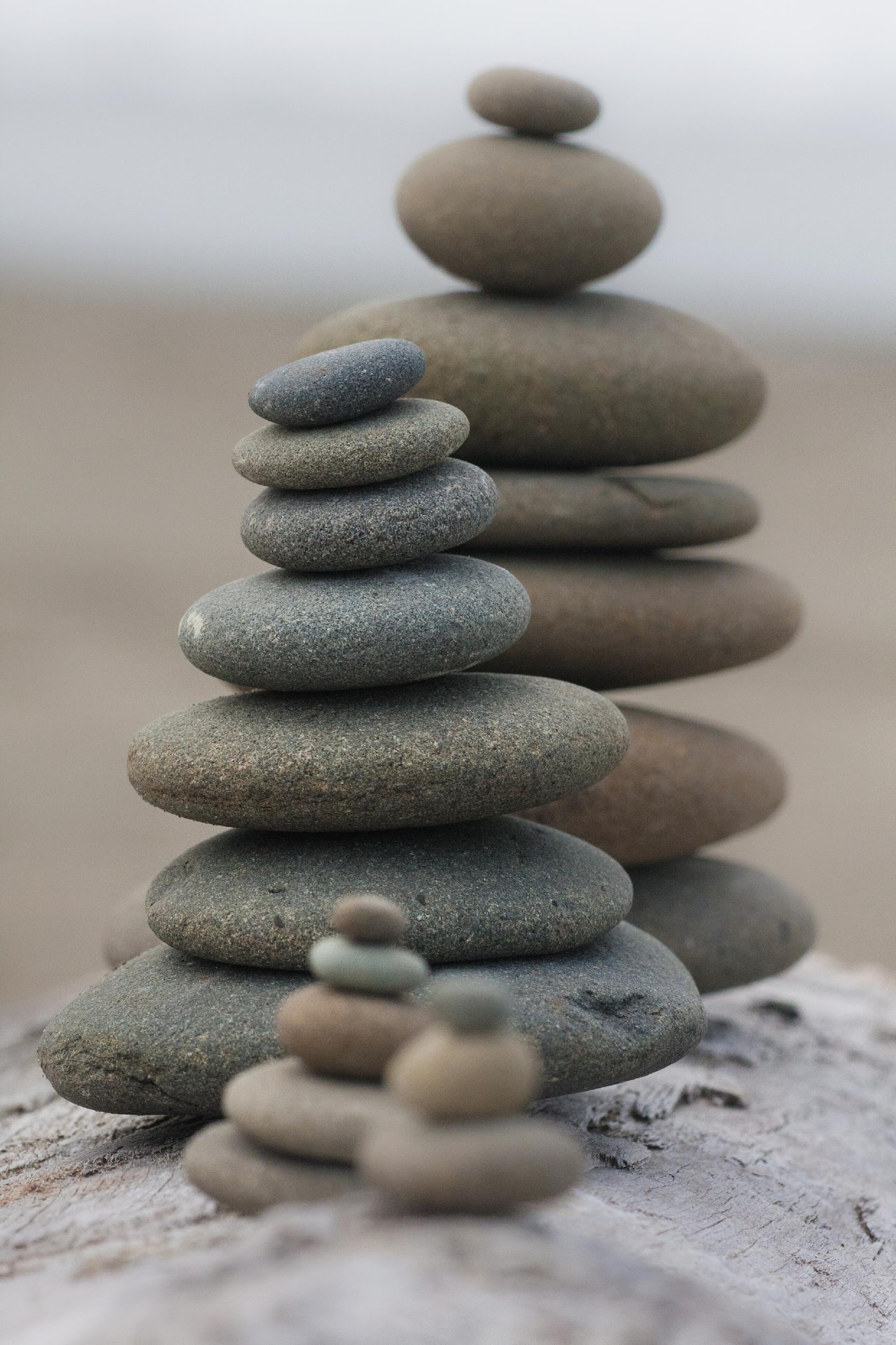 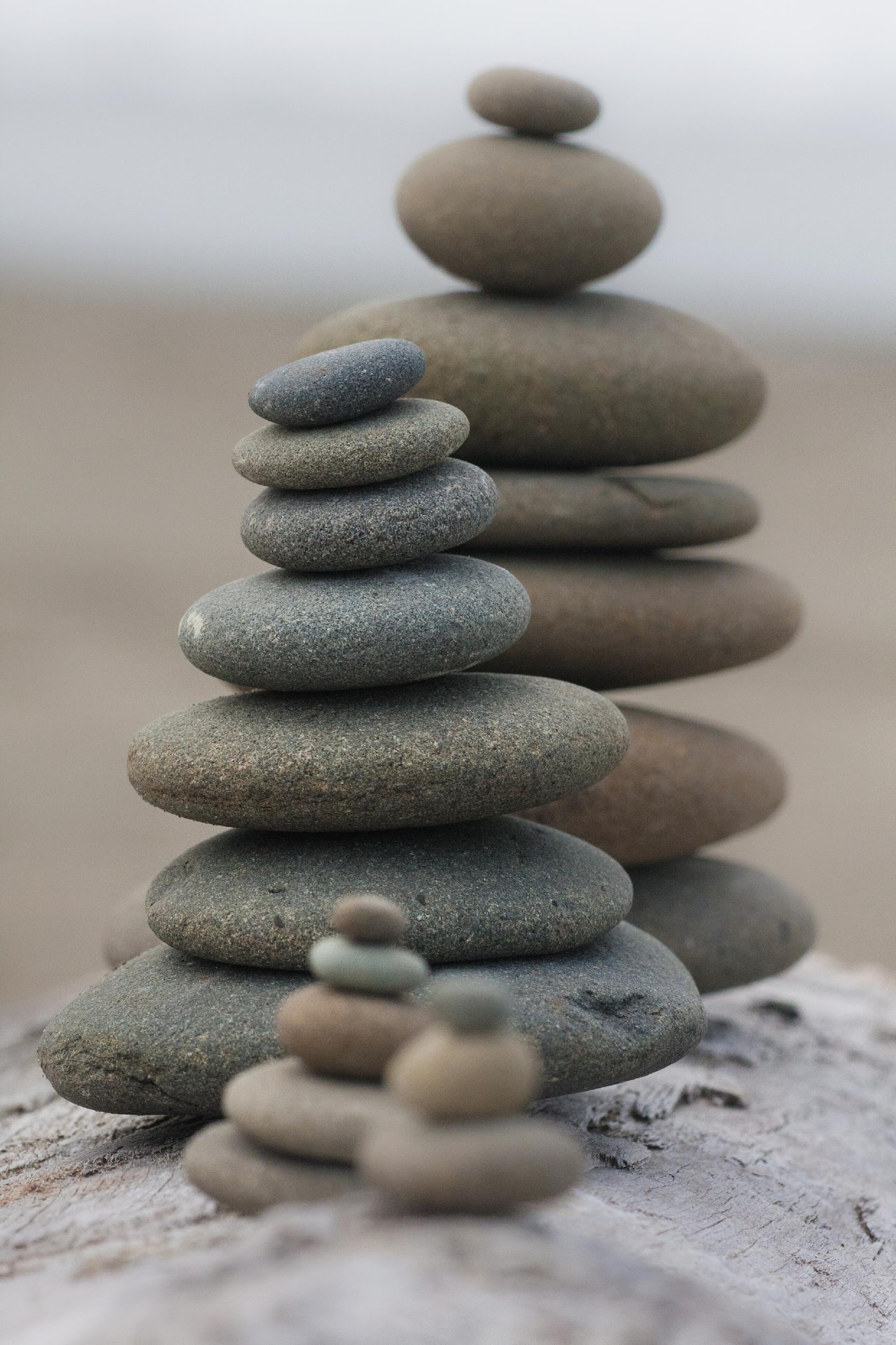 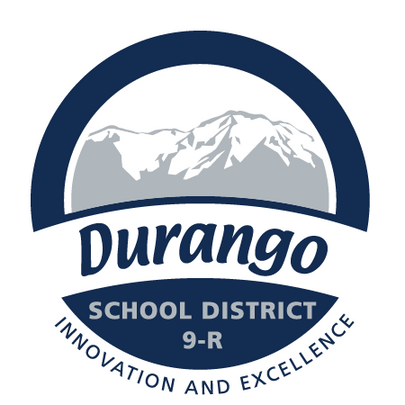 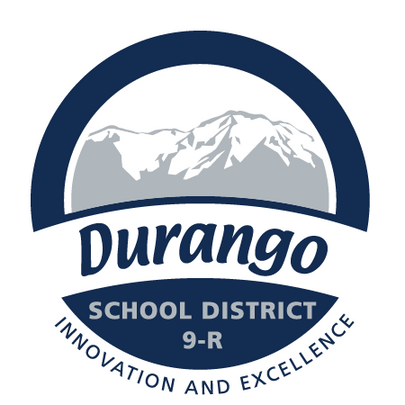 Continued Alignment of the Multi-Tiered System of Support (MTSS):
Principal MTSS Meetings
Every 4-6 weeks
Expanding to address Social                                                                                  Emotional Learning & Behavior
Site Based MTSS Meetings
Increased clarity & alignment across campuses 
Increased Staff Awareness of Culture and Language Impact 
Site based and district level discussions centered on culture and language to seek to understand student strengths and opportunities
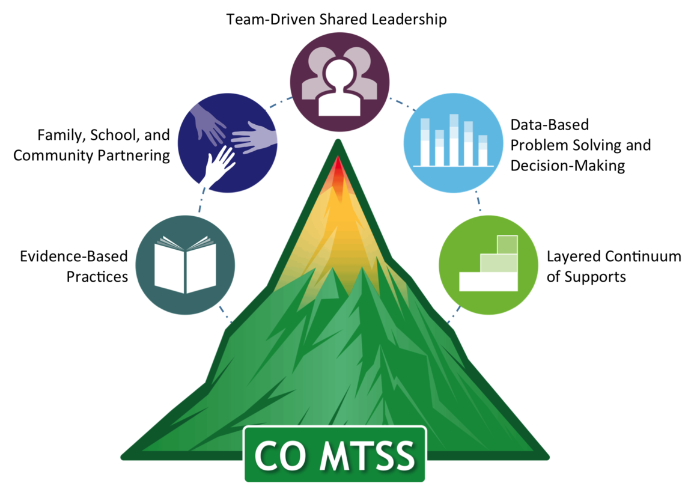 [Speaker Notes: Erika-Goal 2 of DEIB plan]
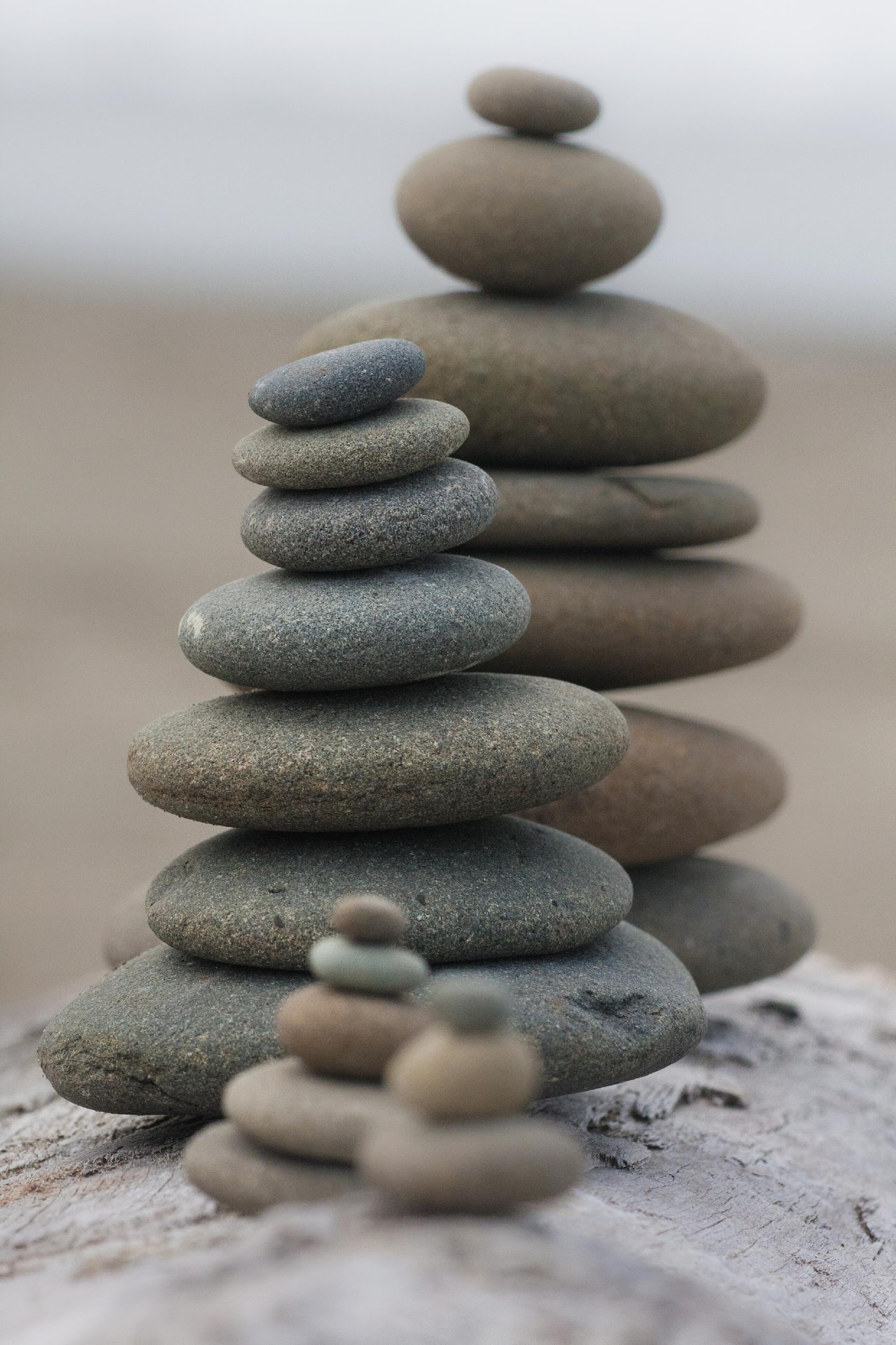 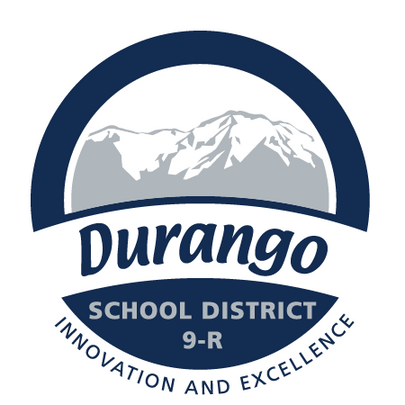 Increased Family Engagement:
Title VI Program & Liaisons
School Based Events
2nd Annual Multicultural Celebration
Parent/Guardian Liaisons  
Superintendent’s Spanish Speaking Parent Advisory Council
Increased Meaningful Family Participation through Language Services 
“We All Belong” Section in We Are 9-R and Community Updates
Increased Positive Communication Across our Communication Channels
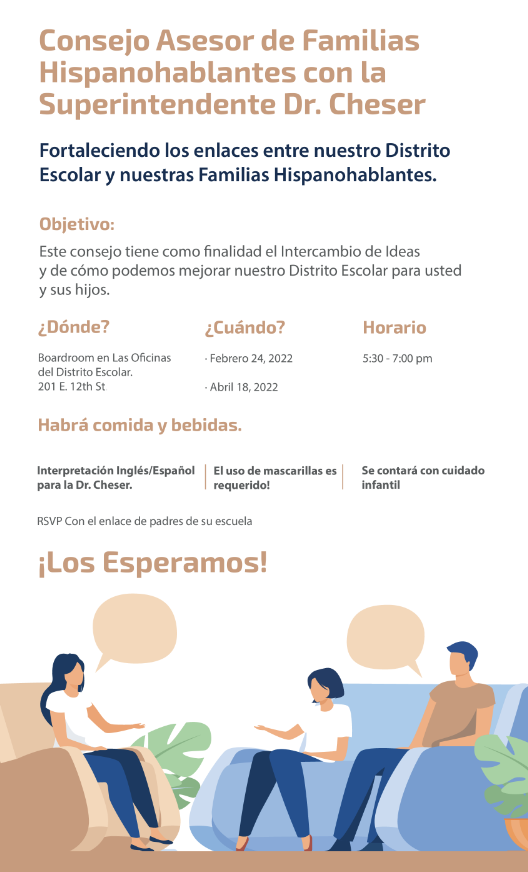 [Speaker Notes: Erika-Goal 3 of DEIB strategic plan]
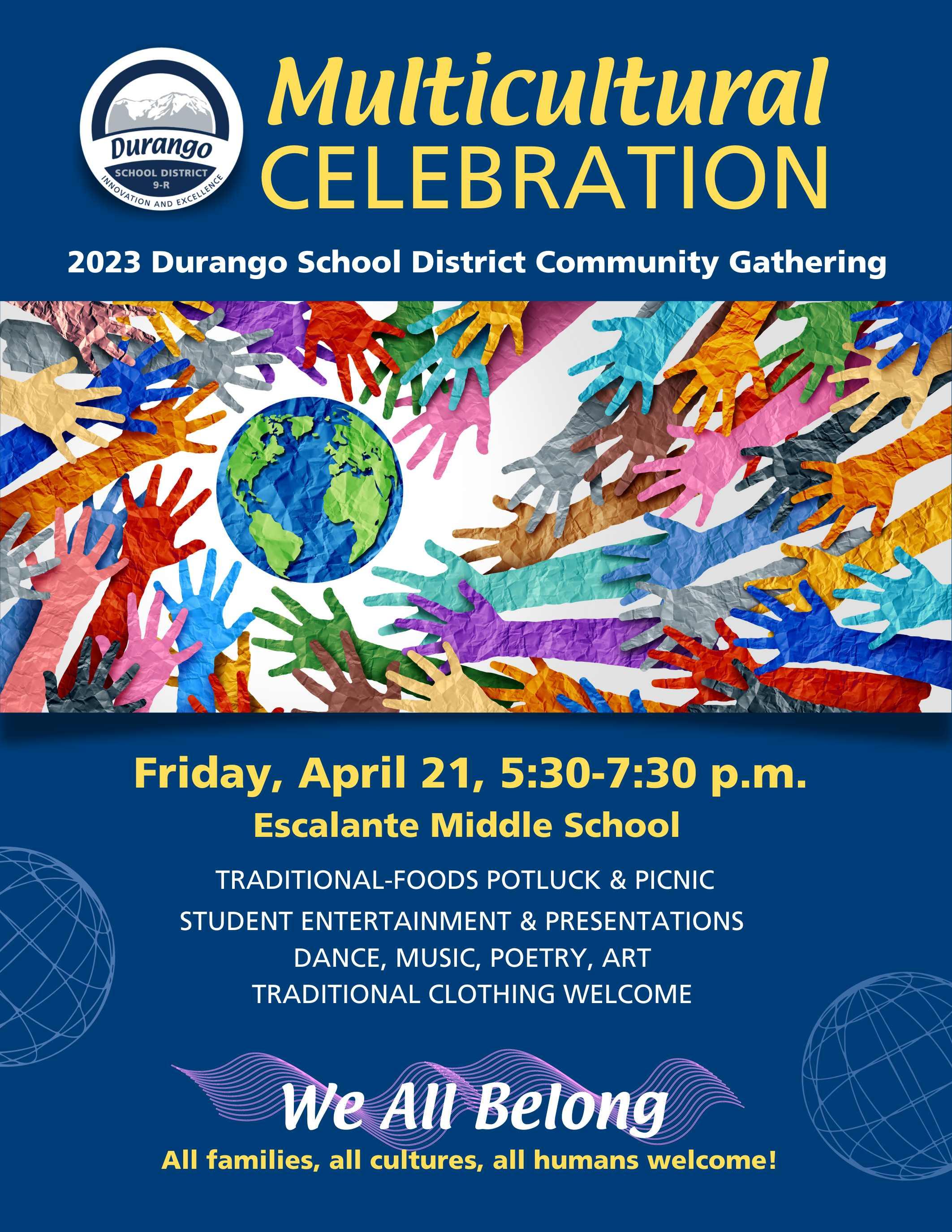 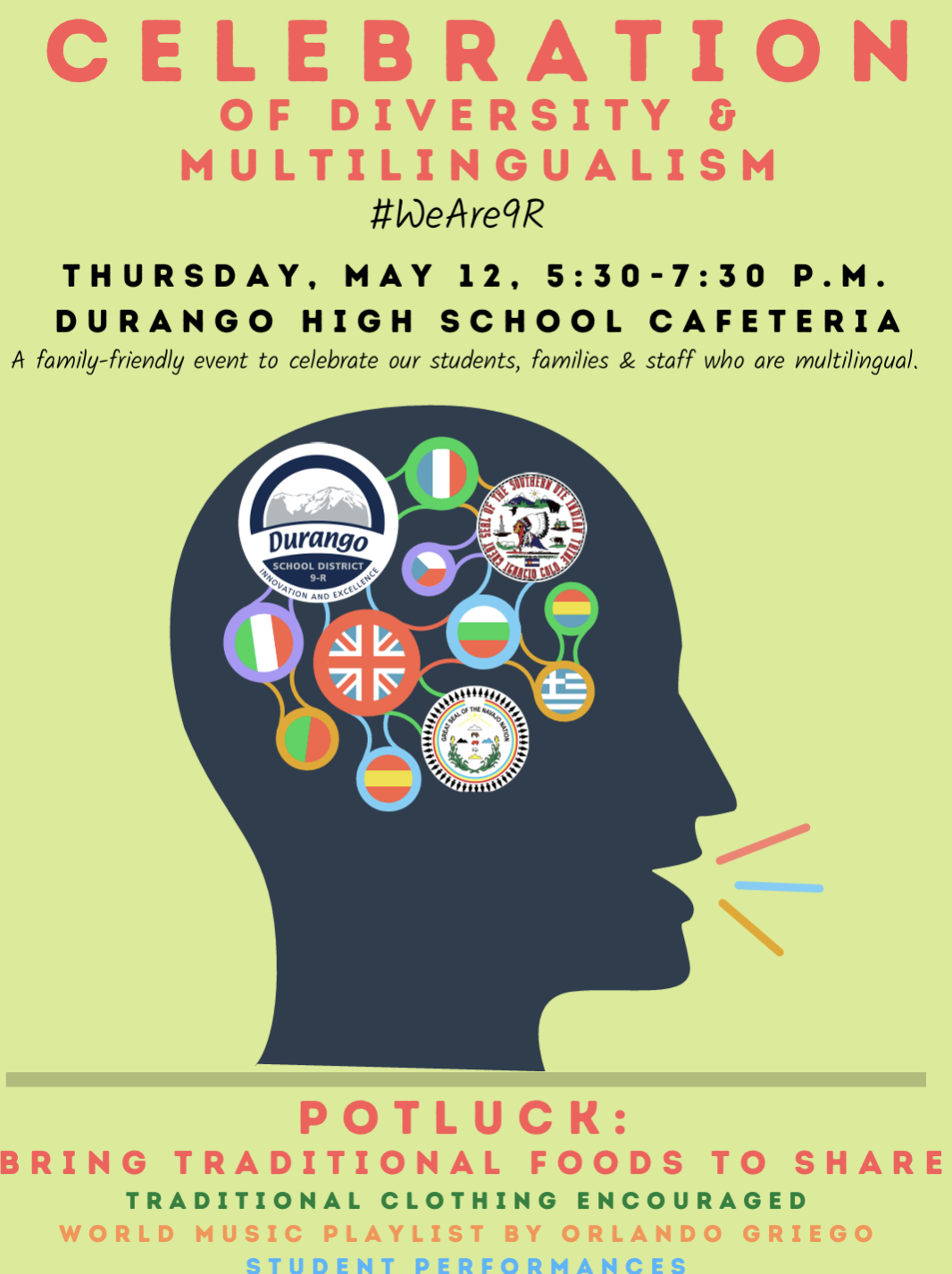 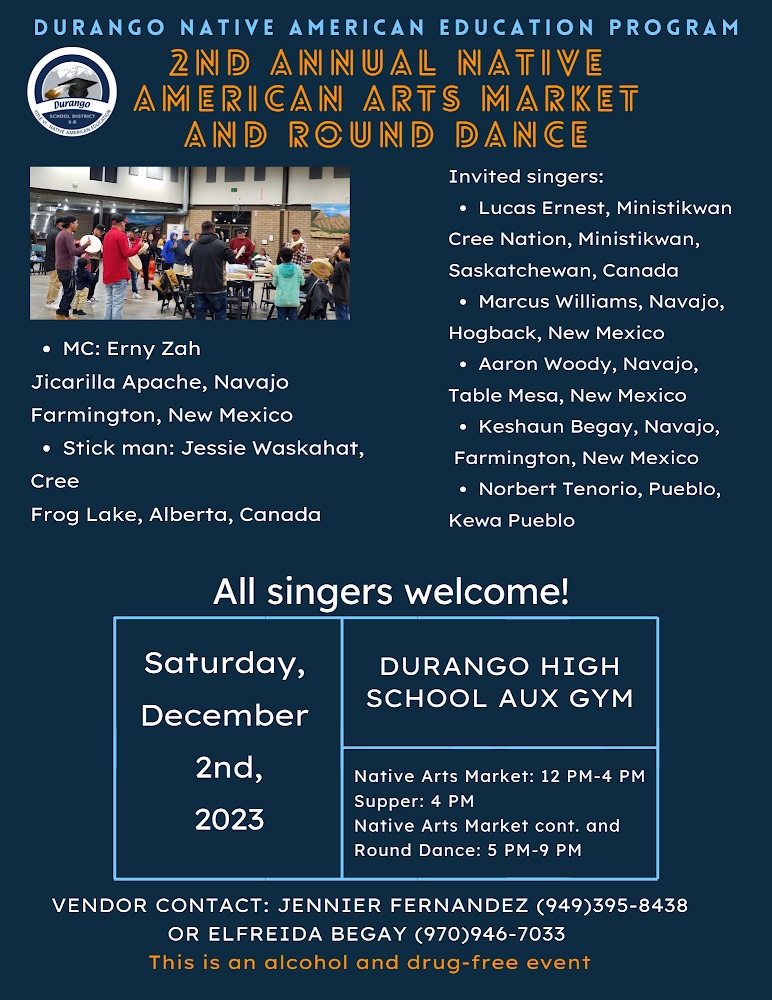 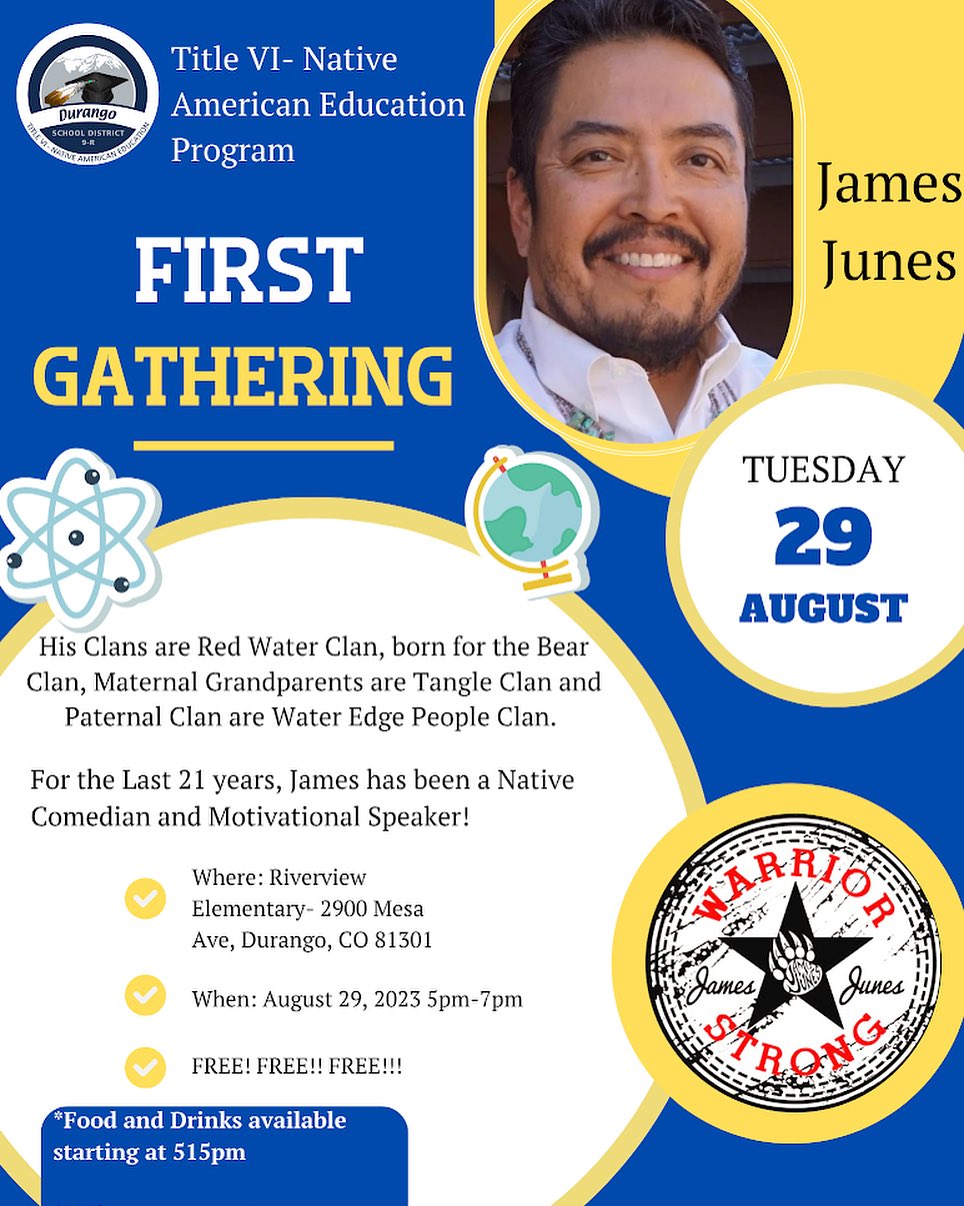 [Speaker Notes: Katie-these are some of the events we have hosted, also our NAPAC and Native American school liaisons and Title VI program manager have been very active in making our families and students feel valued and welcome]
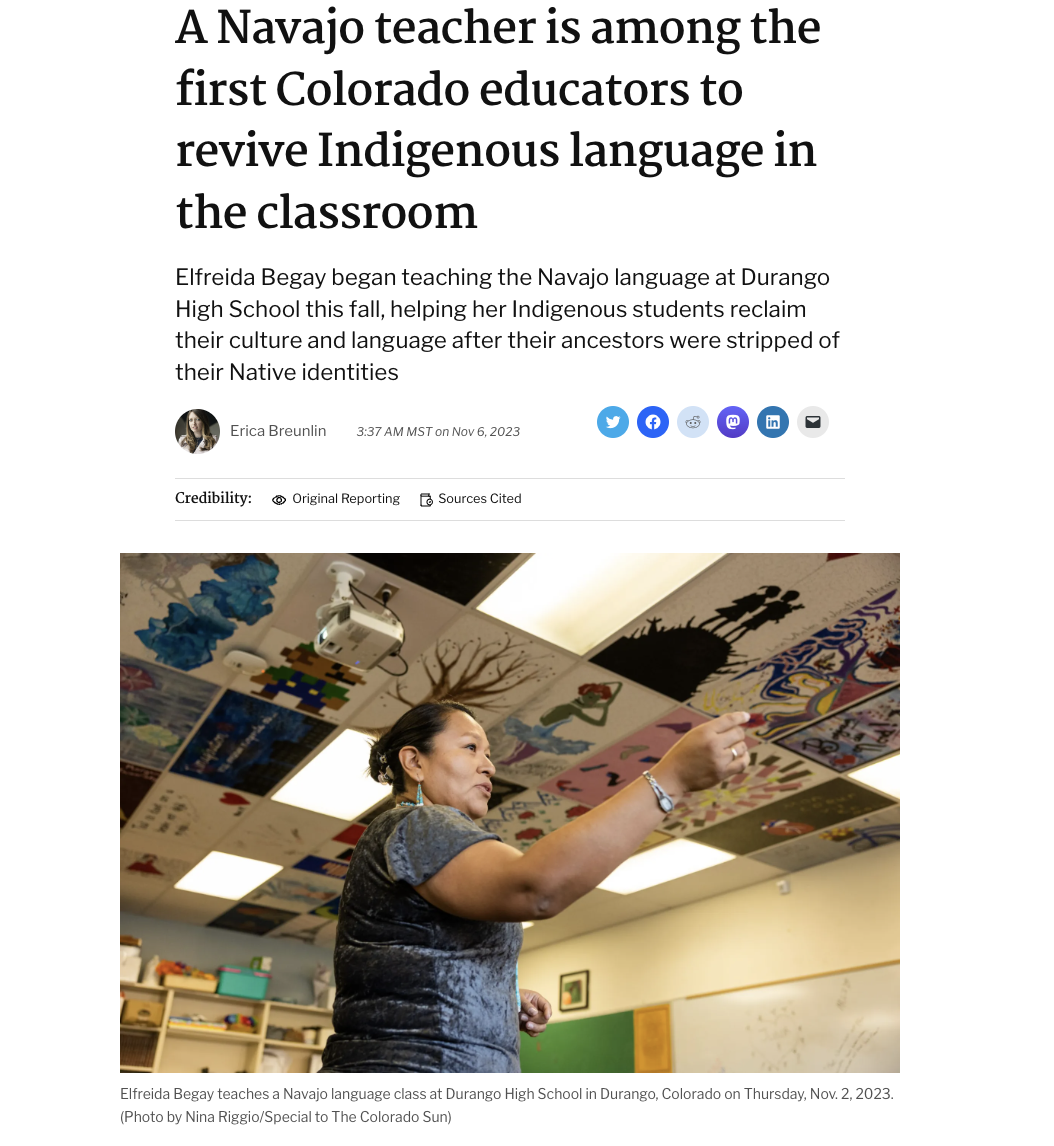 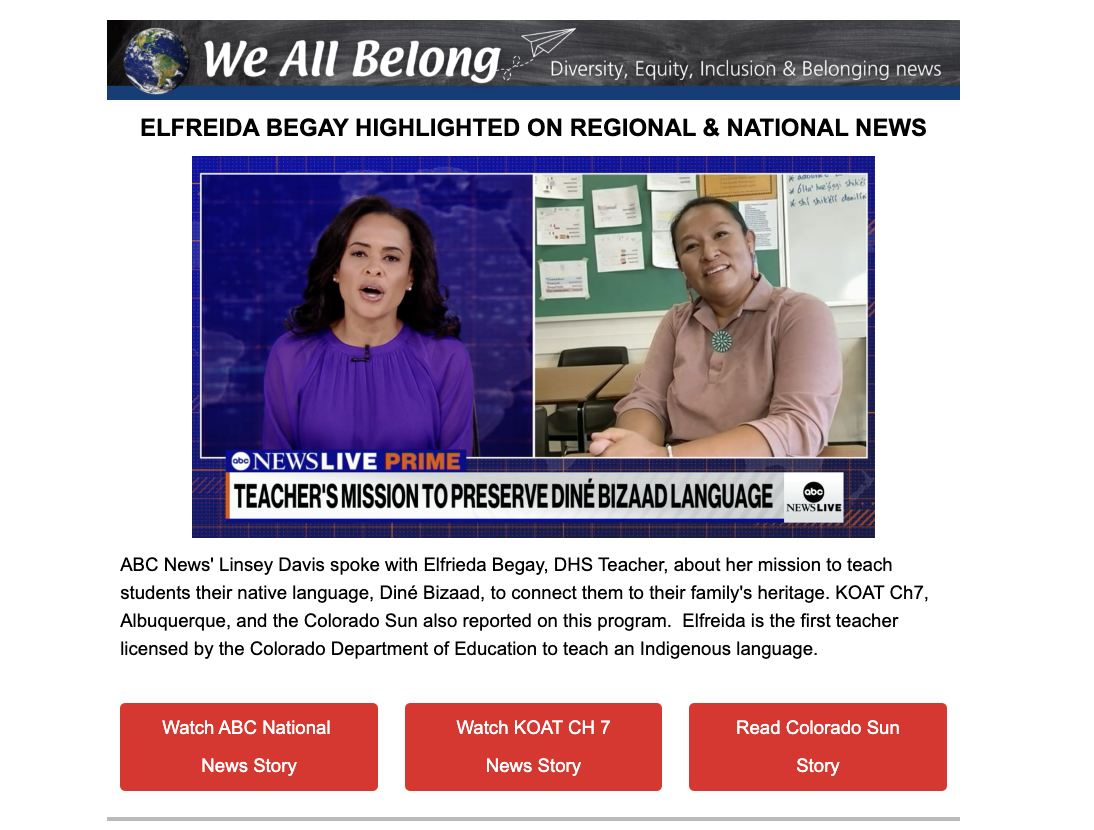 [Speaker Notes: Katie-highlight Elfreida being the only teacher licensed to teach Navajo in Colorado]
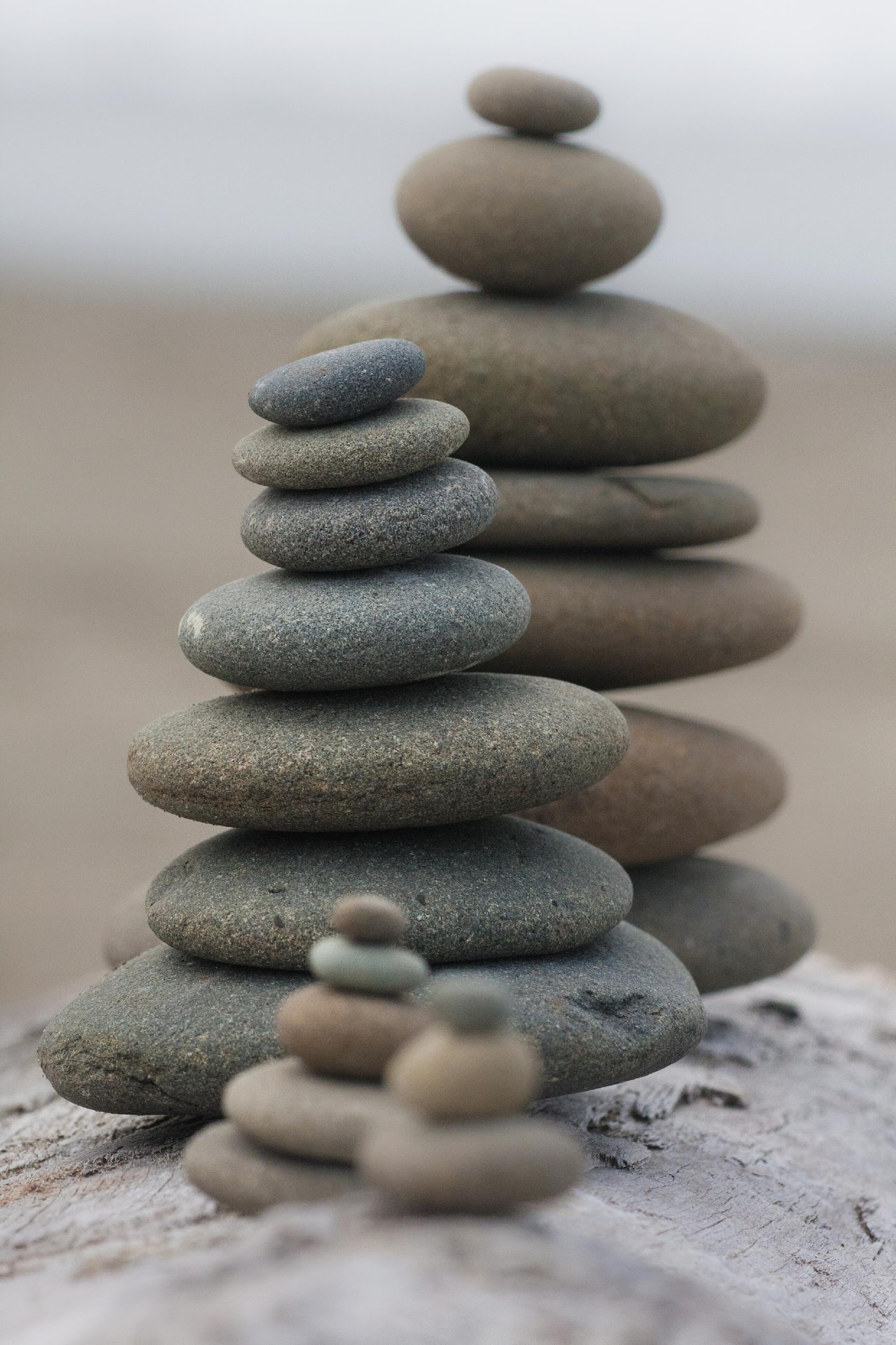 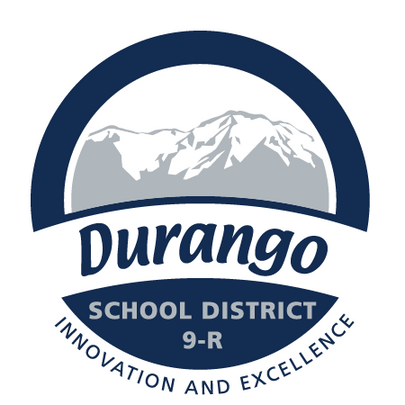 Bilingual Book Club
The goal: To build a love of reading and strong reading skills through exposing children to a wide range of age-appropriate multicultural and bilingual books. 

The program develops their reading fluency and comprehension skills as well as provides the opportunity for a diverse group of students to participate in enriching activities in English and Spanish.
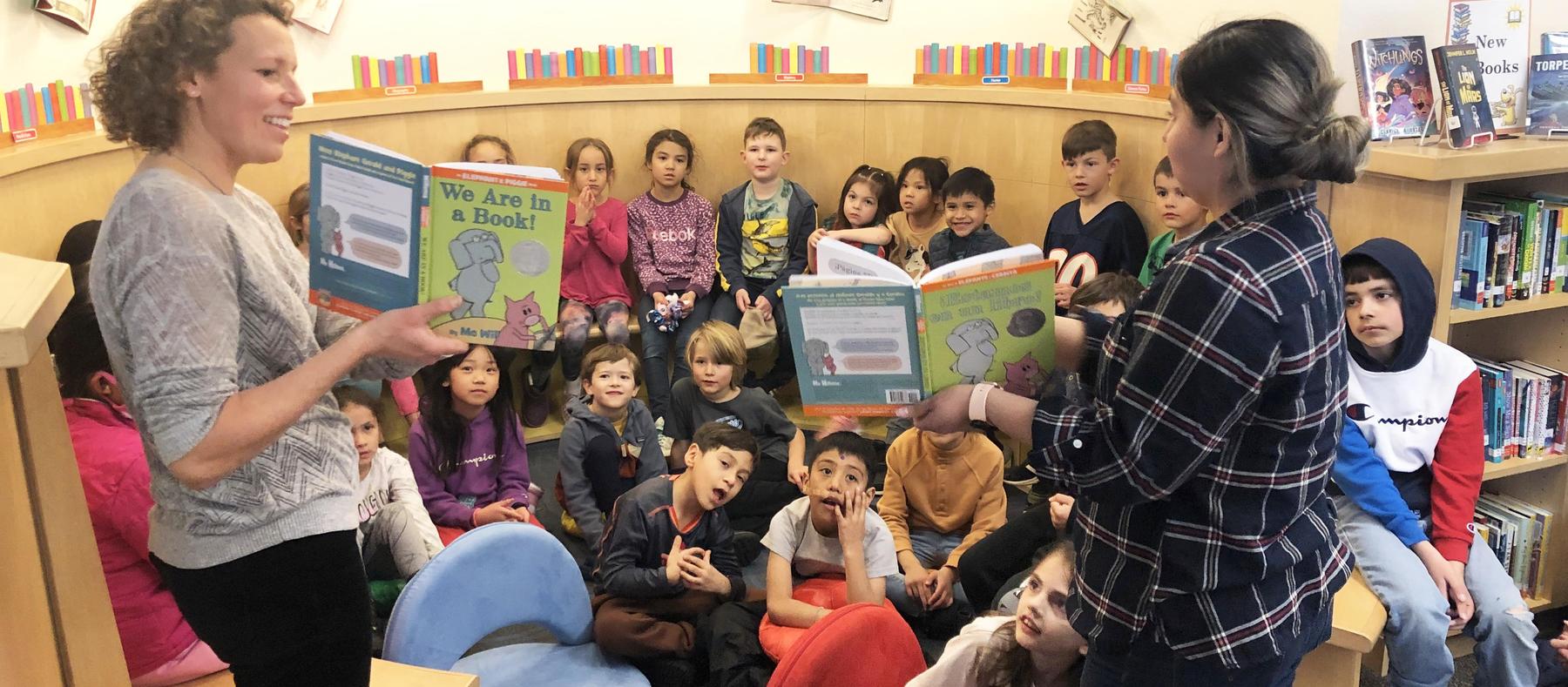 [Speaker Notes: Katie-an example from Park-now expanding to other schools]
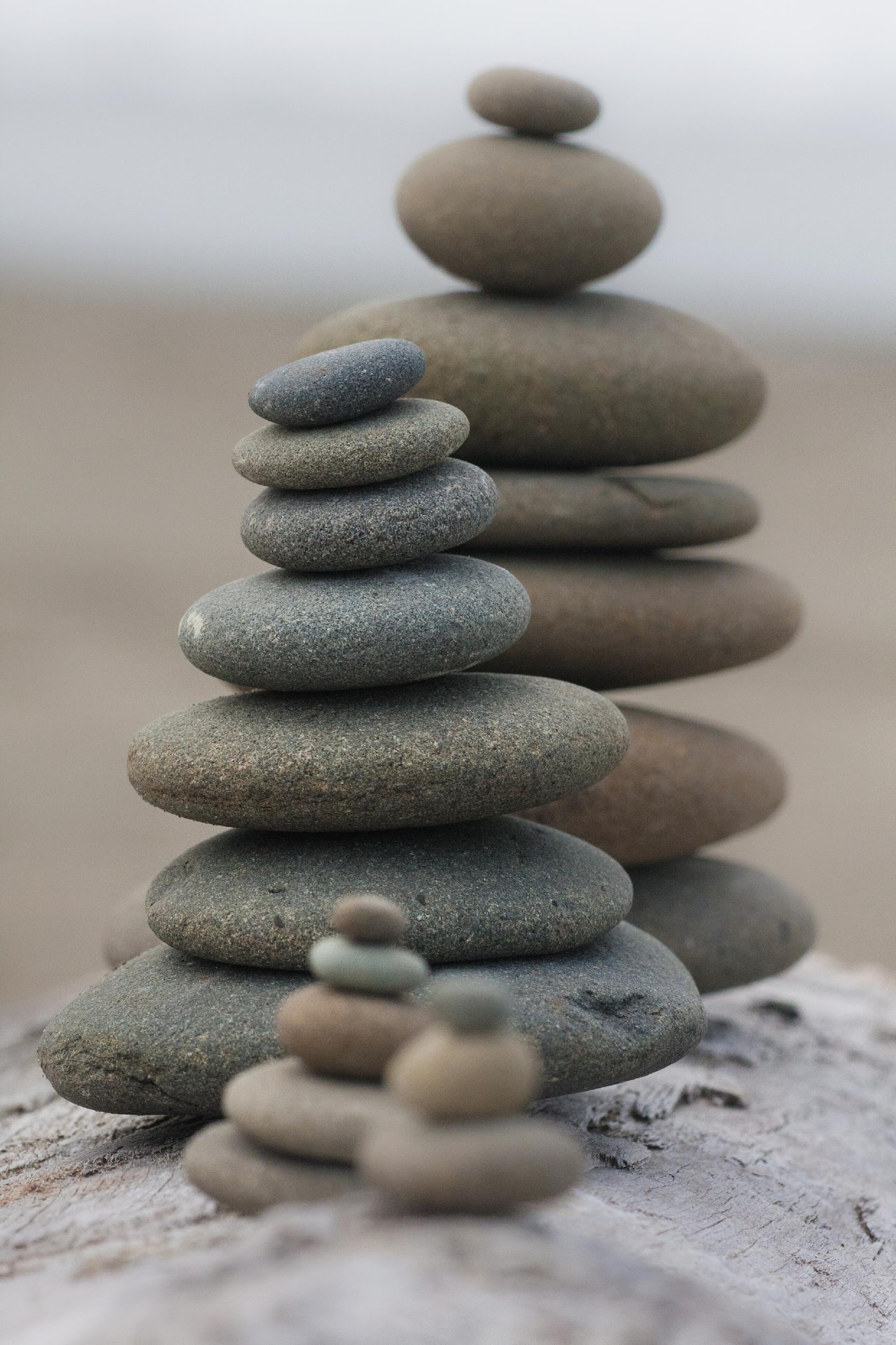 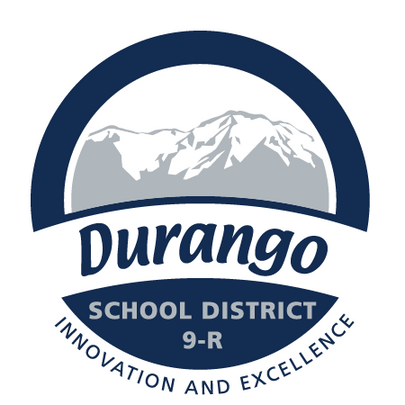 Escuela de Padres
Examples of Past Agenda Items:

How to navigate school platforms (student management system etc.)
Parenting Strategies - Love & Logic
English Language Development Program Q & A 
Restorative Practices and School Safety
Emotional Regulation & Mental Health
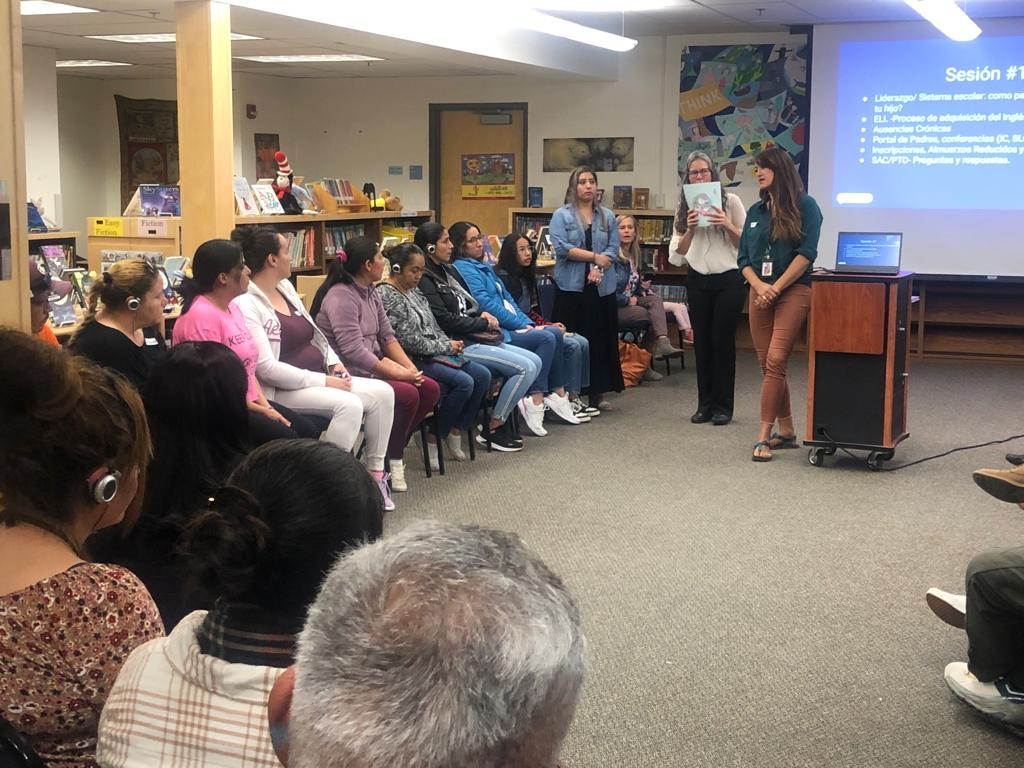 [Speaker Notes: Katie-an example from Park]
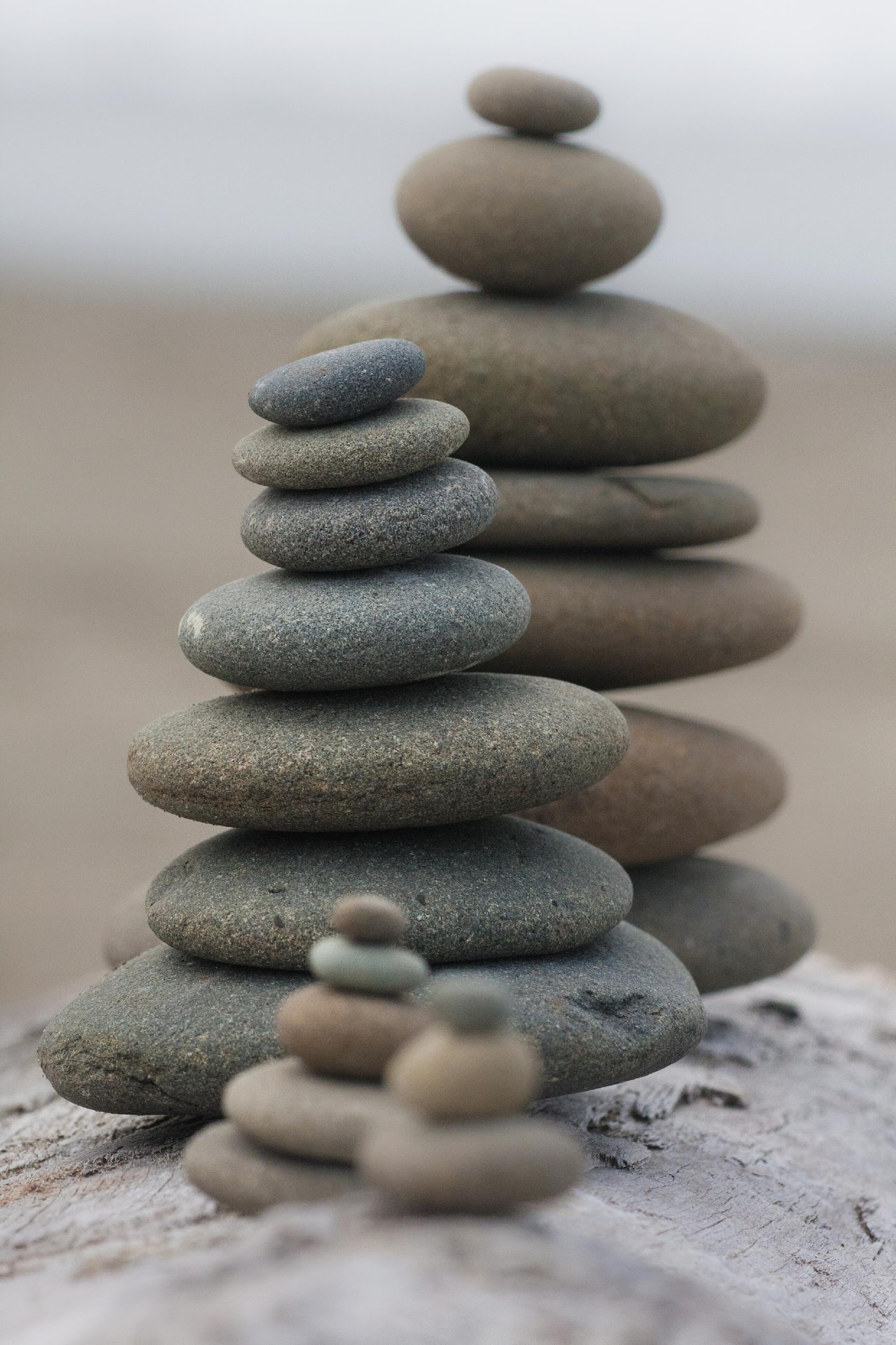 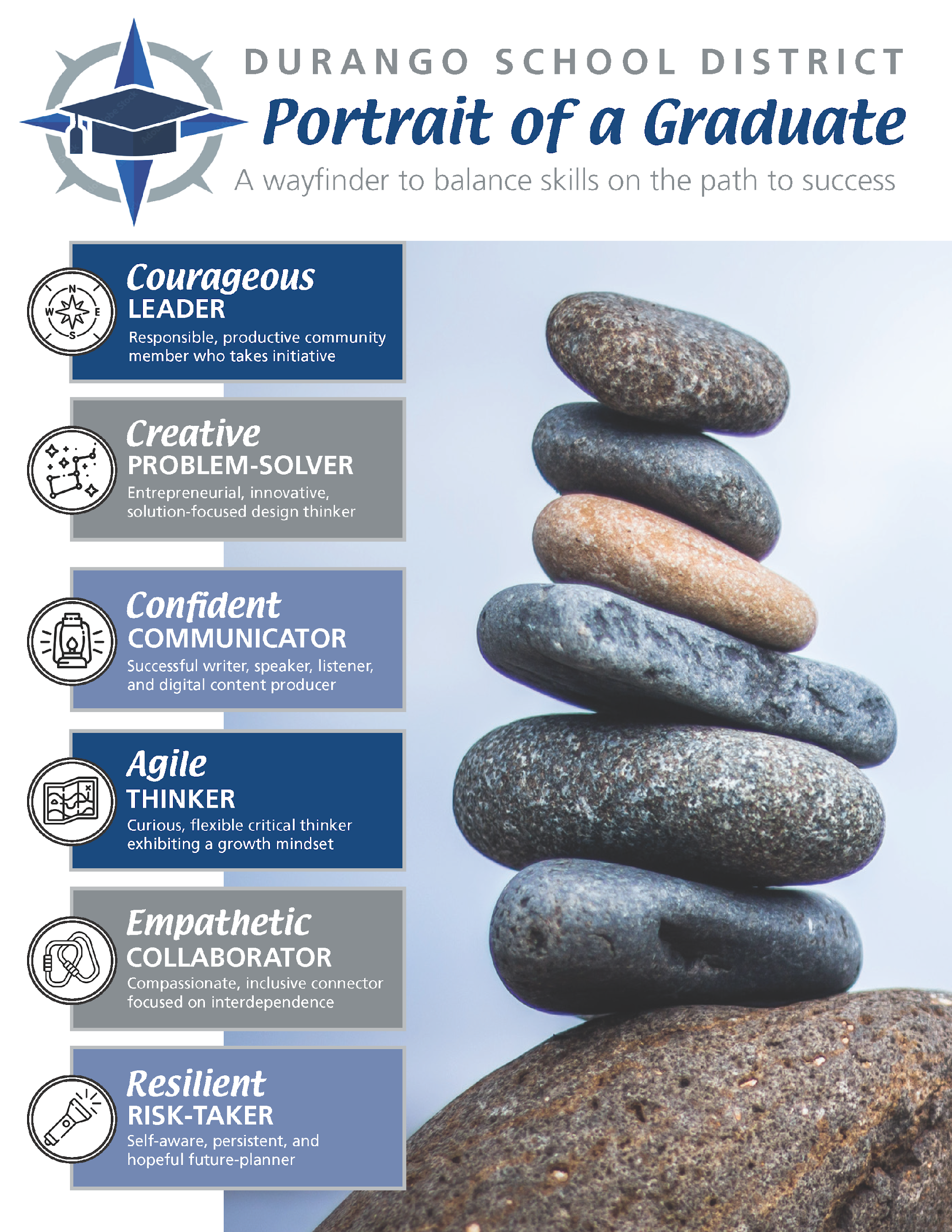 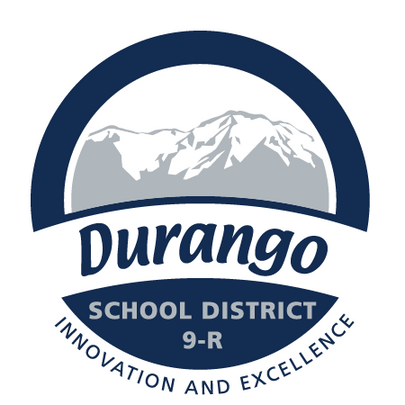 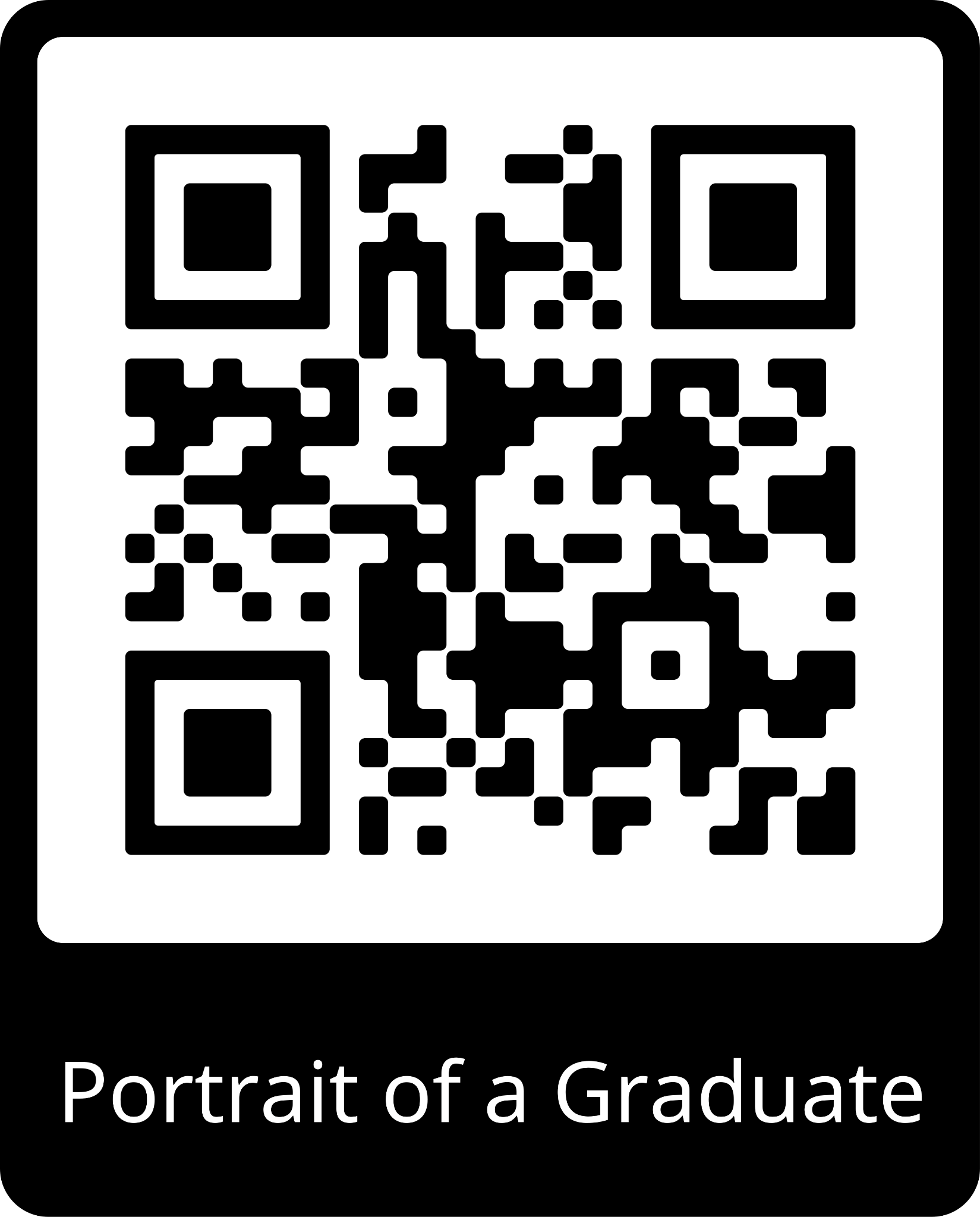 [Speaker Notes: Karen-where are we now with PoG]
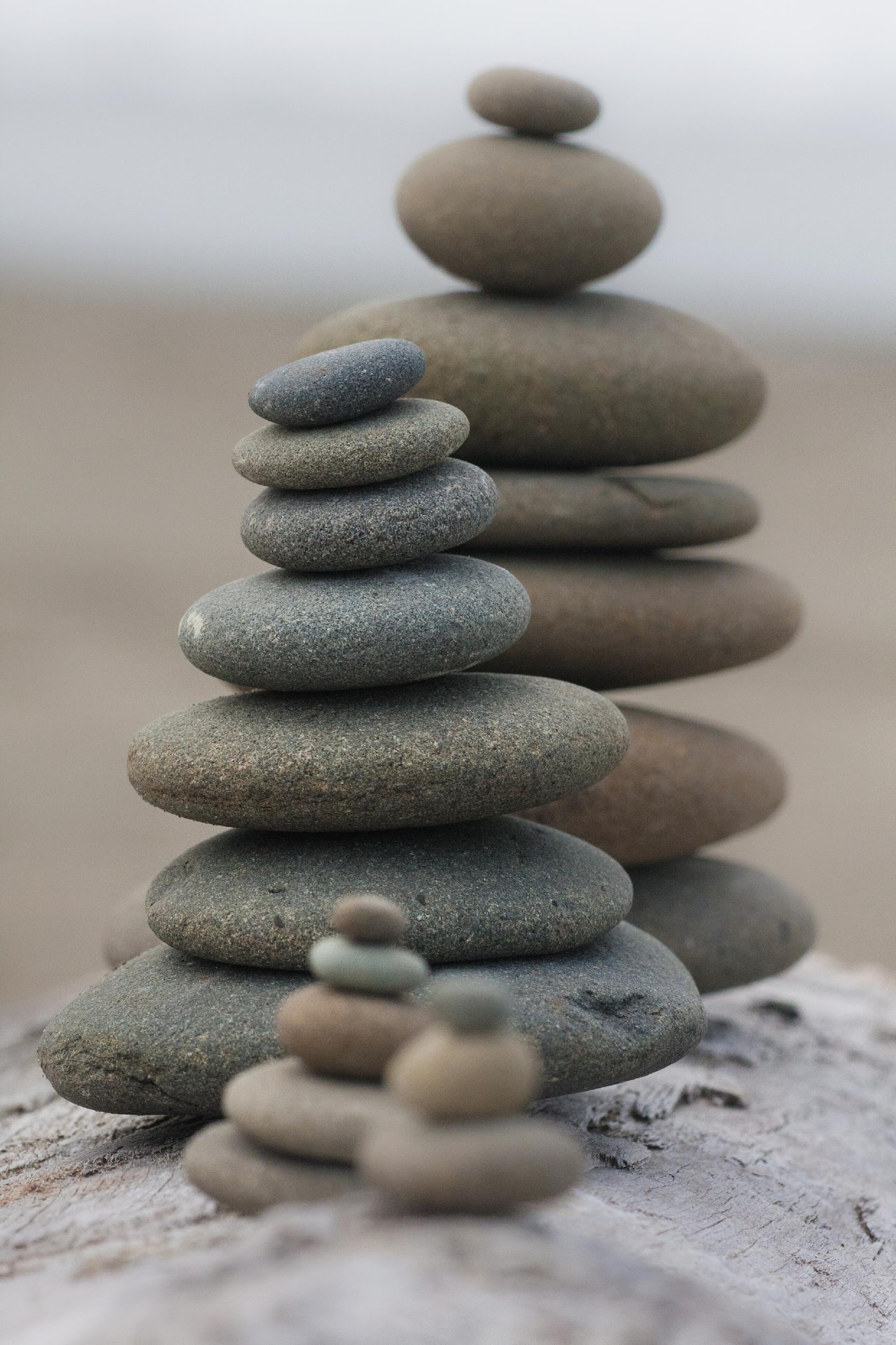 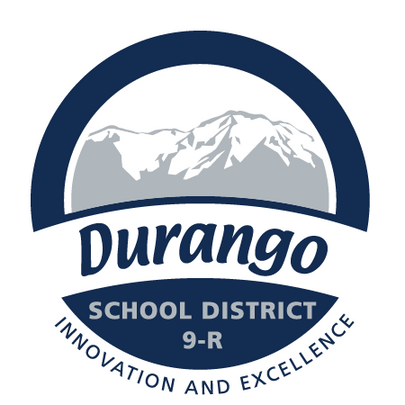 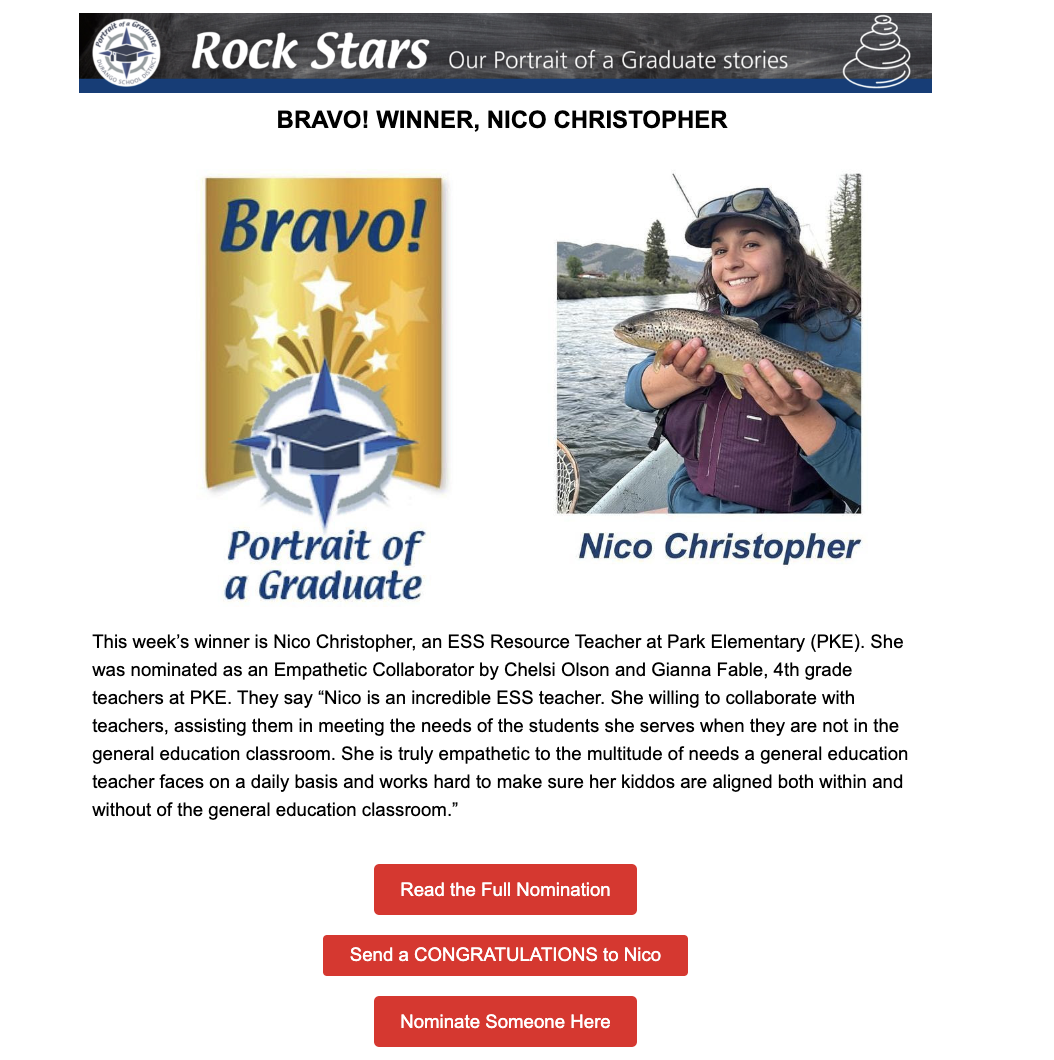 Portrait of a Graduate
Celebrations
Badges
Board Meeting Showcases
Spotlights
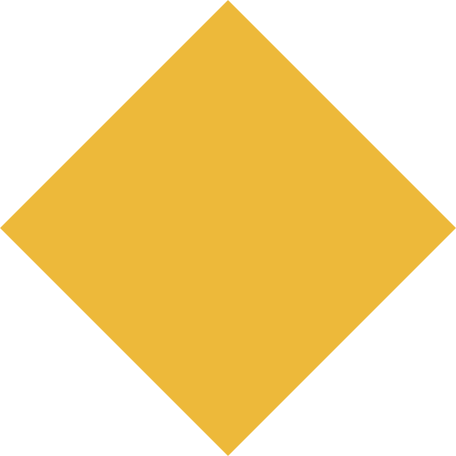 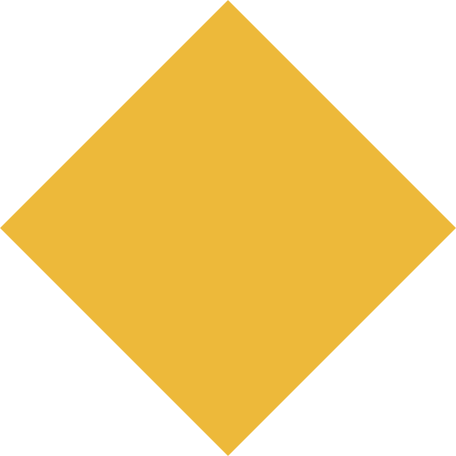 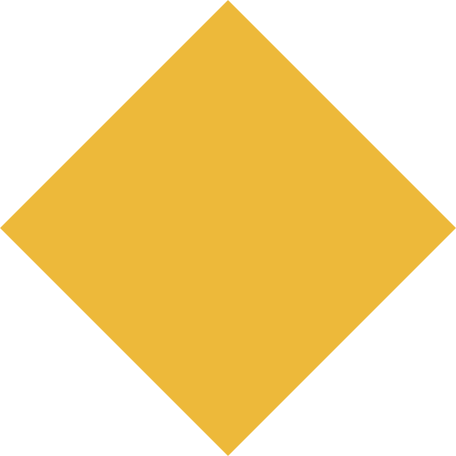 Digital Gallery
Schoolwide Events
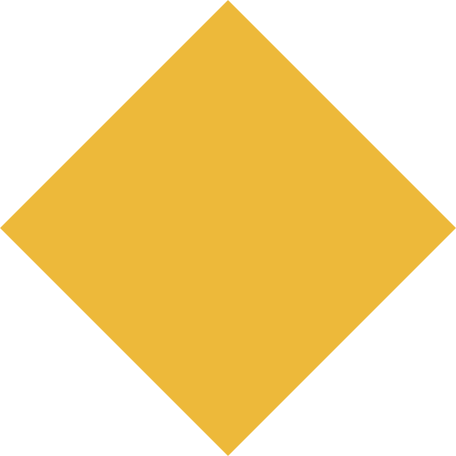 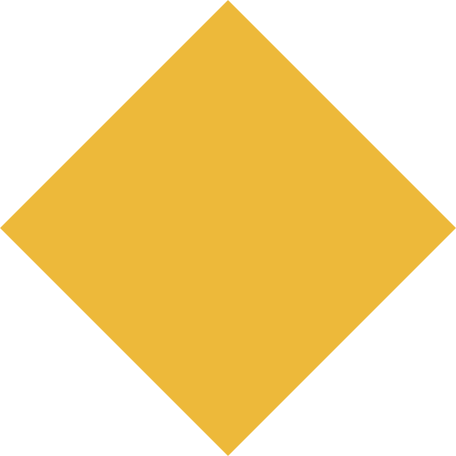 [Speaker Notes: Karen-22-23 school year]
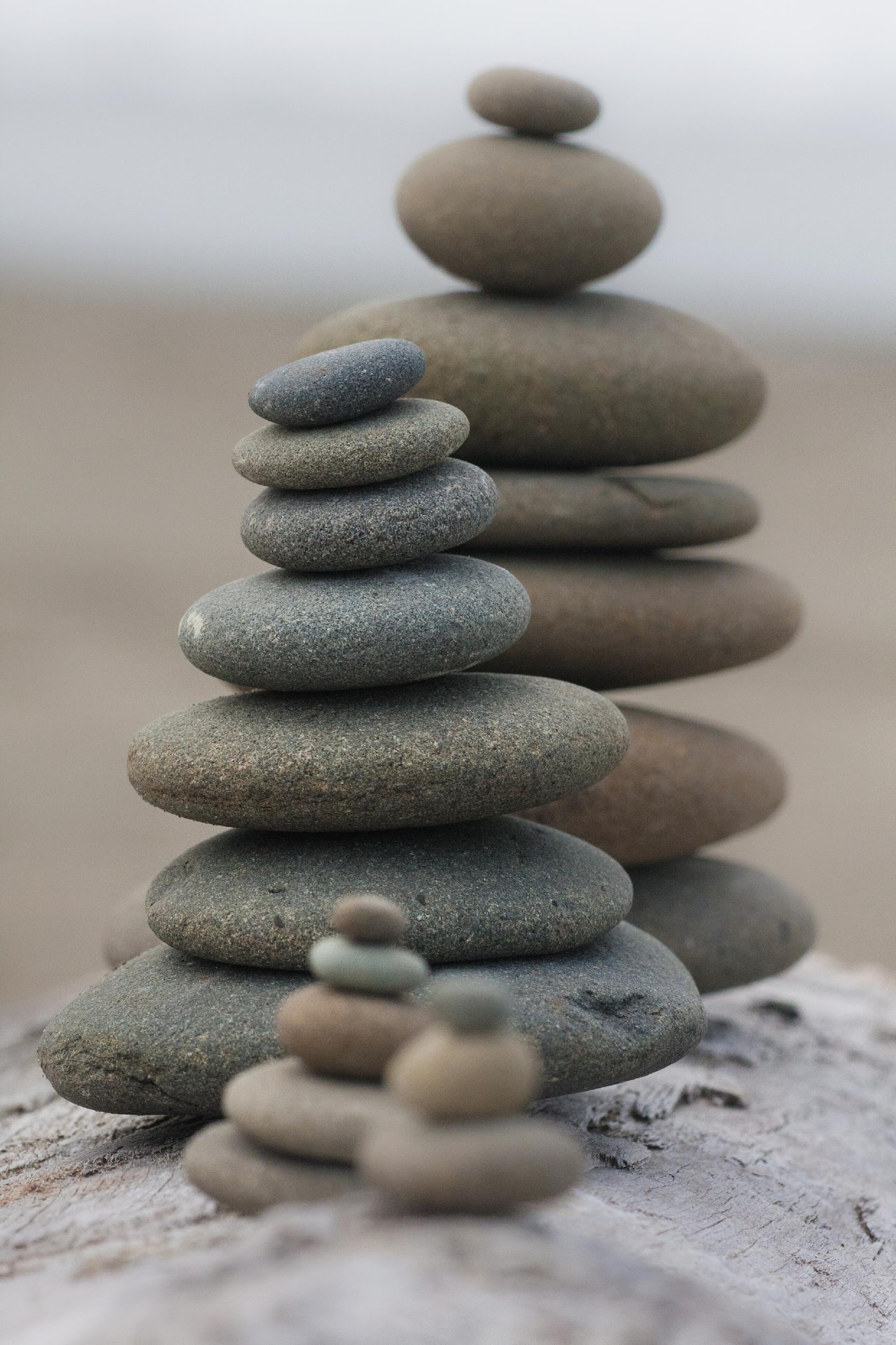 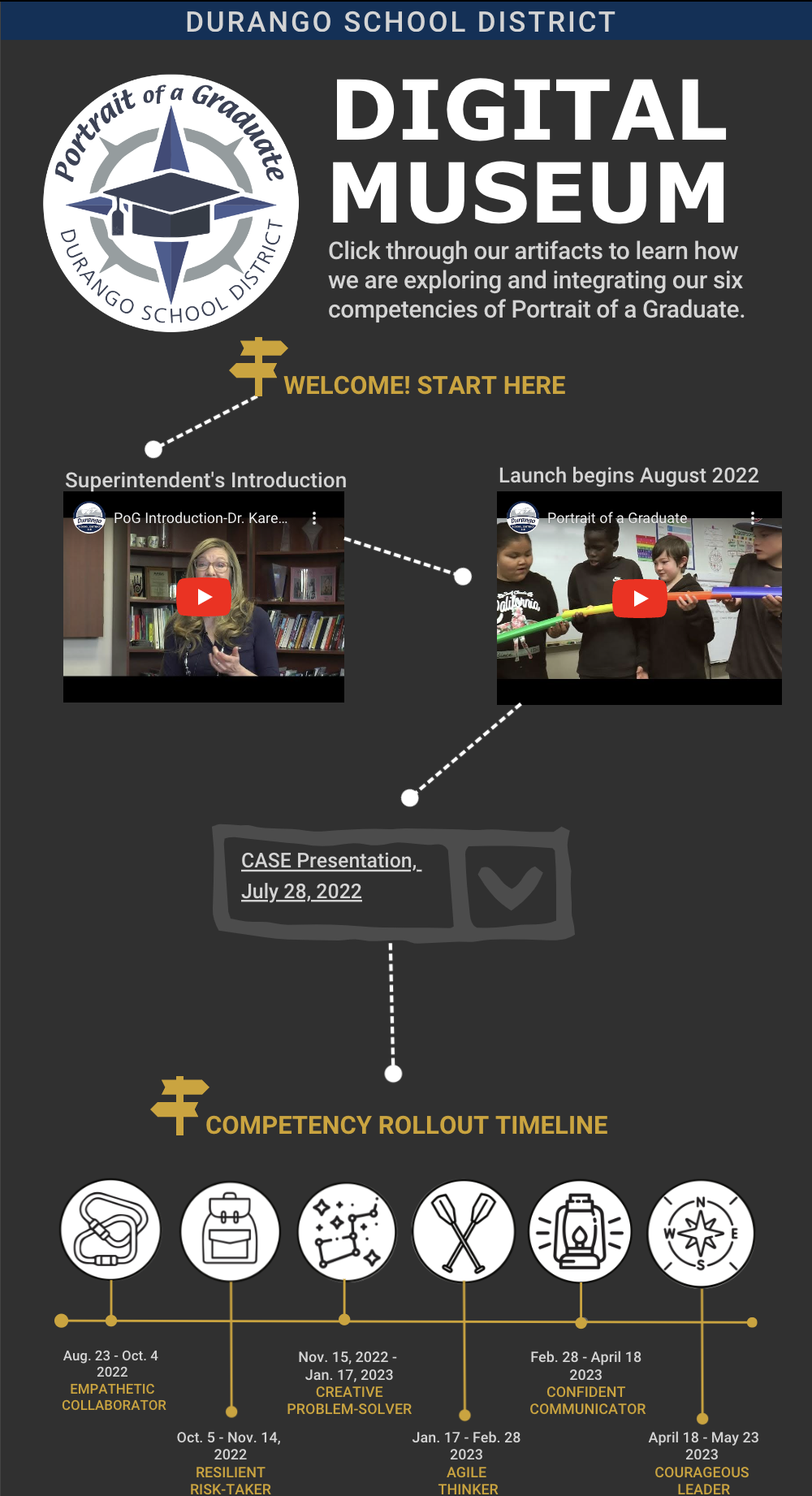 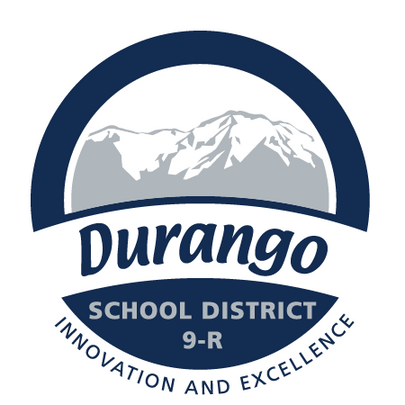 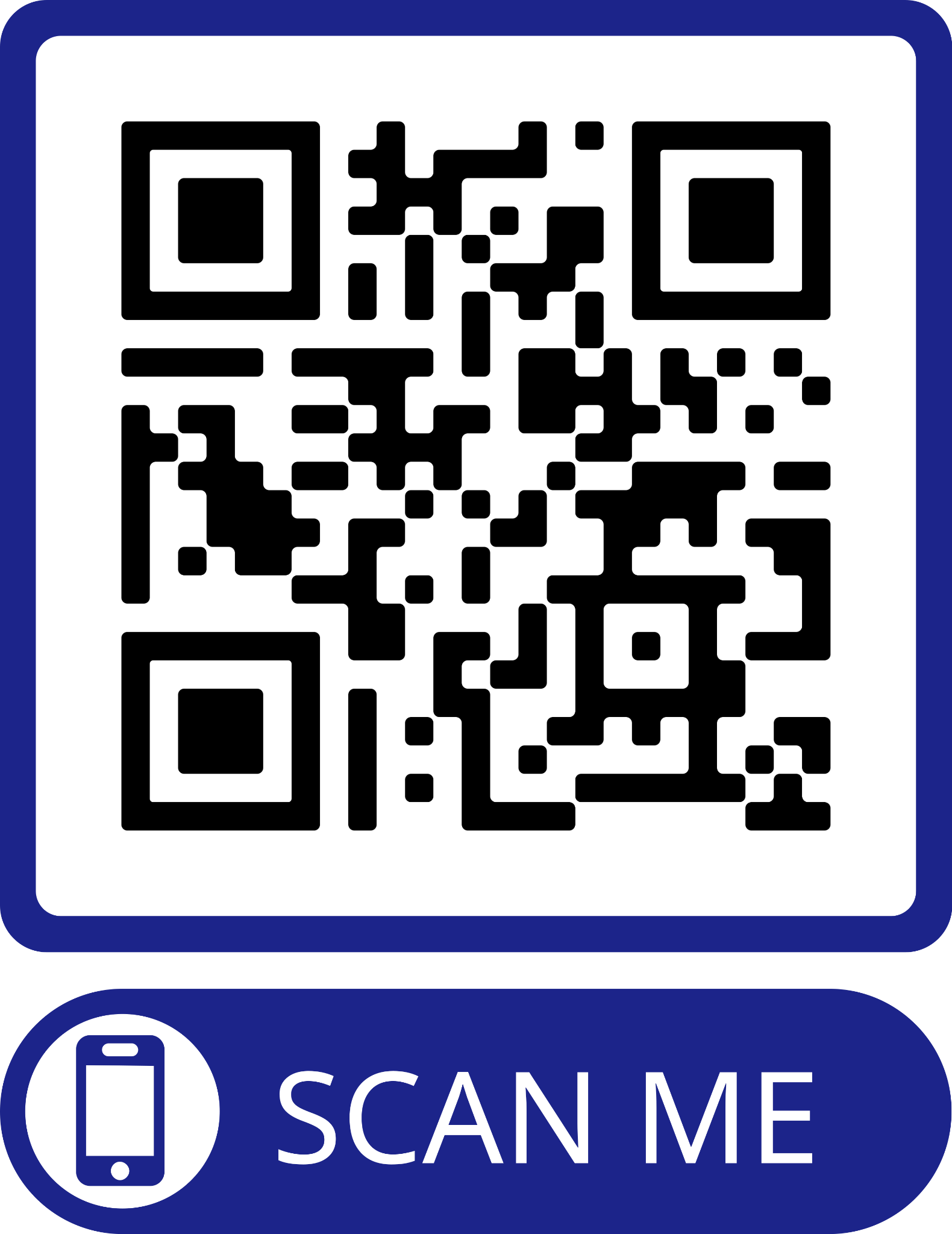 [Speaker Notes: Karen-showcasing through digital museum]
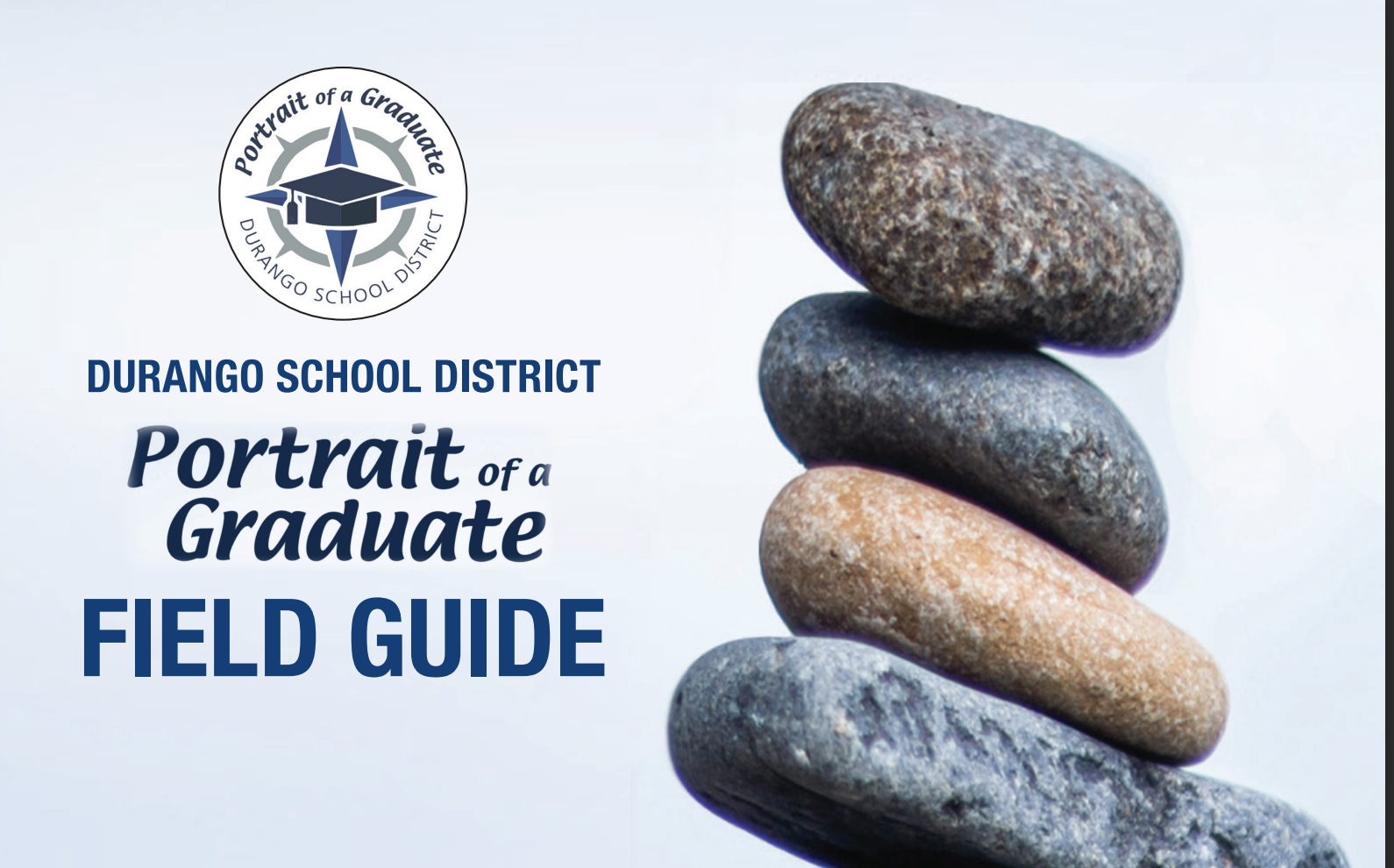 [Speaker Notes: Karen-field guide-23-24]
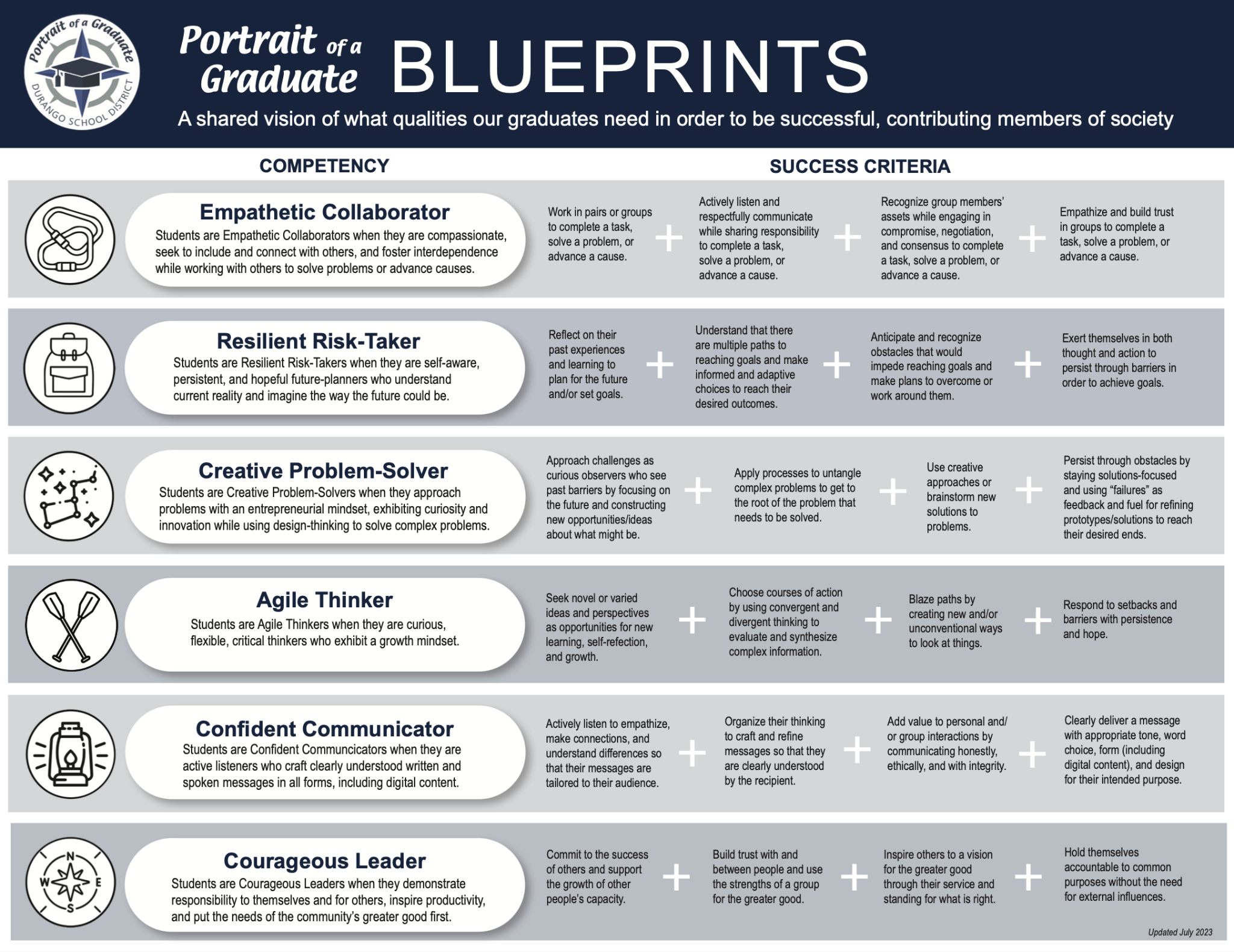 [Speaker Notes: Karen-23-24 school year-blueprints]
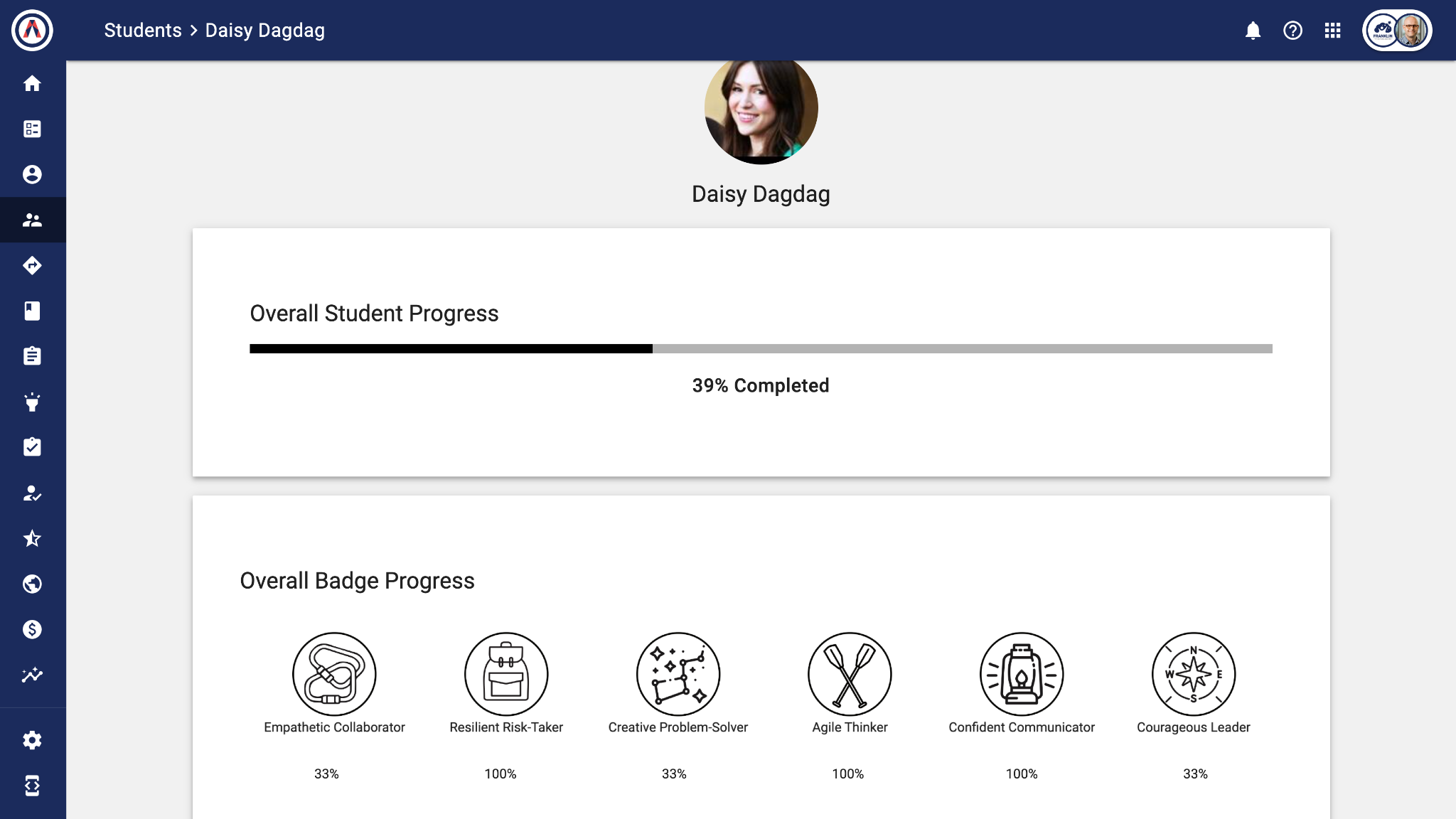 [Speaker Notes: Karen-curating artifacts in Abre]
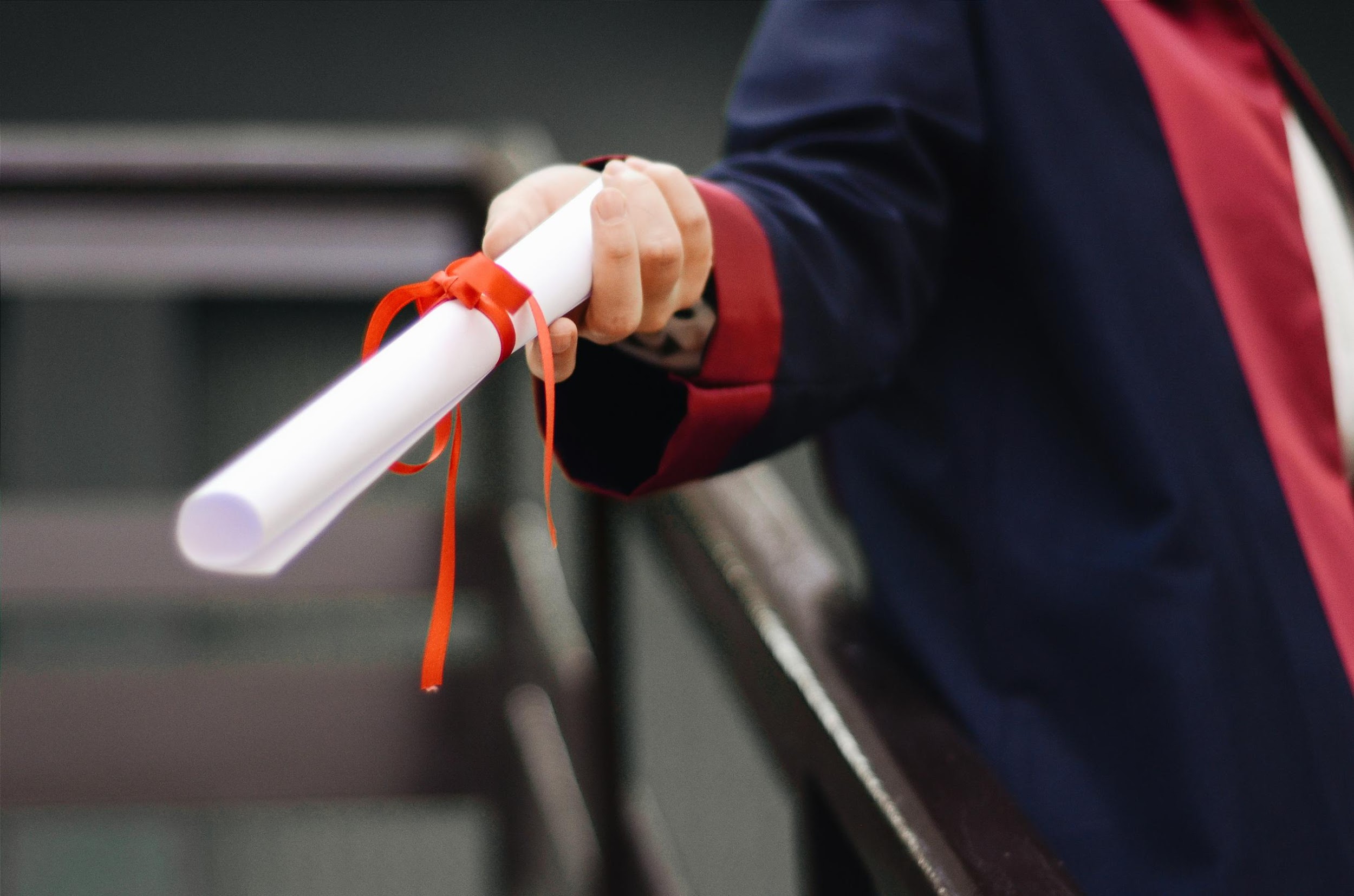 Discovery:
Exploration & Blueprints
2022-2023
Document:
Artifacts & Capstones
2023-2024
Development:
 Skills & Dispositions
2021-2022
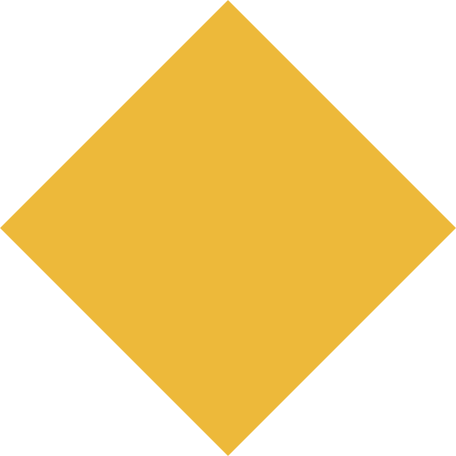 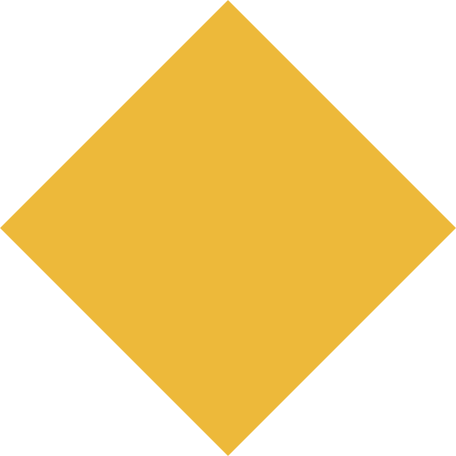 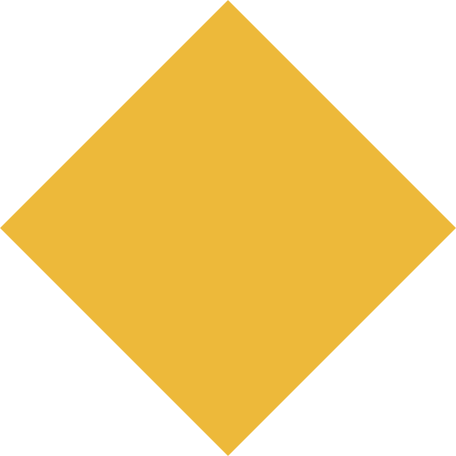 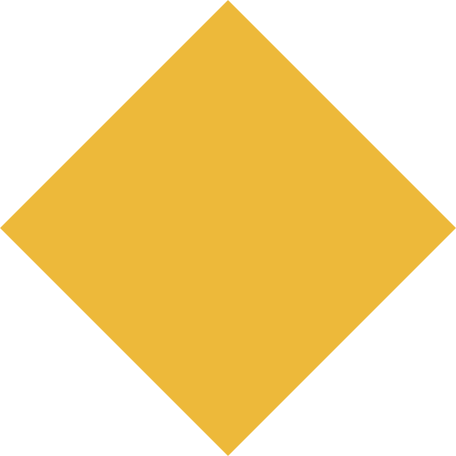 Disperse:
Way of Life
2024-2025 & Beyond
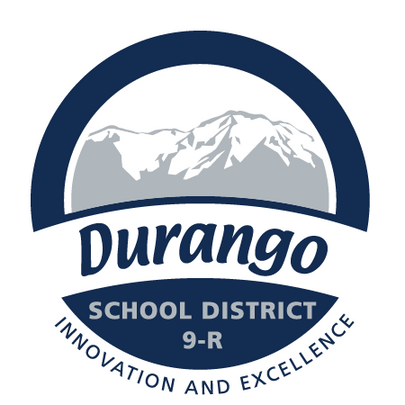 PoG Timeline
[Speaker Notes: Karen-where we are going]
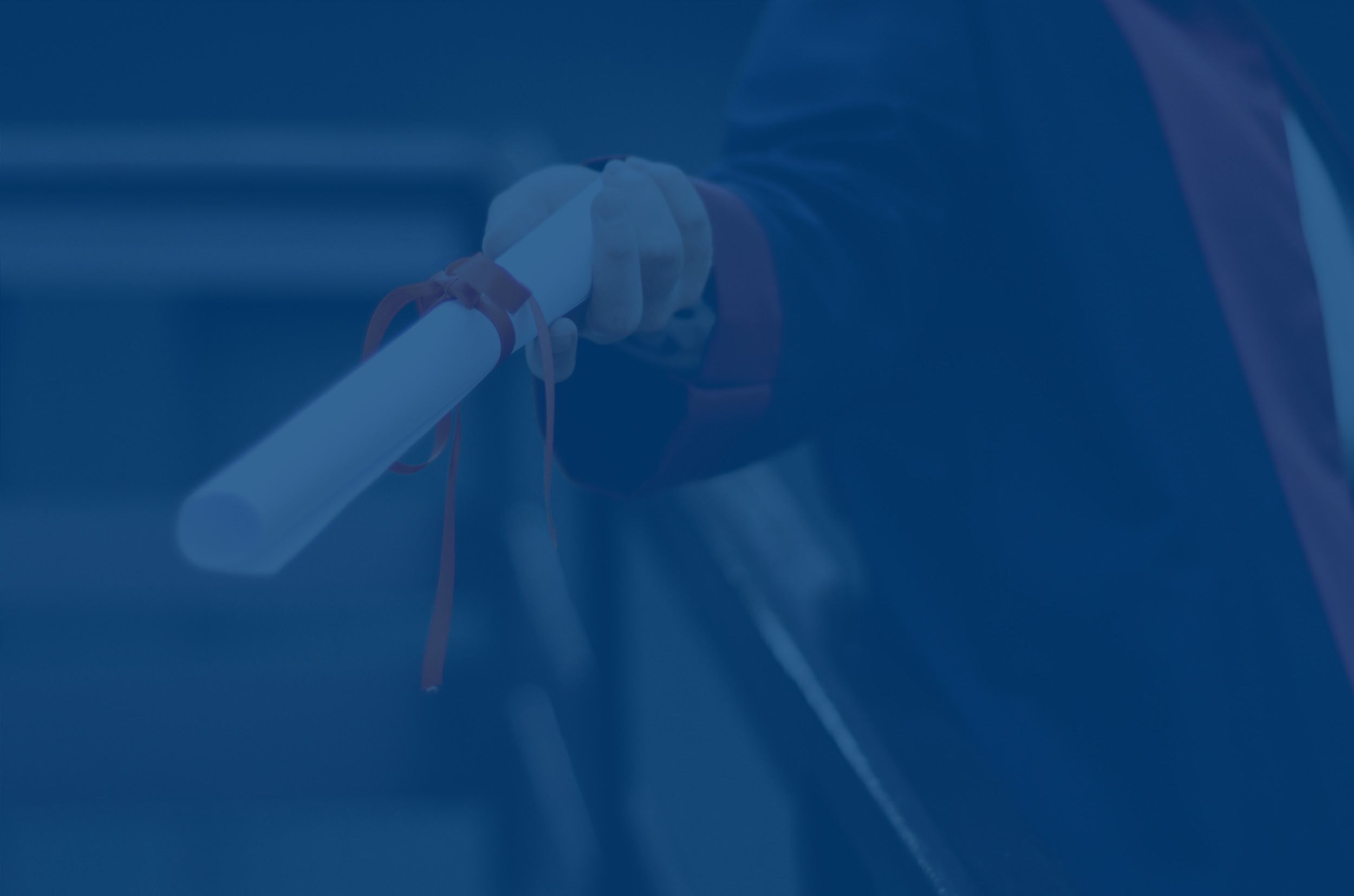 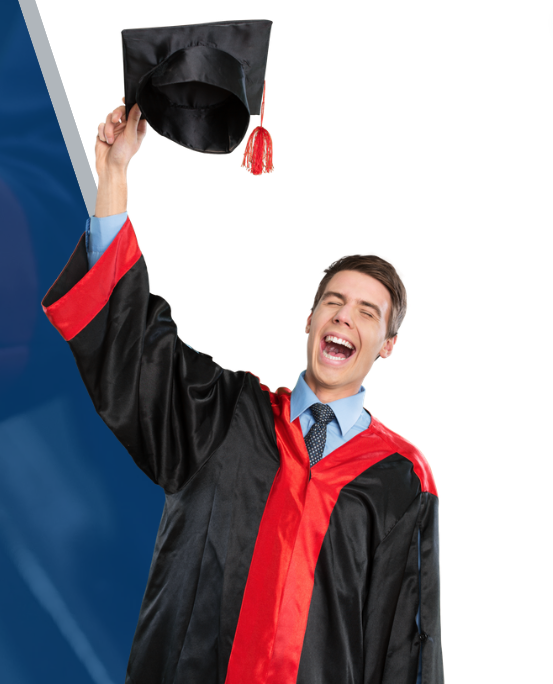 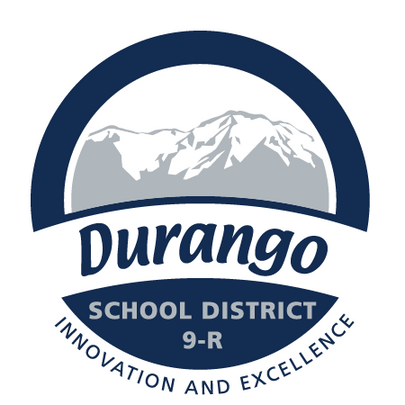 I like…. 
I wish… 
I wonder… 
I will…
[Speaker Notes: Participants share next own steps based on our story-Karen]
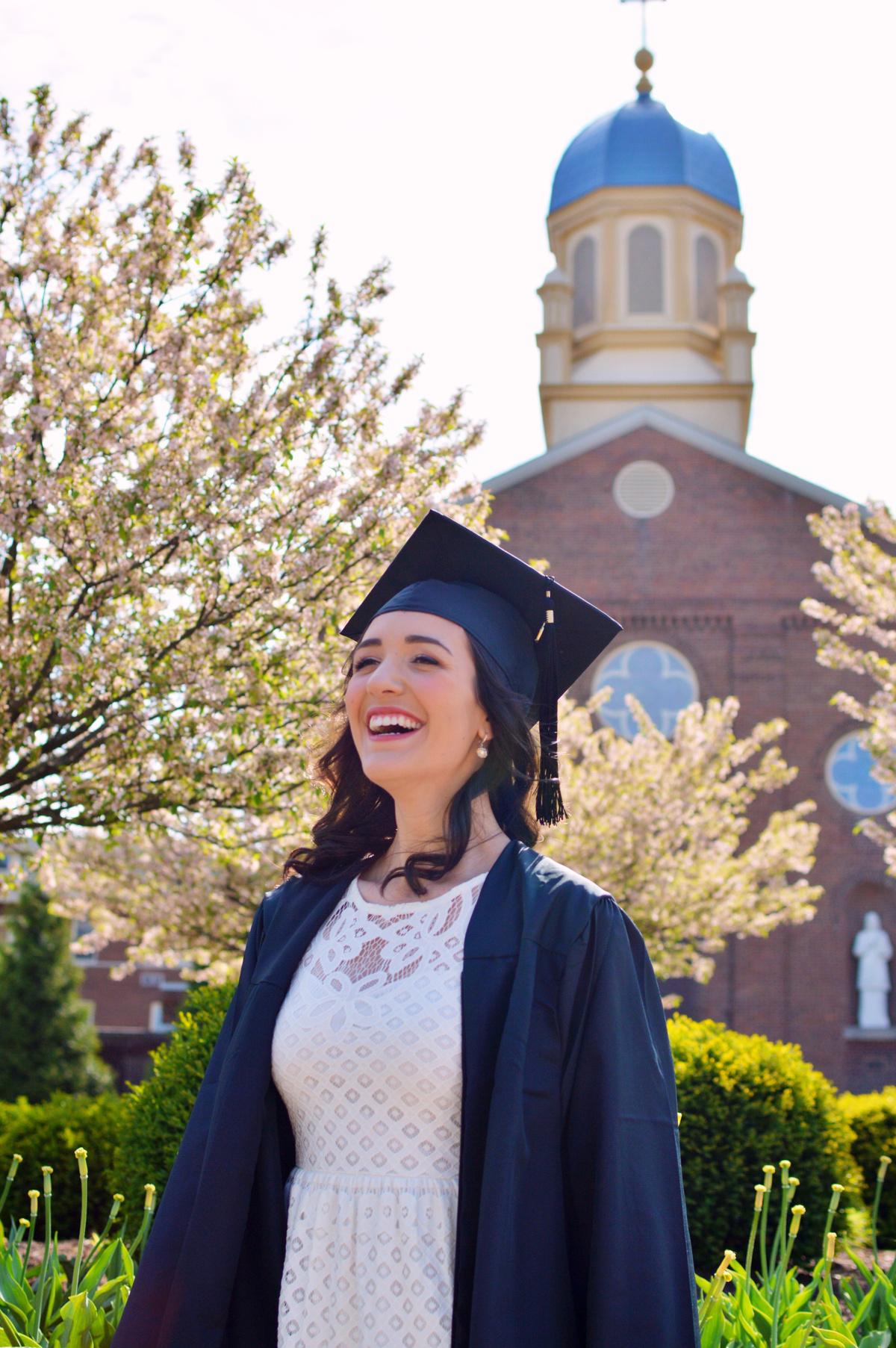 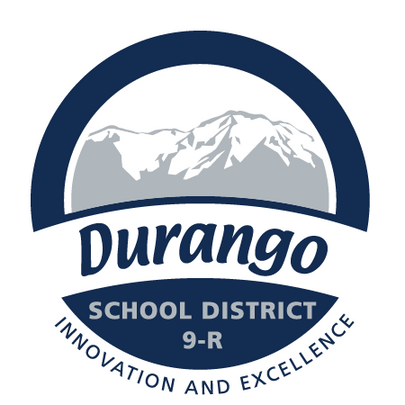 Portrait of an Educator, of a  Community
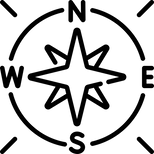 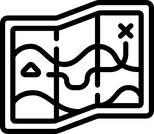 Courageous Leader
Agile Thinker
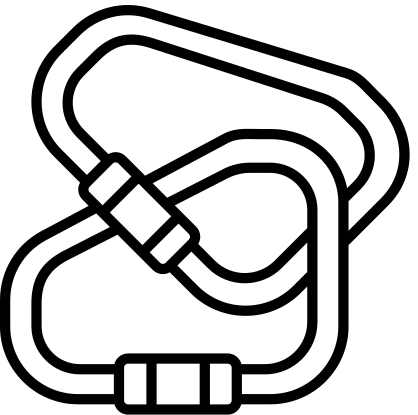 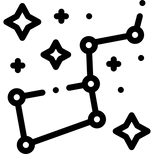 Creative Problem-Solver
Empathetic Collaborator
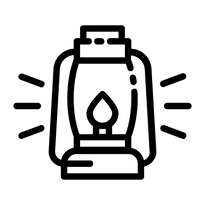 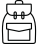 Resilient Risk-Taker
Confident Communicator
[Speaker Notes: Goal is that we exemplify PoG competencies as adults/ educators and community, too-Karen]
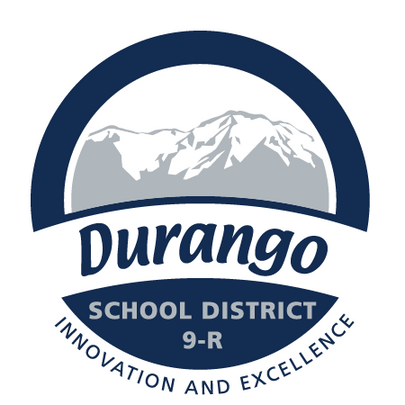 Address
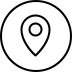 District Office: 201 E. 12th St., Durango, CO 81301
Email
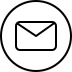 kcheser@durangoschools.org
Website
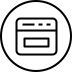 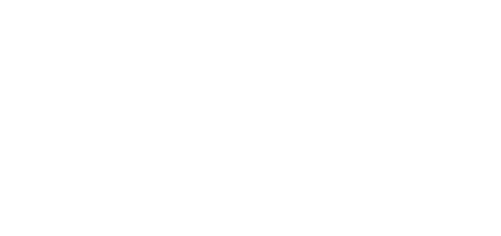 www.durangoschools.org
Phone
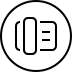 (970) 247-5411
[Speaker Notes: closing]